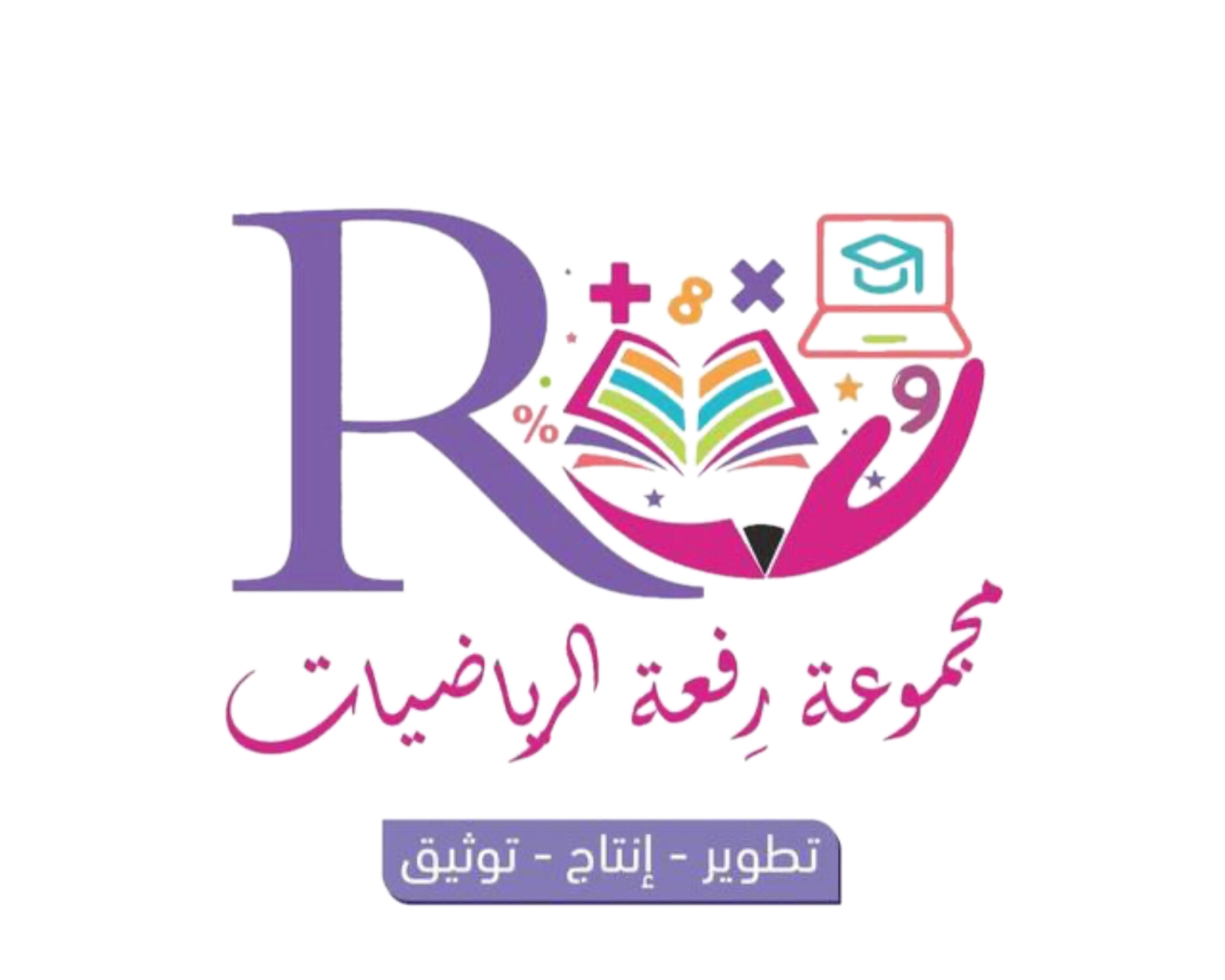 ٥-١
تابع علاقات الزوايا والمستقيمات
الفصل الدراسي الثاني
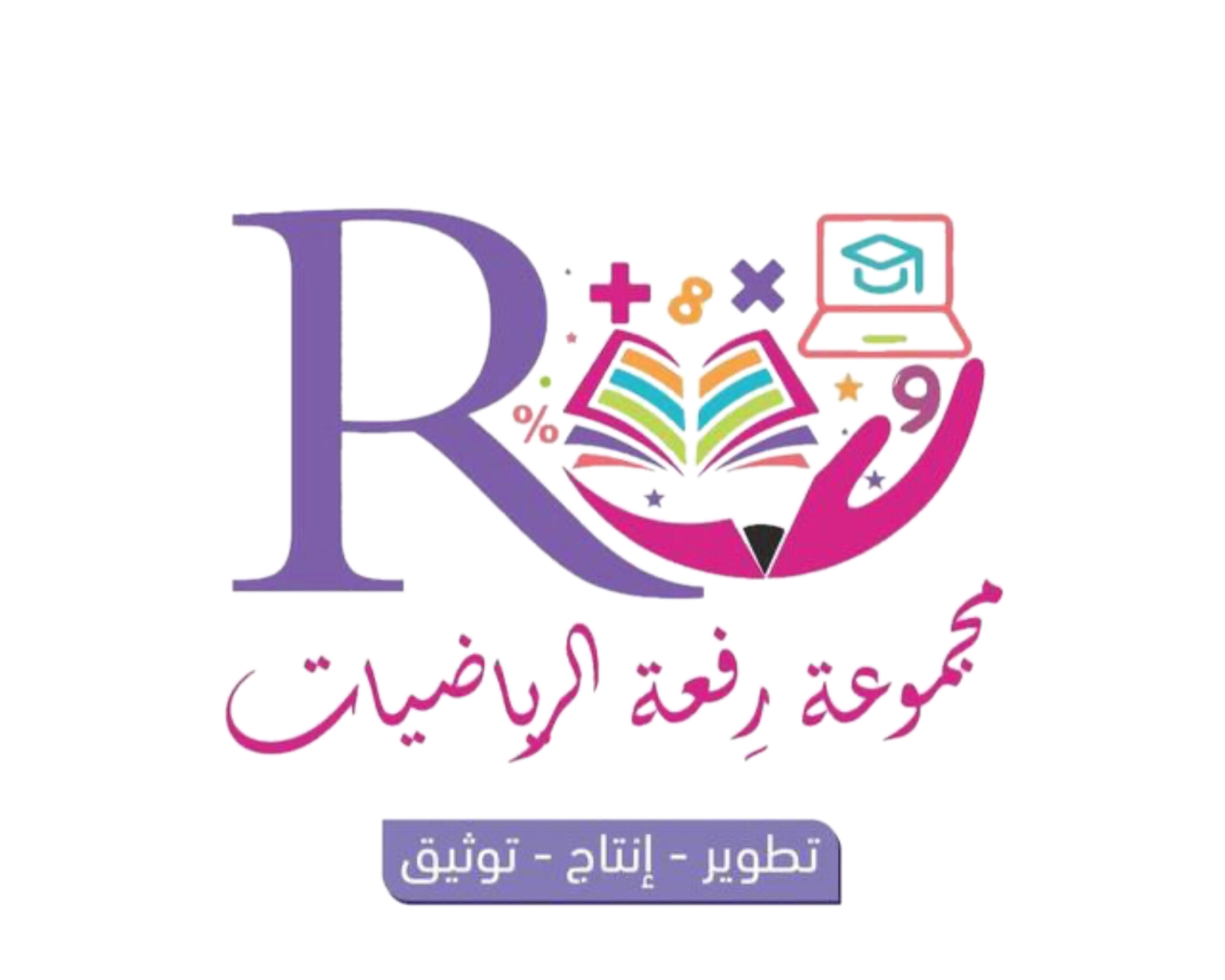 الحضور والغياب
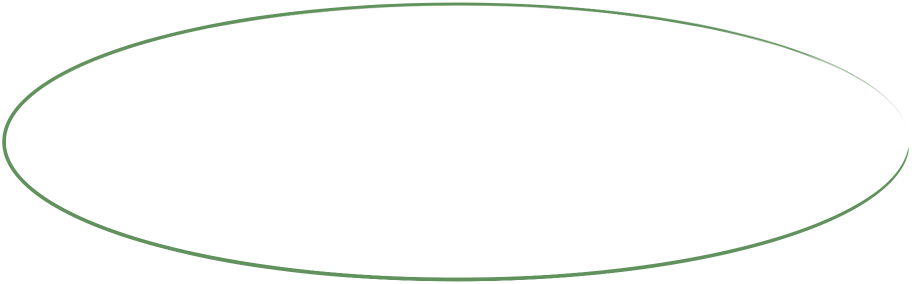 الفصل الدراسي الثاني
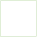 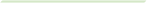 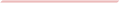 صباح الخير ياوطني 
صباح المجد والعلياء
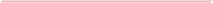 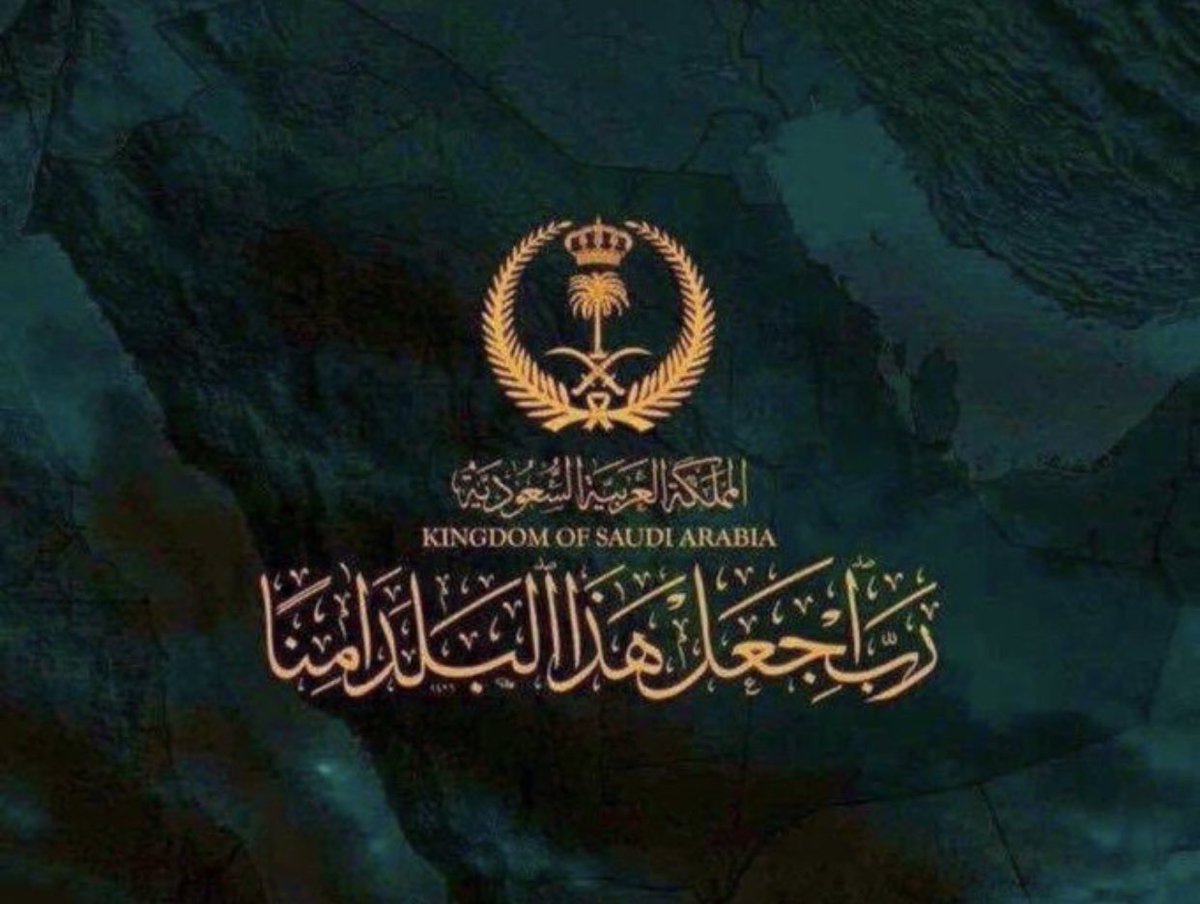 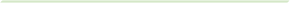 حل الواجب
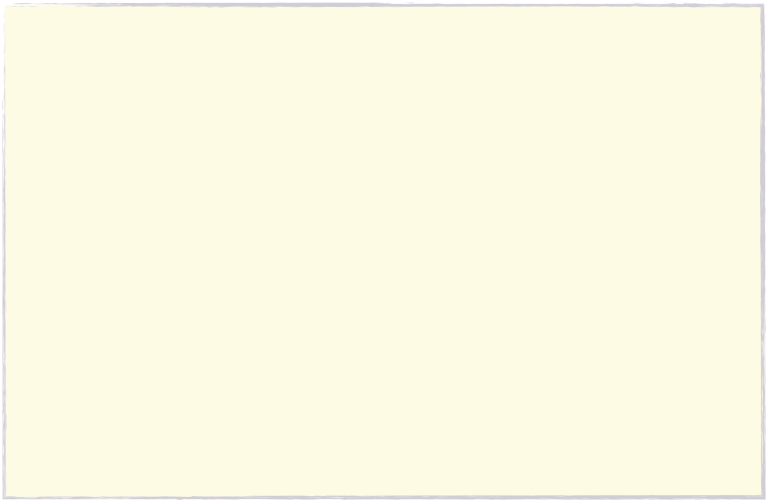 شريط الذكريات
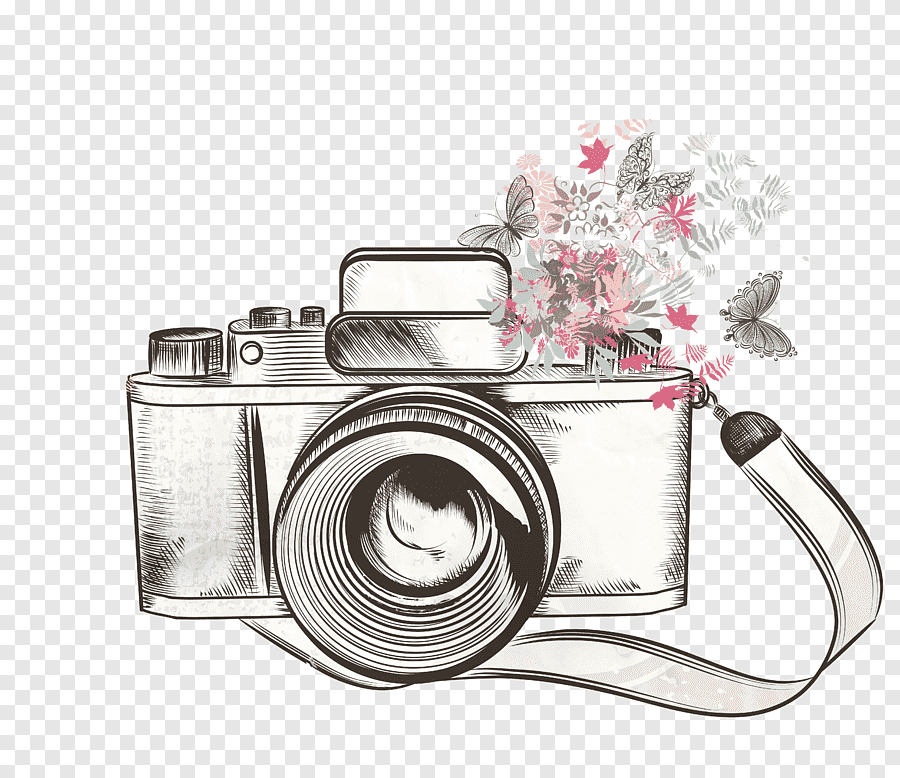 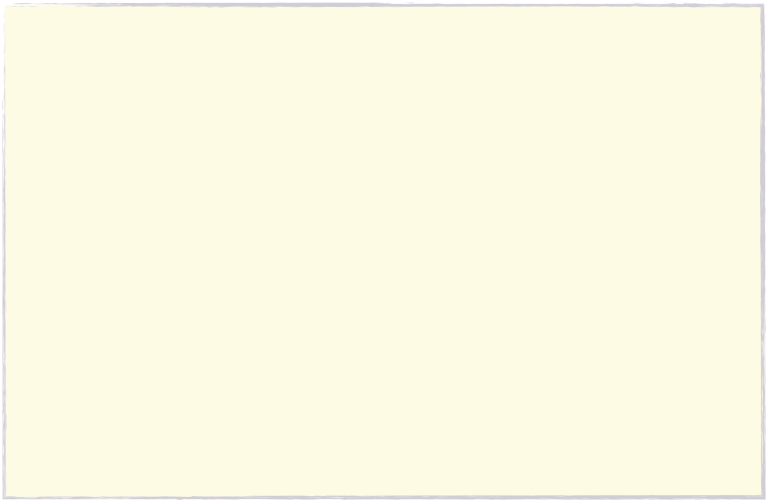 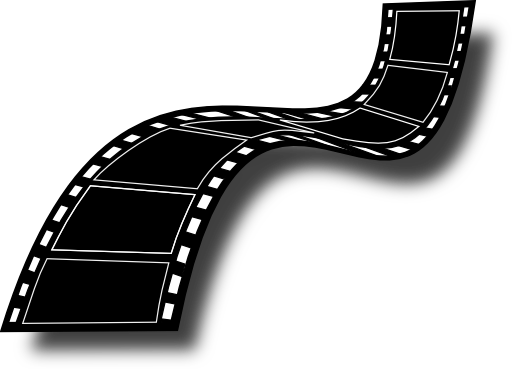 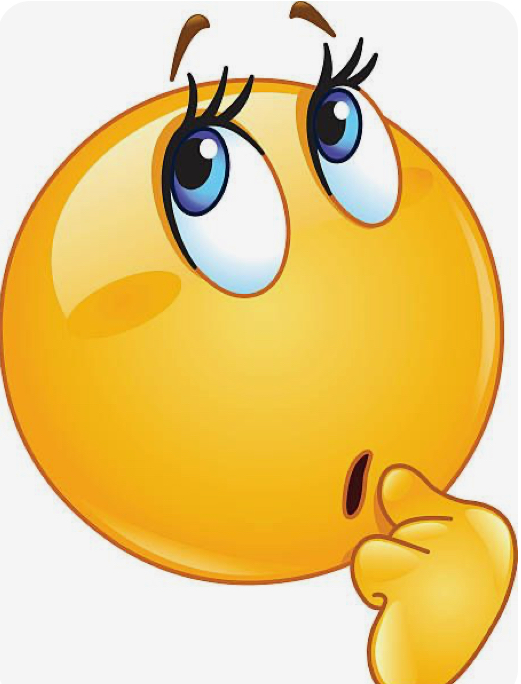 النهاية
اختار بطاقة
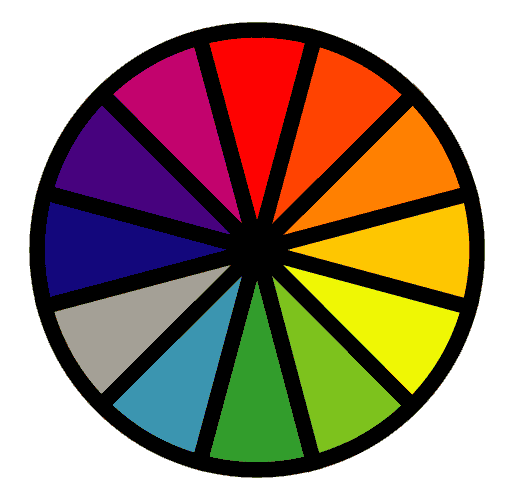 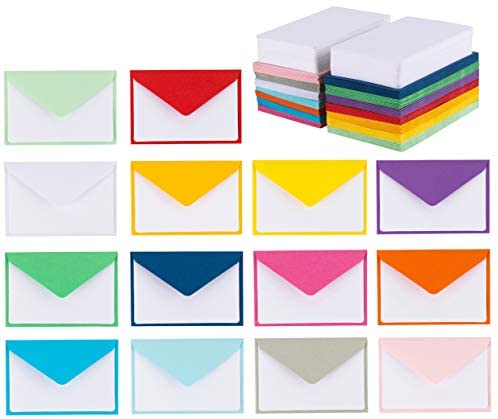 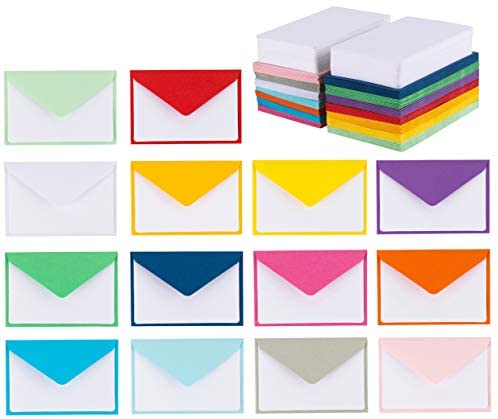 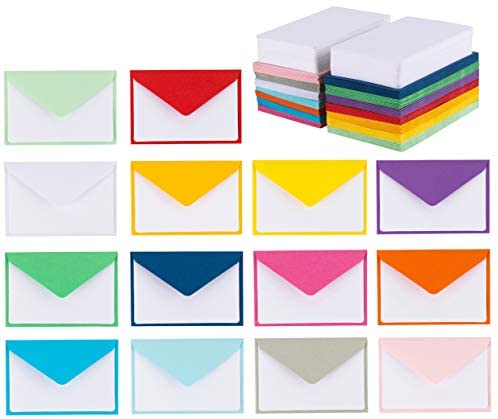 عودة
زيادة
نقصان
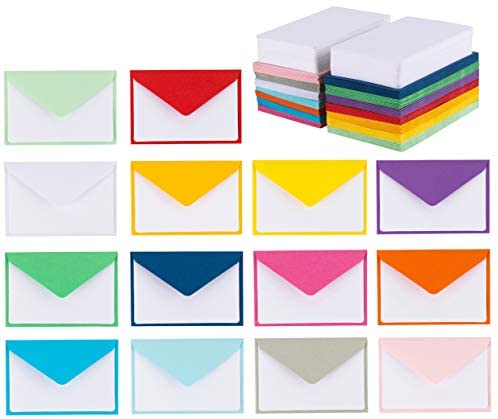 حددي نوع التغير المئوي
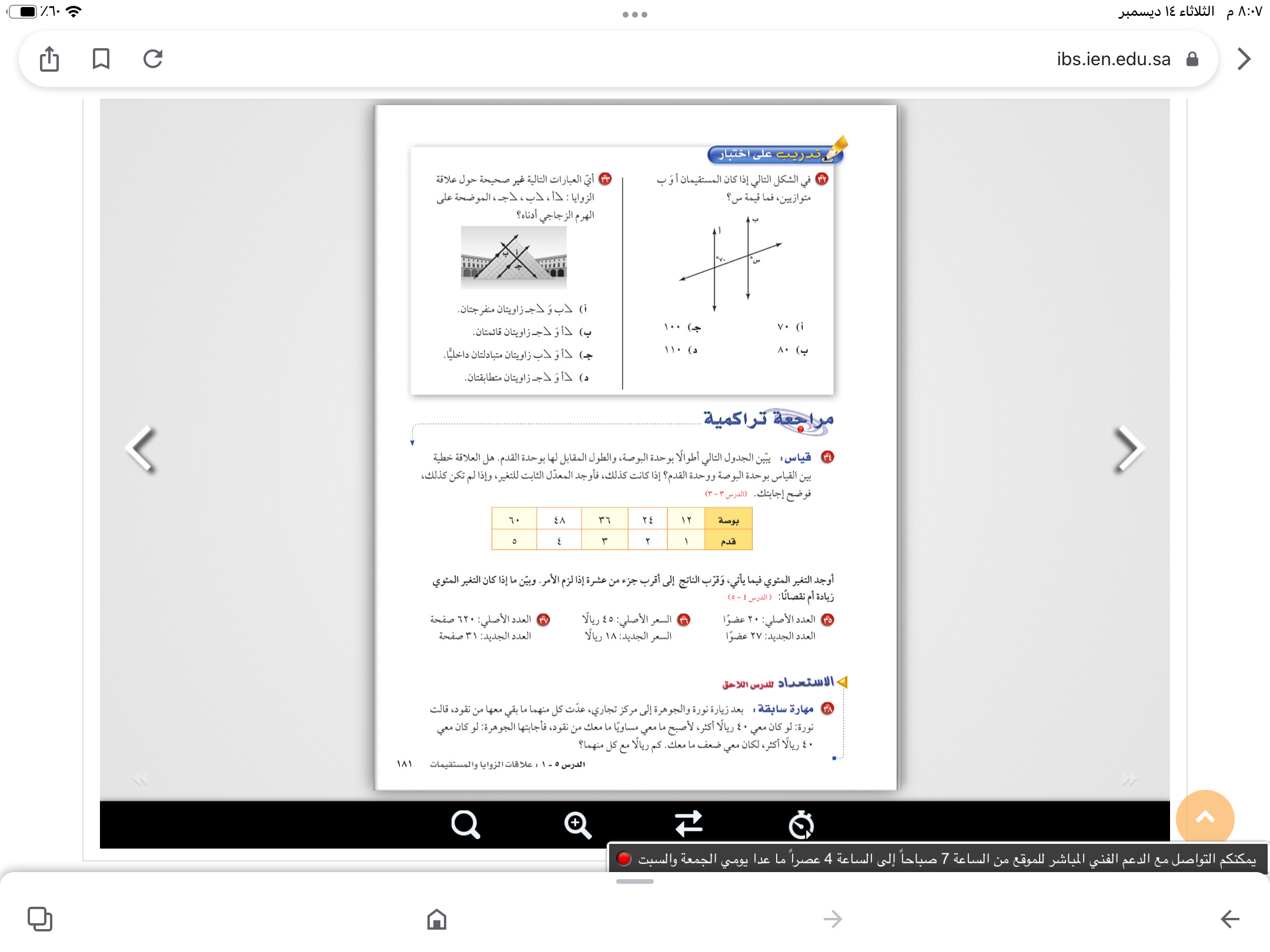 عودة
٦٠
٤٠
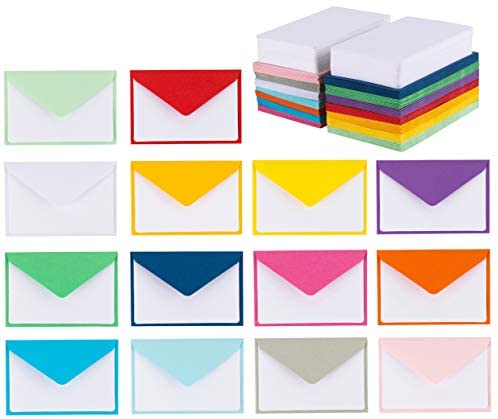 ارسل السؤال لغيرك
احسب ذهنيا .
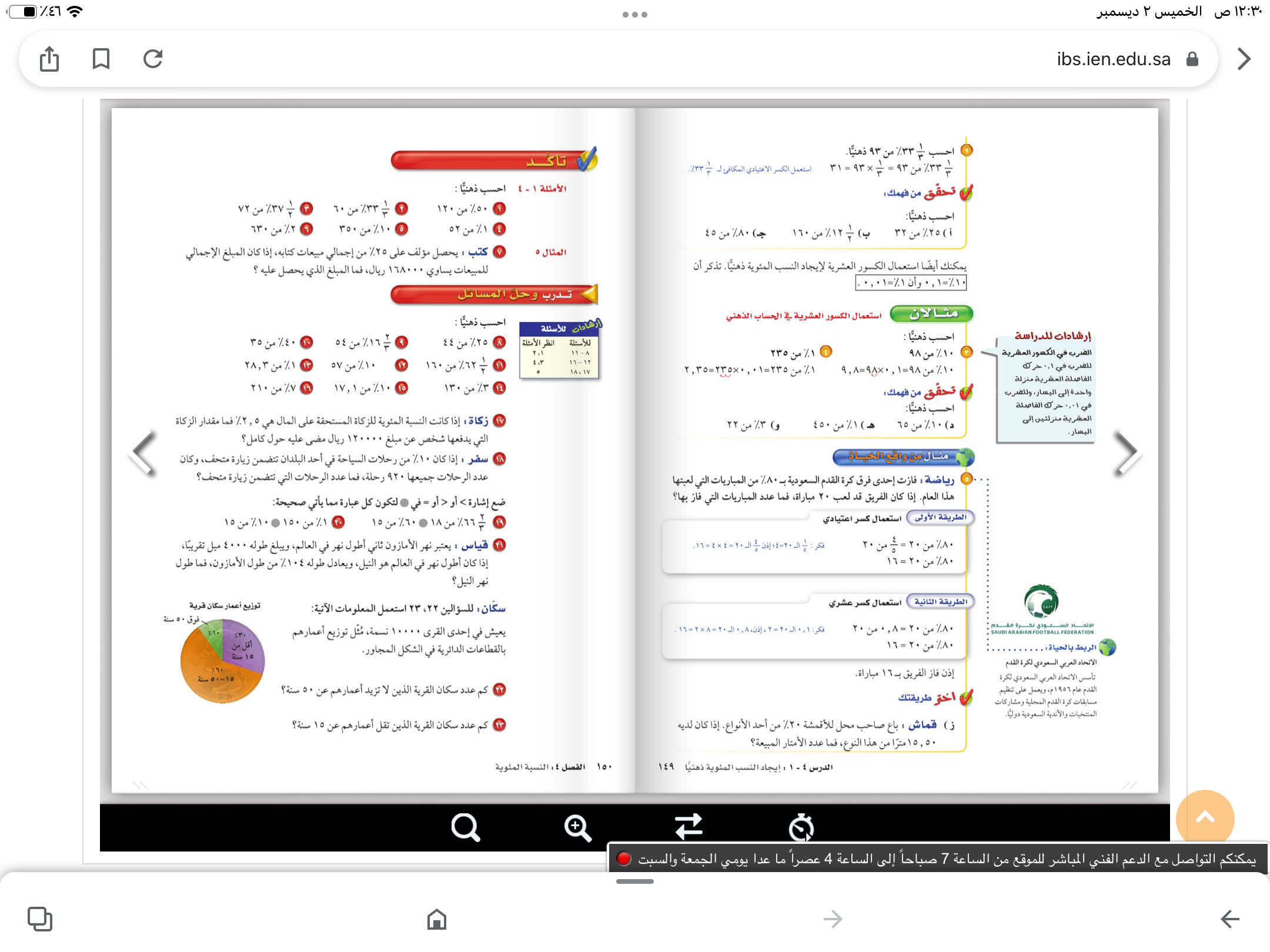 عودة
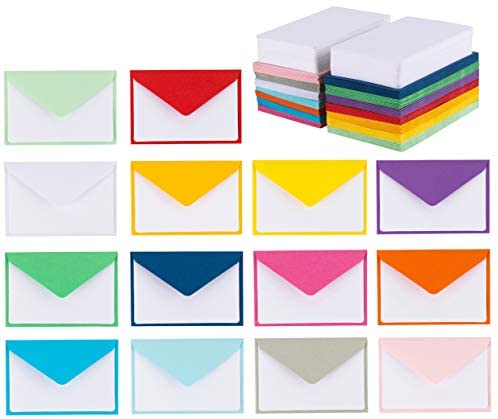 تهانينا
تحصل على درجة
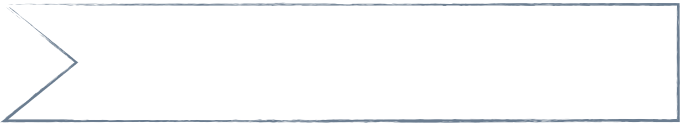 اليوم
أجمل وأروع هندسة في العالم أن تبني جسرا 
من الأمل على نهر من اليأس 
ولكي يكون البناء سليم اجعل القران منهجك
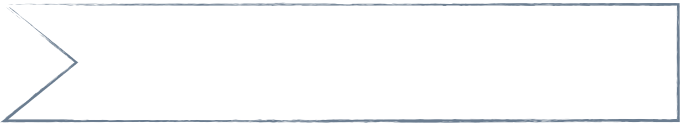 التاريخ
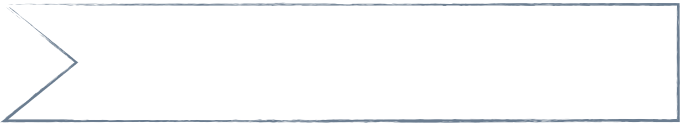 الحصة
استراتيجية التصفح
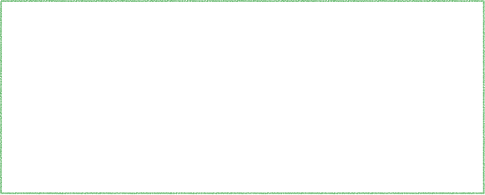 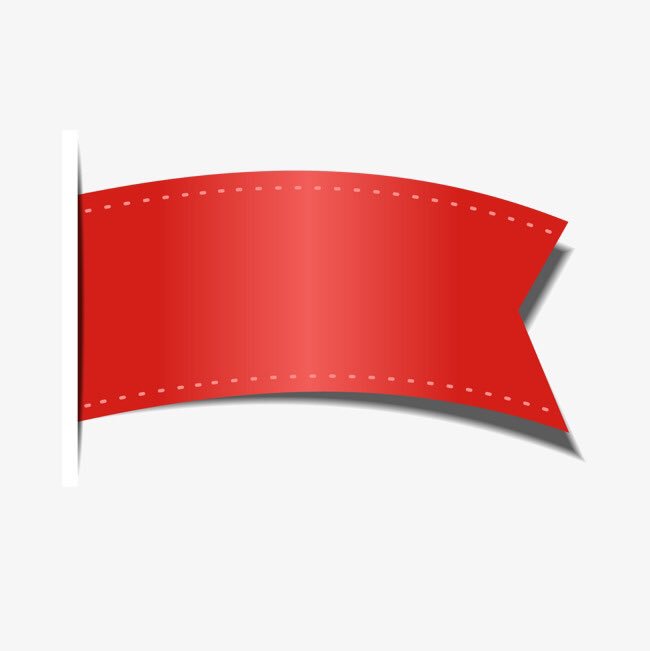 صفحة
٤٠
موضوع الدرس  
علاقات الزوايا والمستقيمات
الأهداف 
أحدد العلاقات بين الزوايا الناتجة من قطع مستقيم لمستقيمين متوازيين
المفردات
الزوايتان المتقابلتان بالرأس -الزوايا المتتامة - الزوايا المتكاملة - المستقيمات المتعامدة- المستقيمات المتوازية - القاطع - الزوايا الداخلية الزوايا الخارجية - الزوايا المتبادلة داخليًا-الزوايا المتبادلة خارجيًا-الزواياالمتناظرة
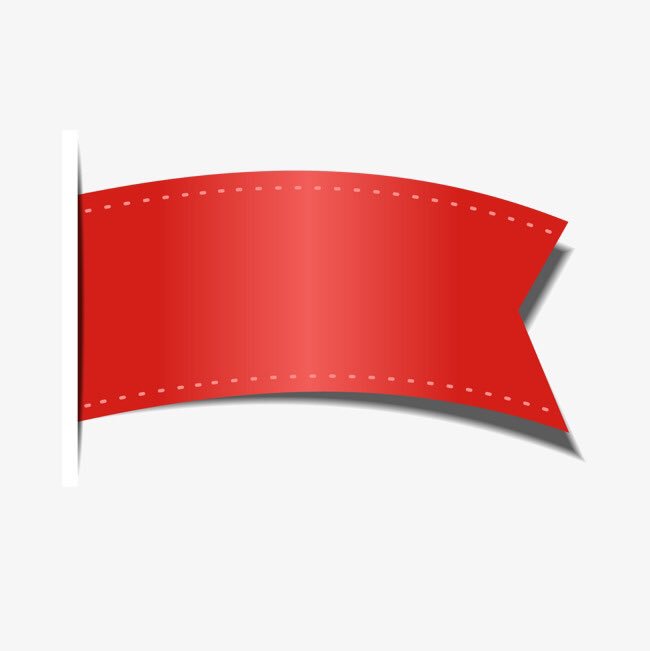 صفحة
٤٠
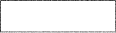 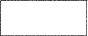 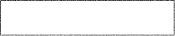 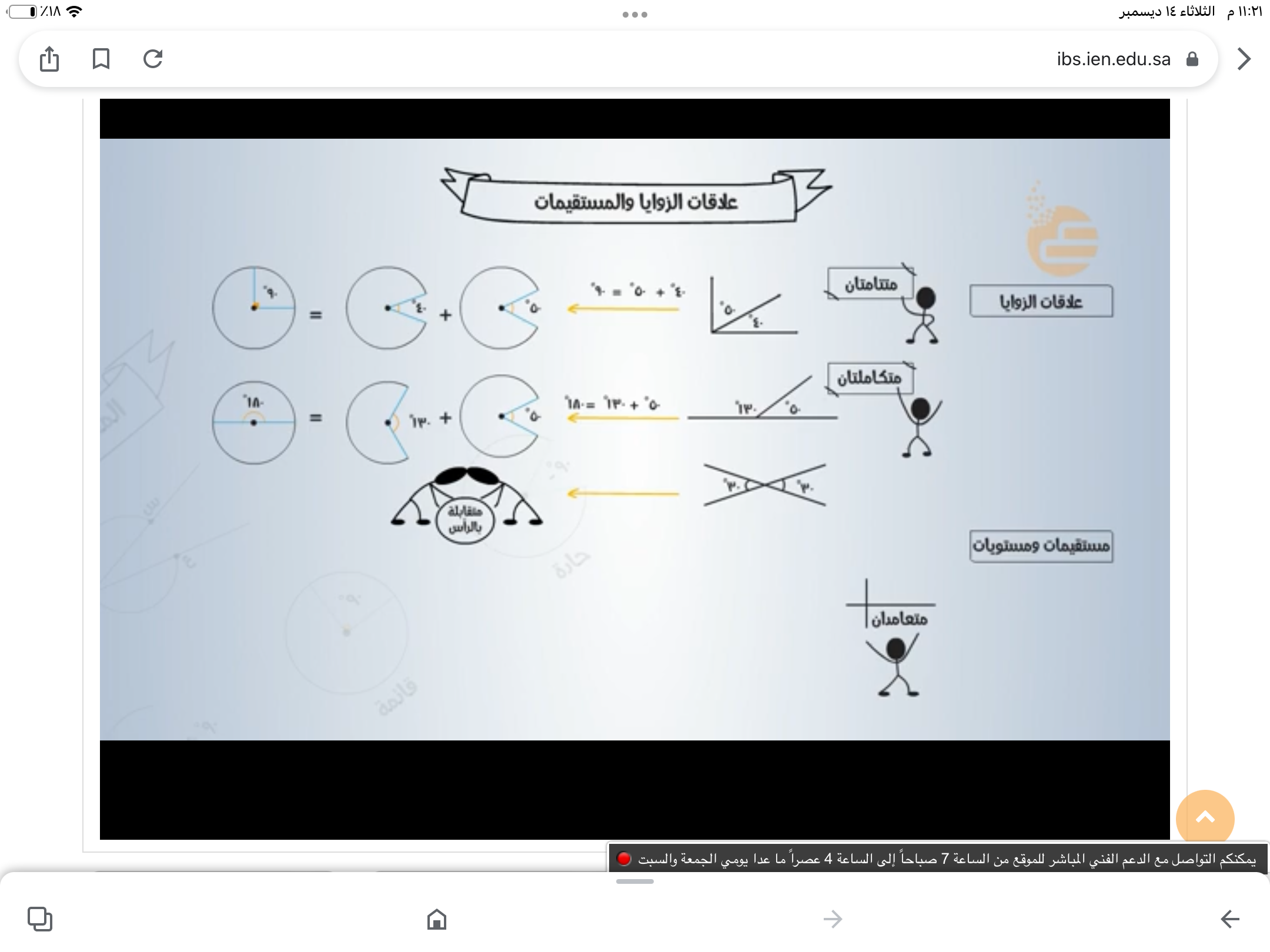 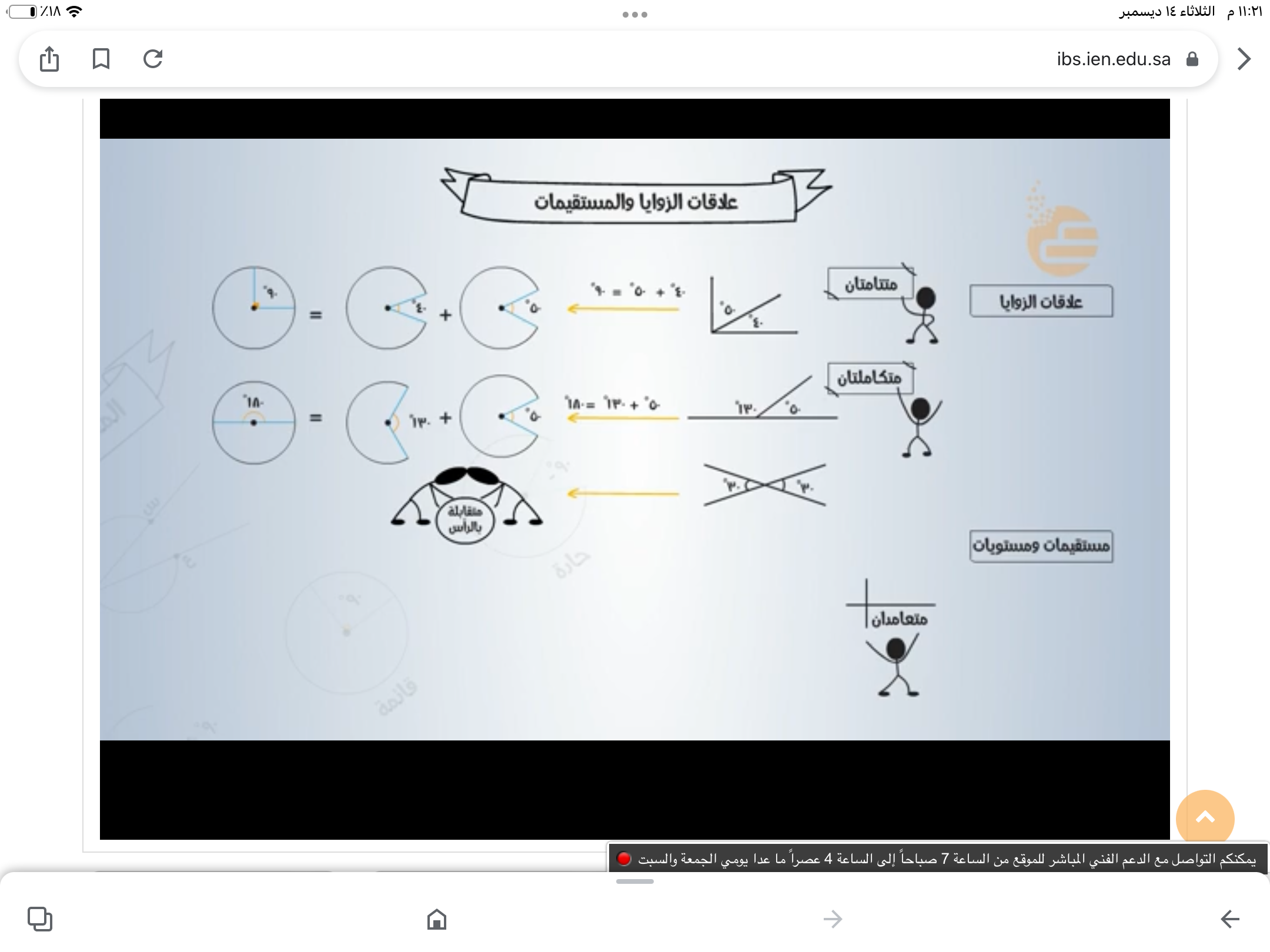 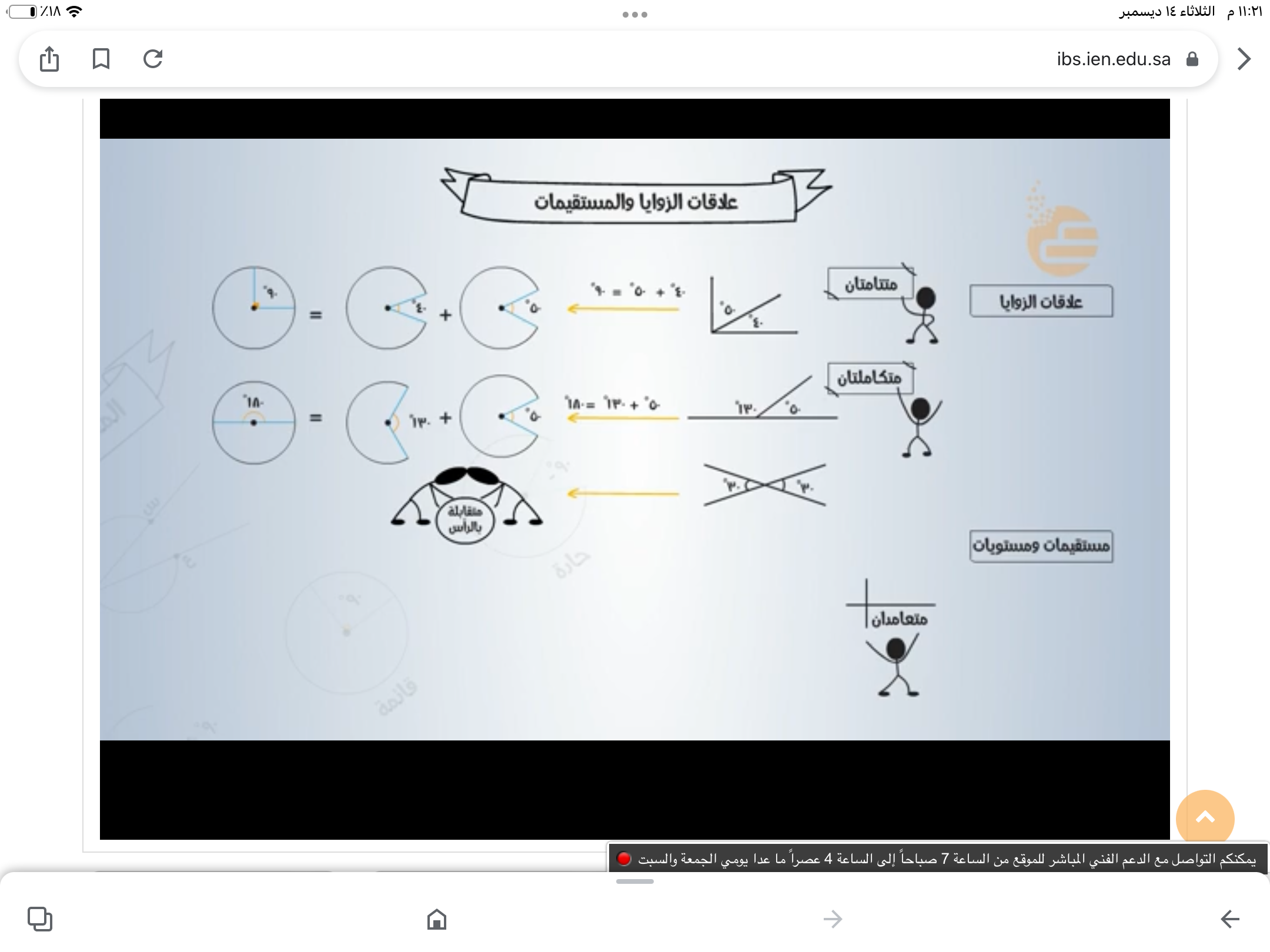 ماذا تعلمنا
ماذا سنتعلم
مرادف كلمة
ماذا نعرف
ارتباط  و اقتران او صله …
علاقات
الزوايا وانواعها حسب قياسها و
الزوايا المتتامة والمتكاملة والمتقابلة بالرأس
أحدد العلاقات بين الزوايا الناتجة من قطع مستقيم لمستقيمين متوازيين
جدول التعلم
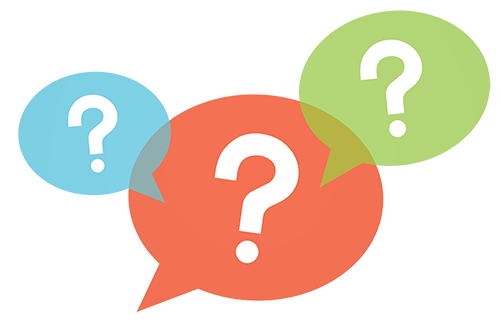 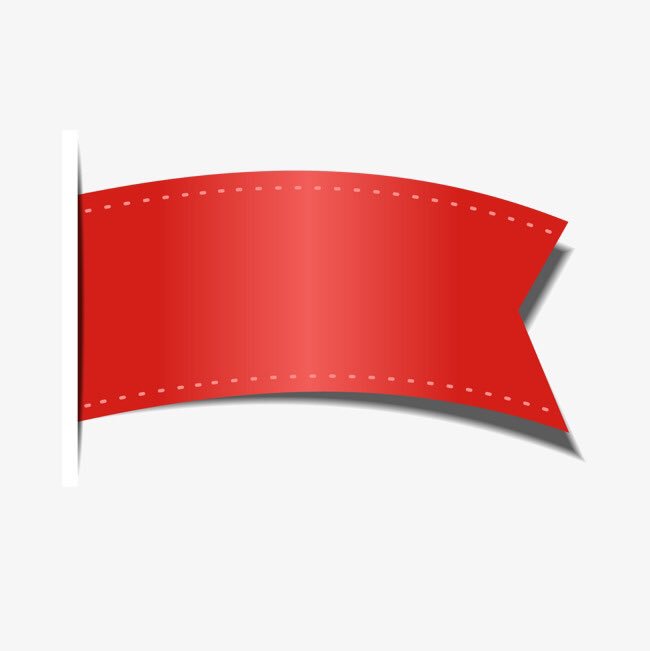 صفحة
٤٠
المستقيمات حولنا
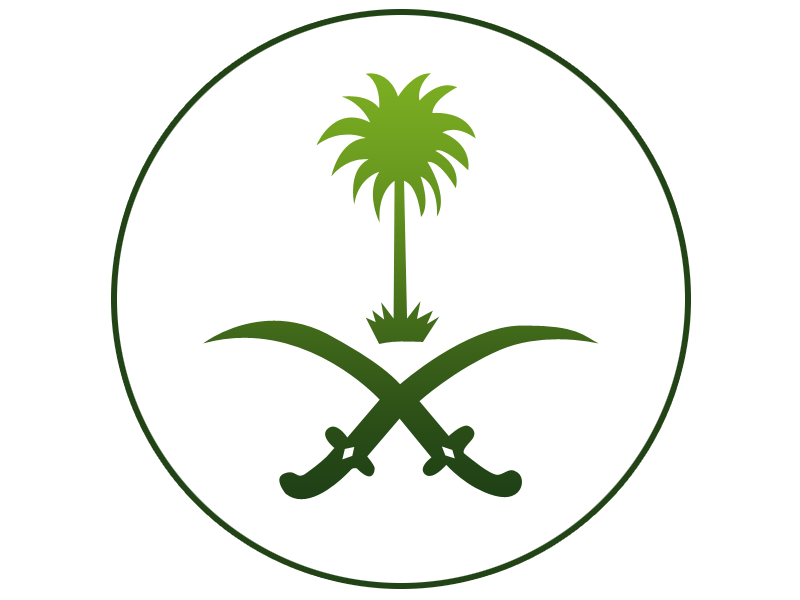 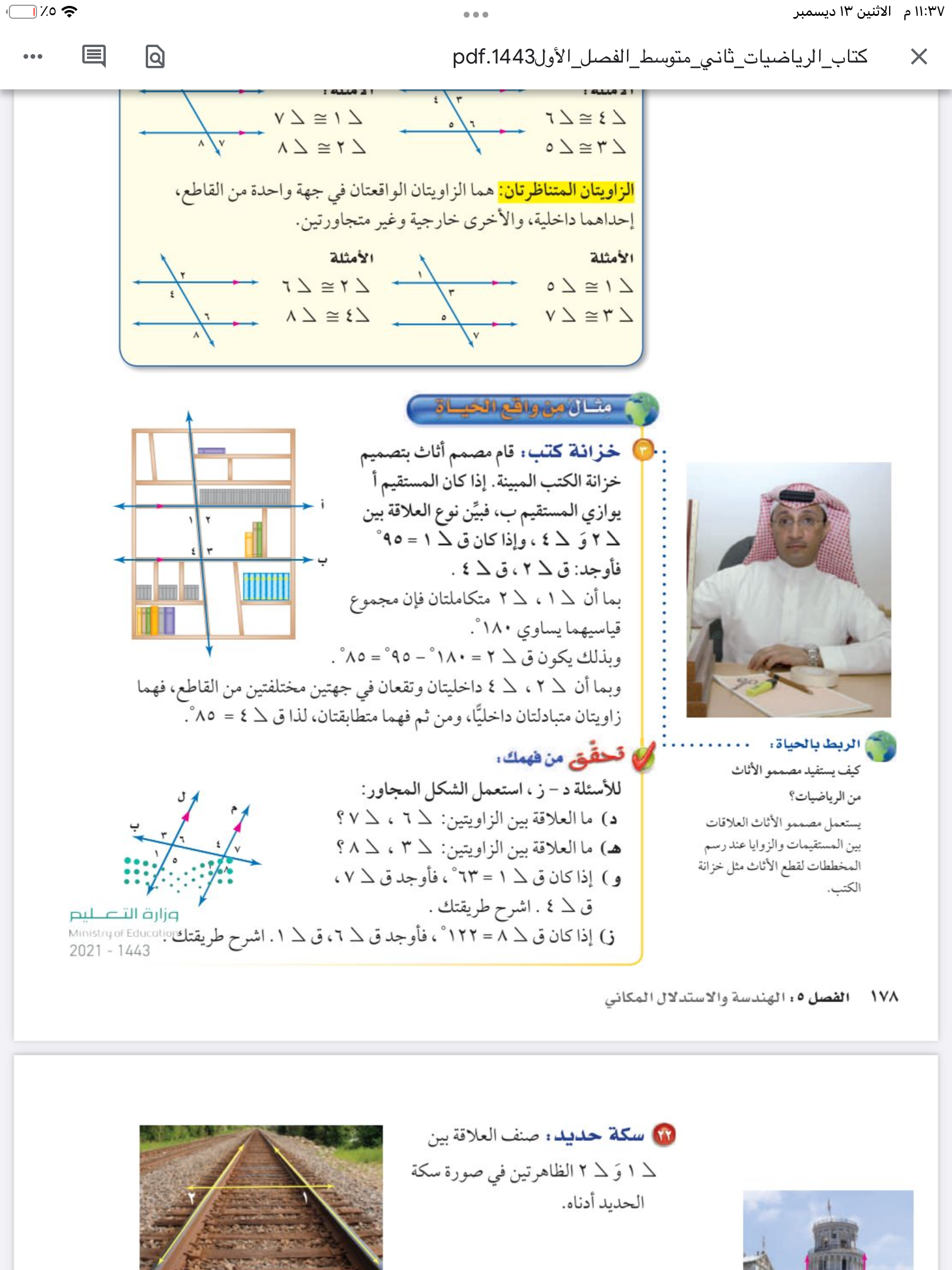 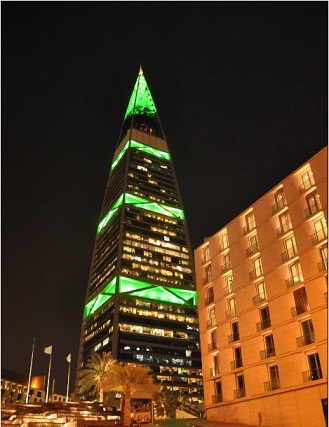 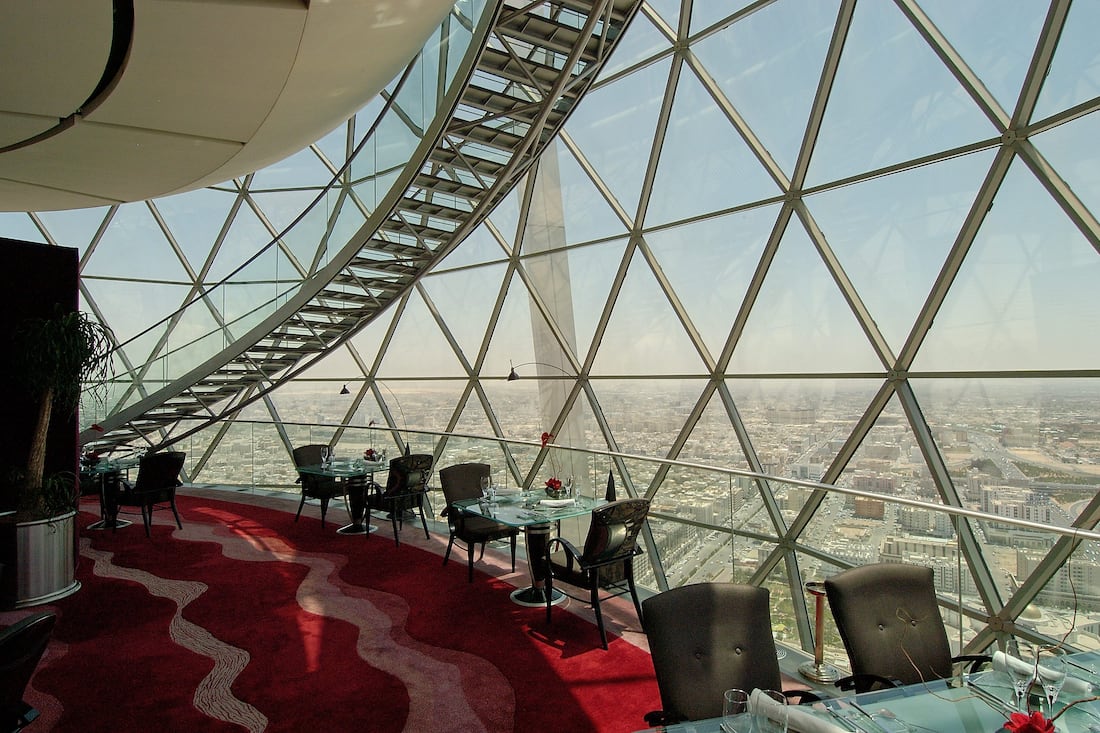 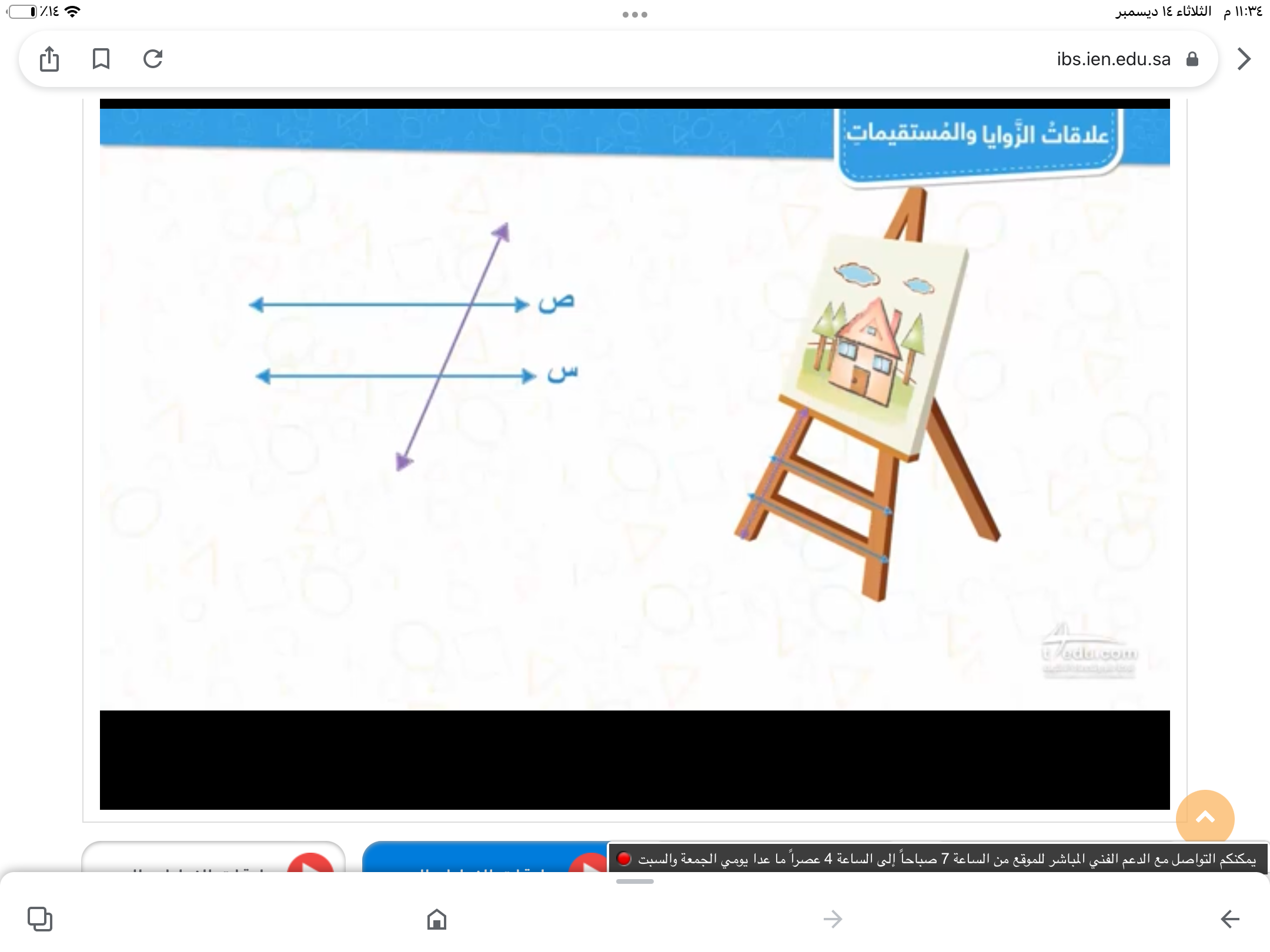 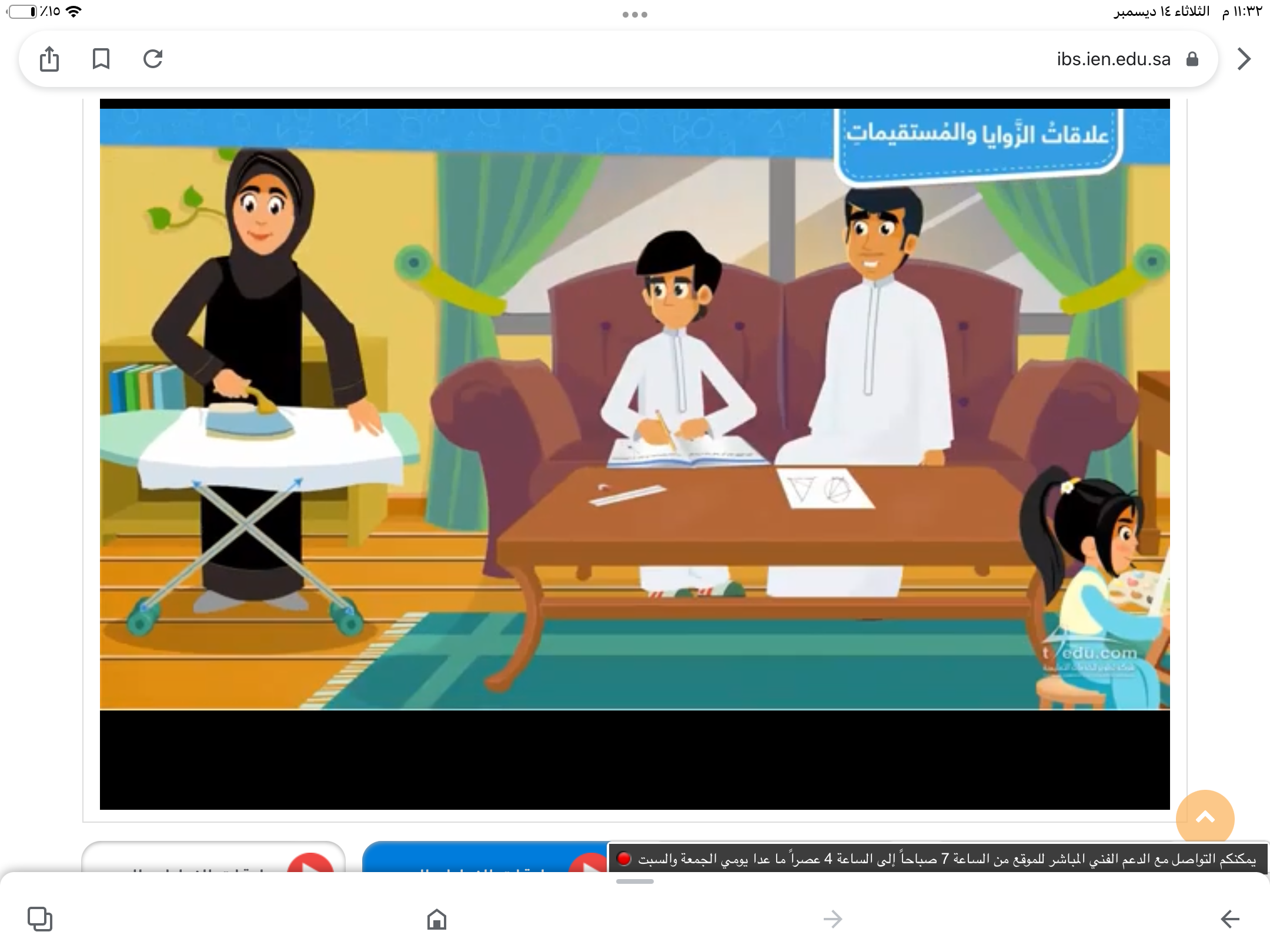 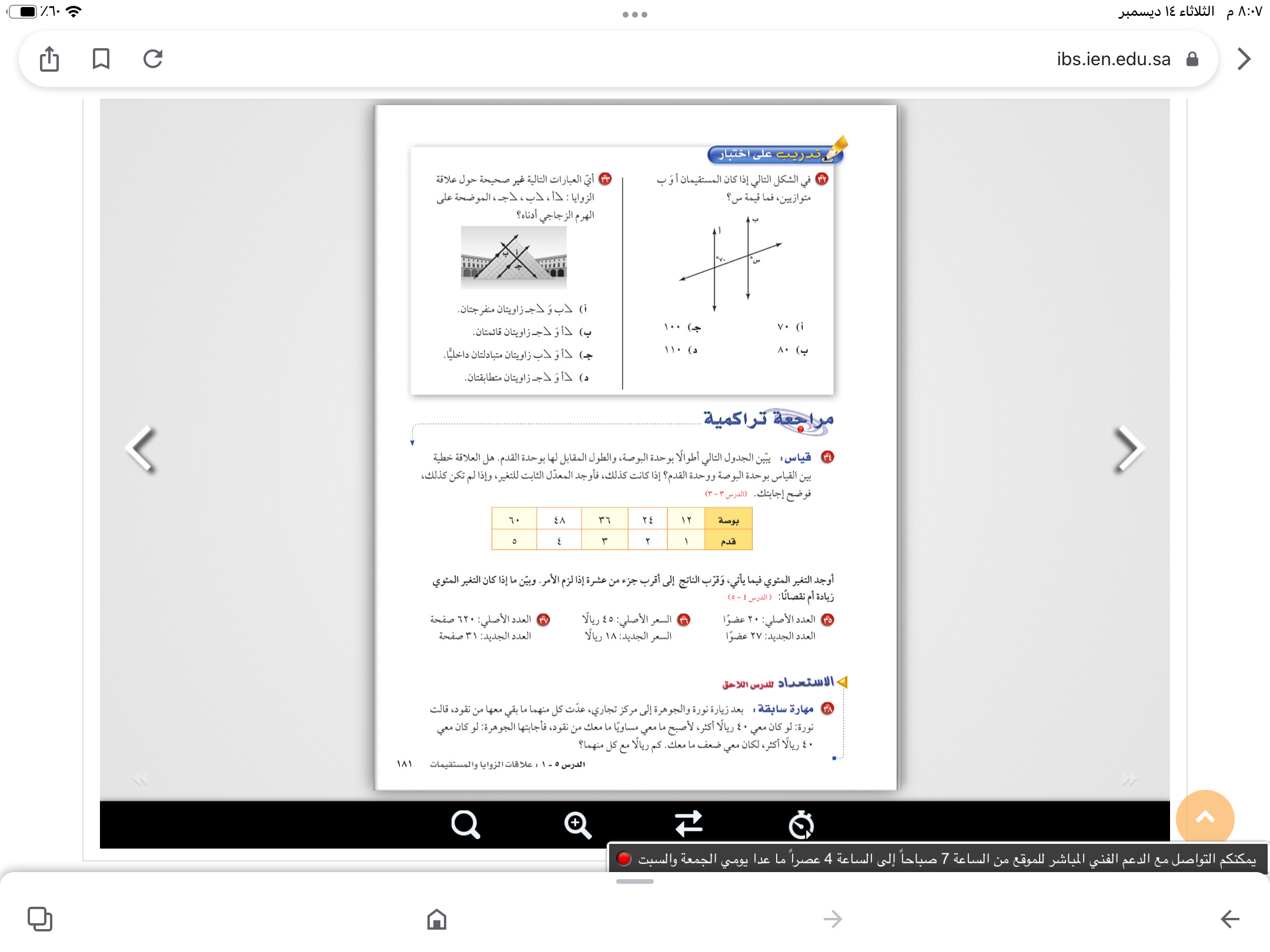 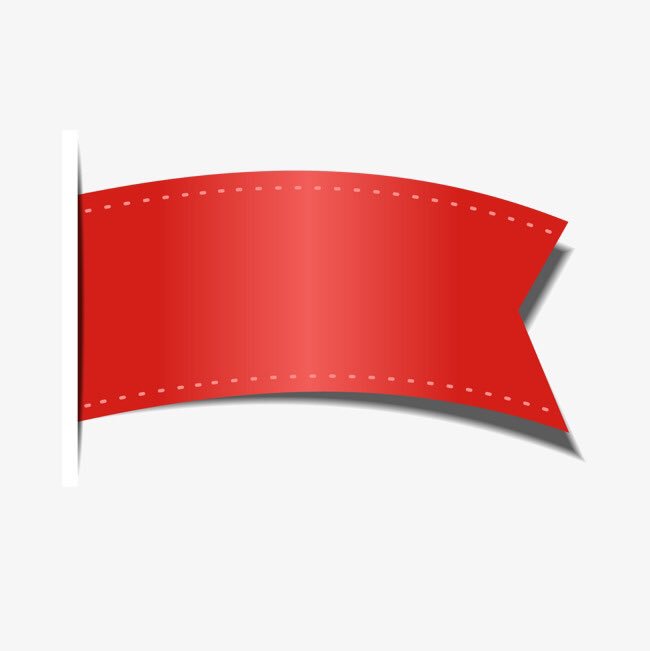 صفحة
٤٠
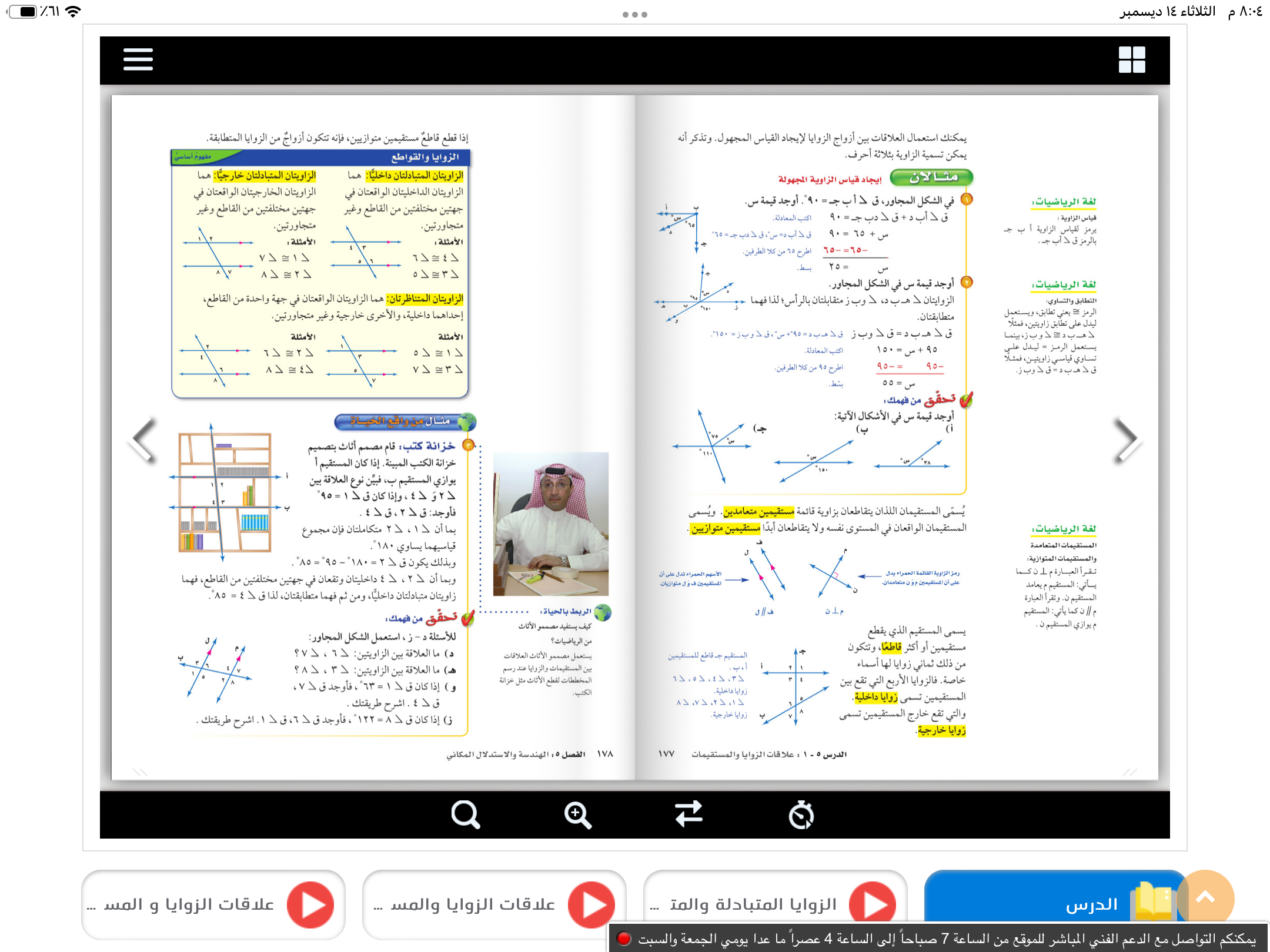 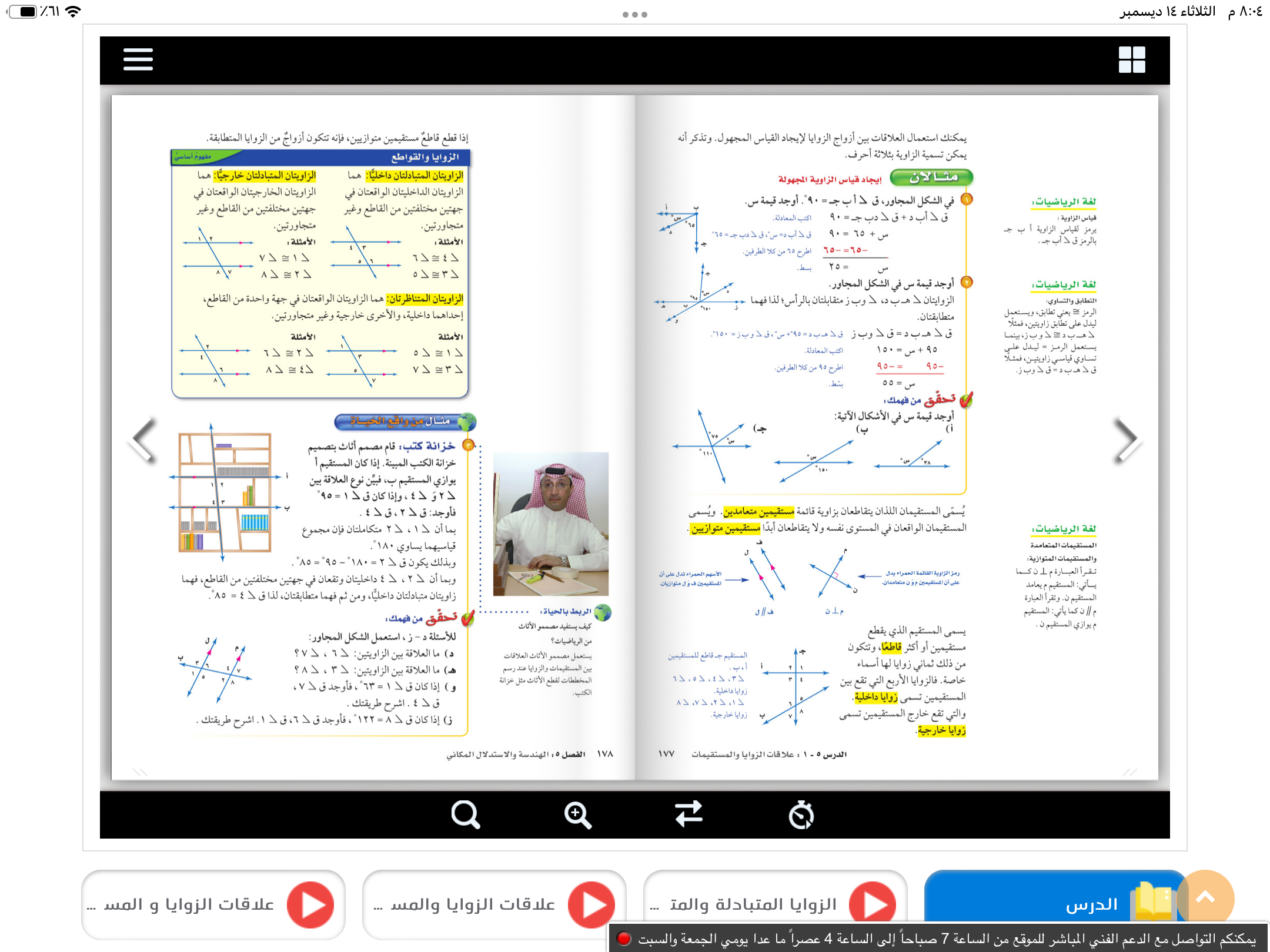 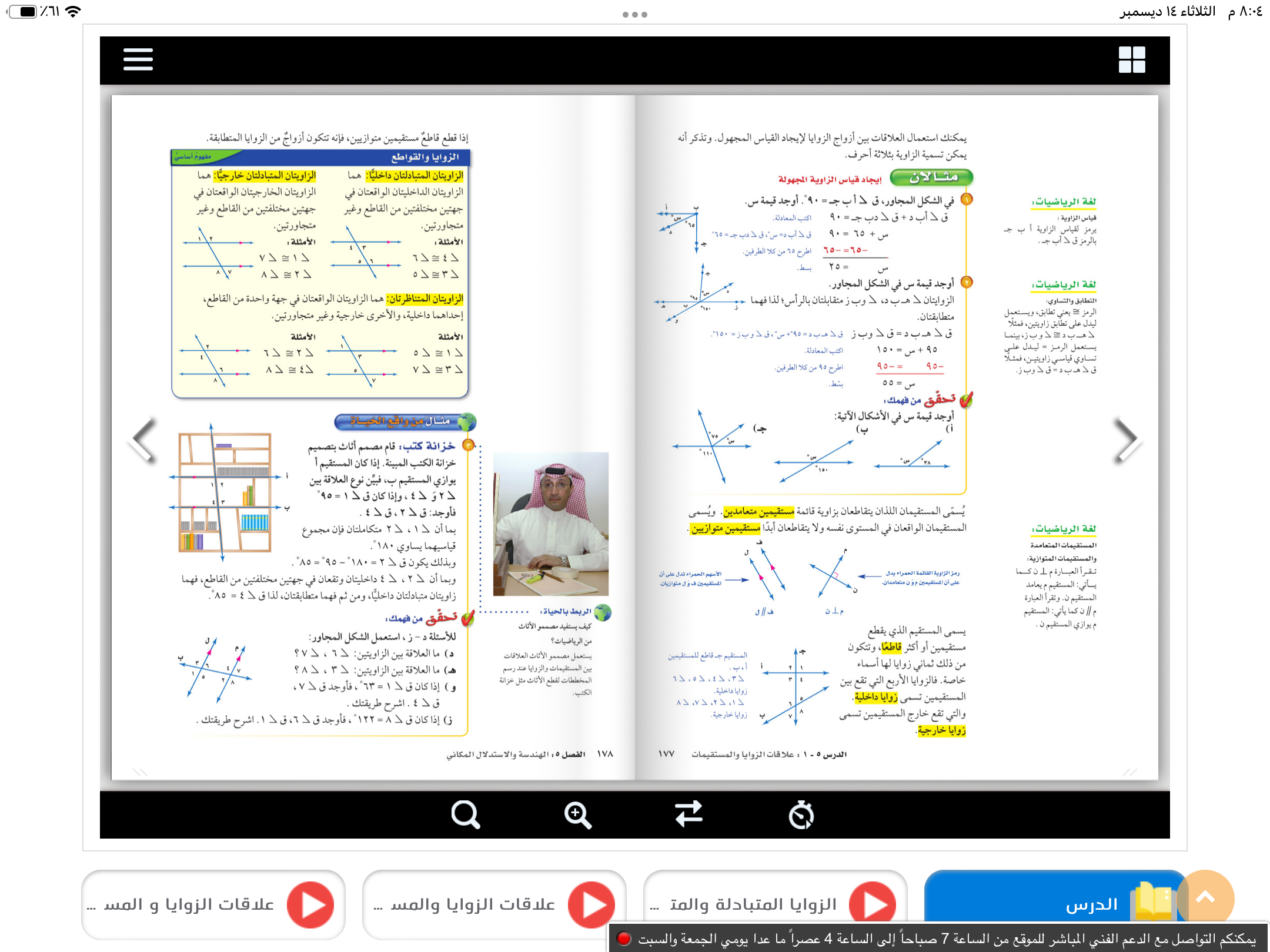 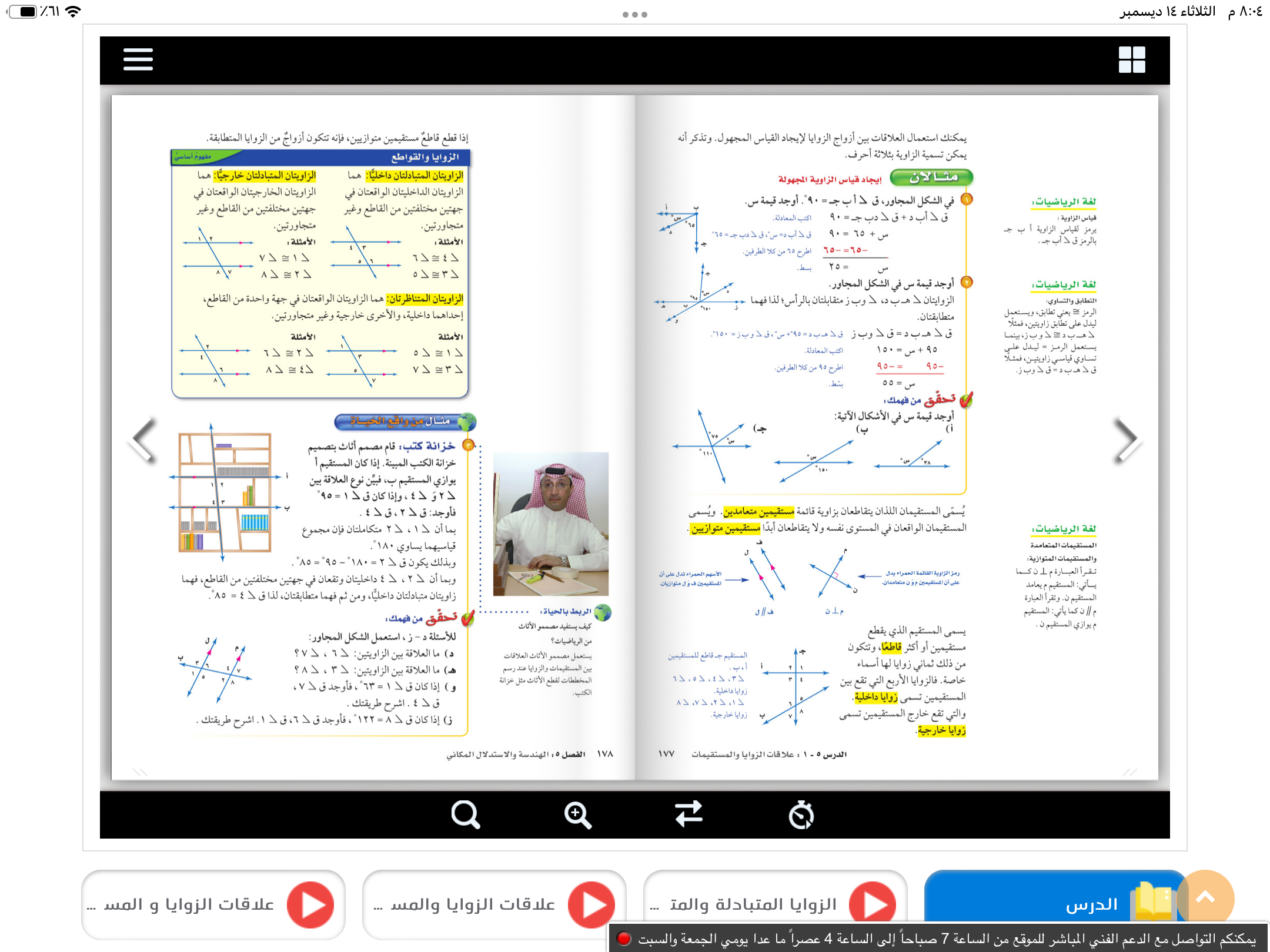 المستقيمين المتوازيين
المستقيمين المتعامدين
م
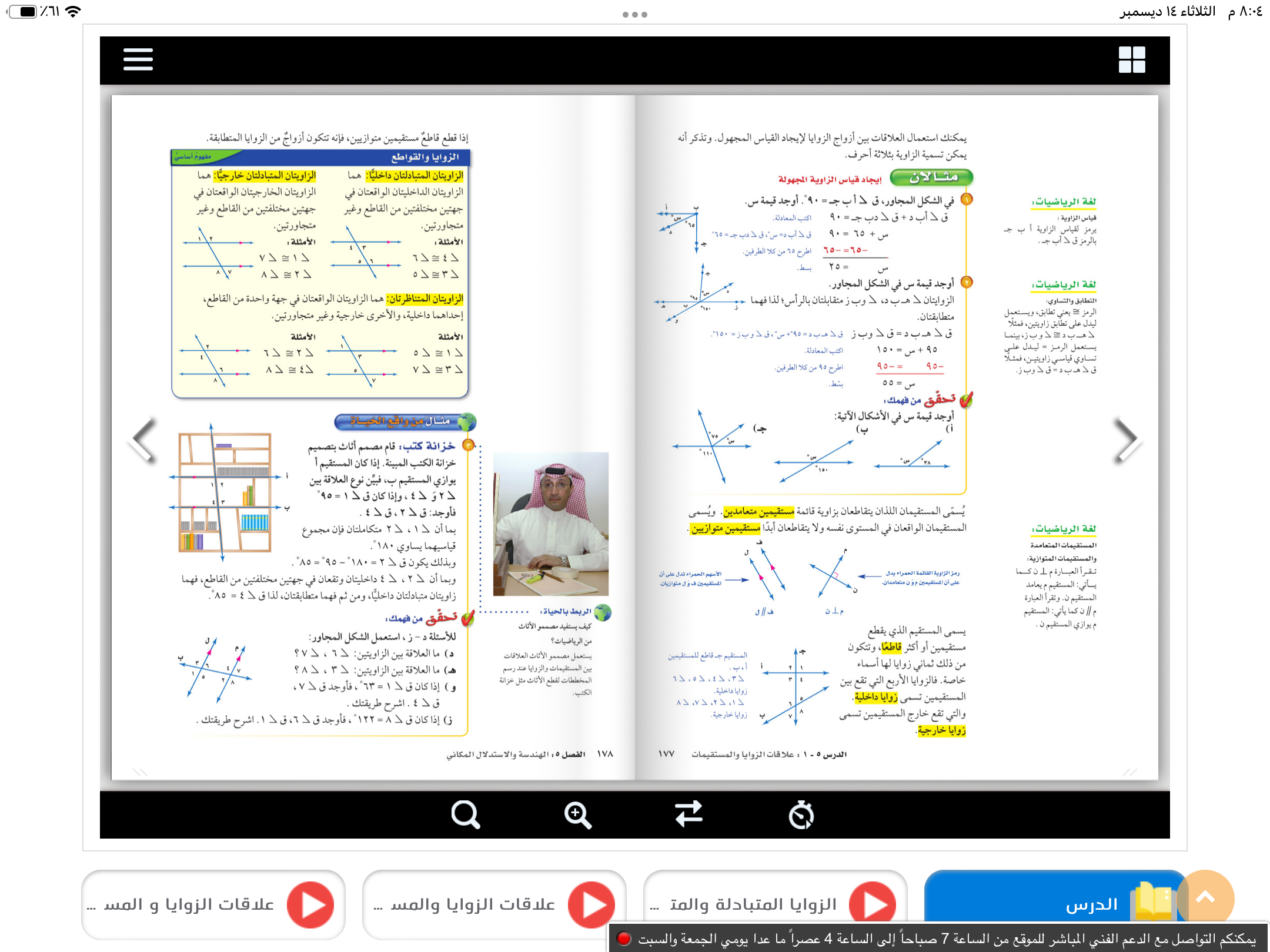 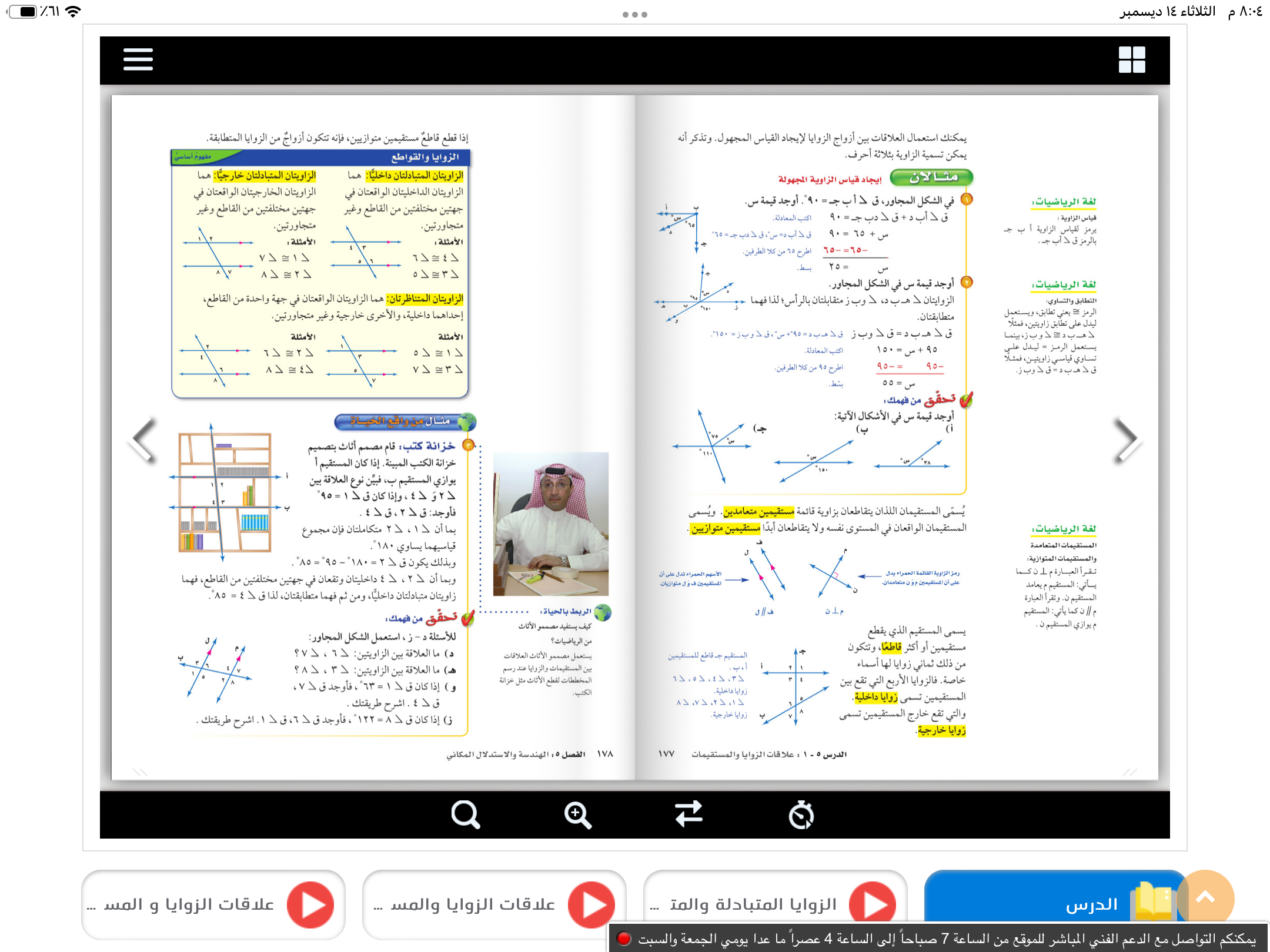 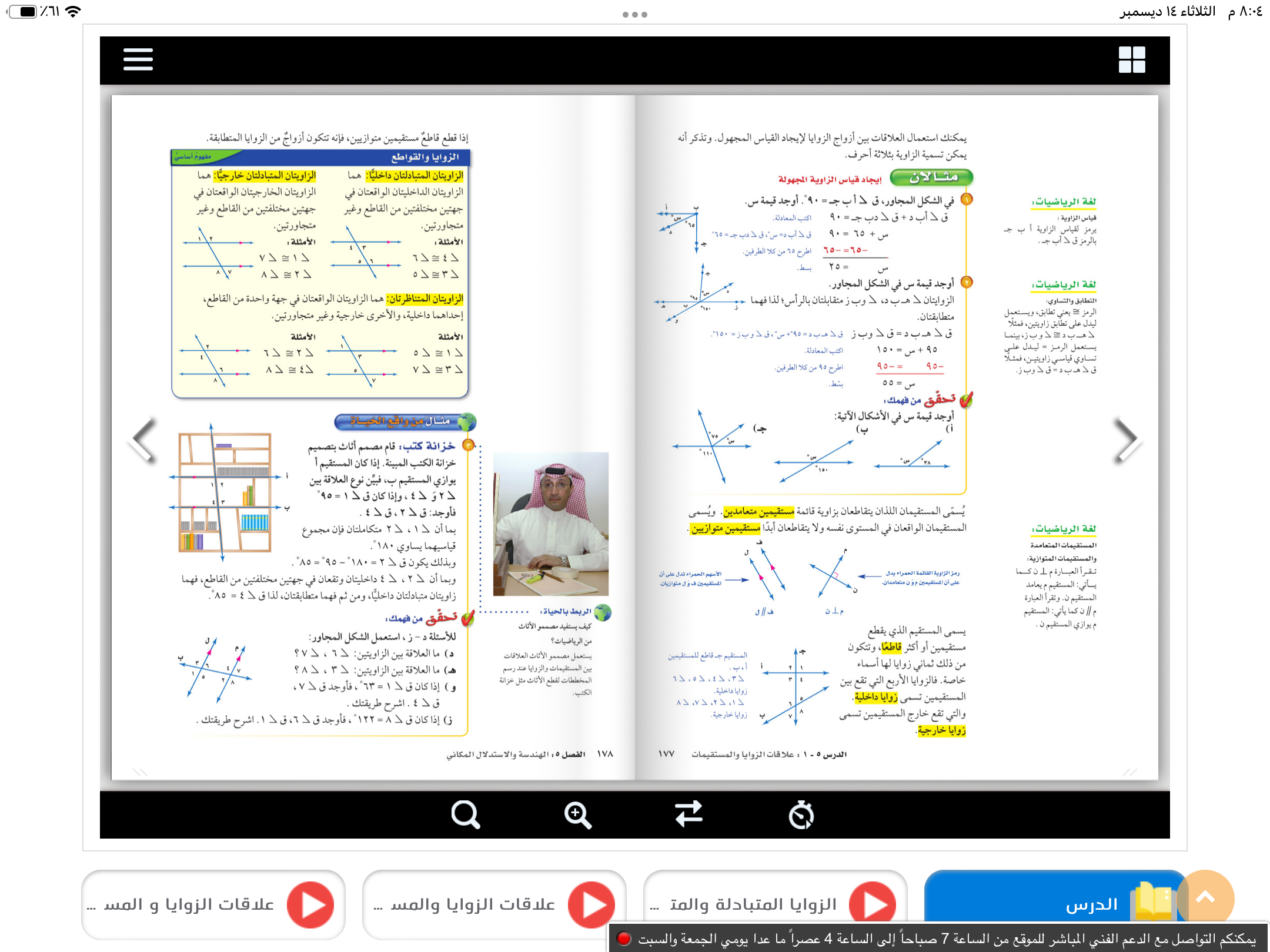 ف
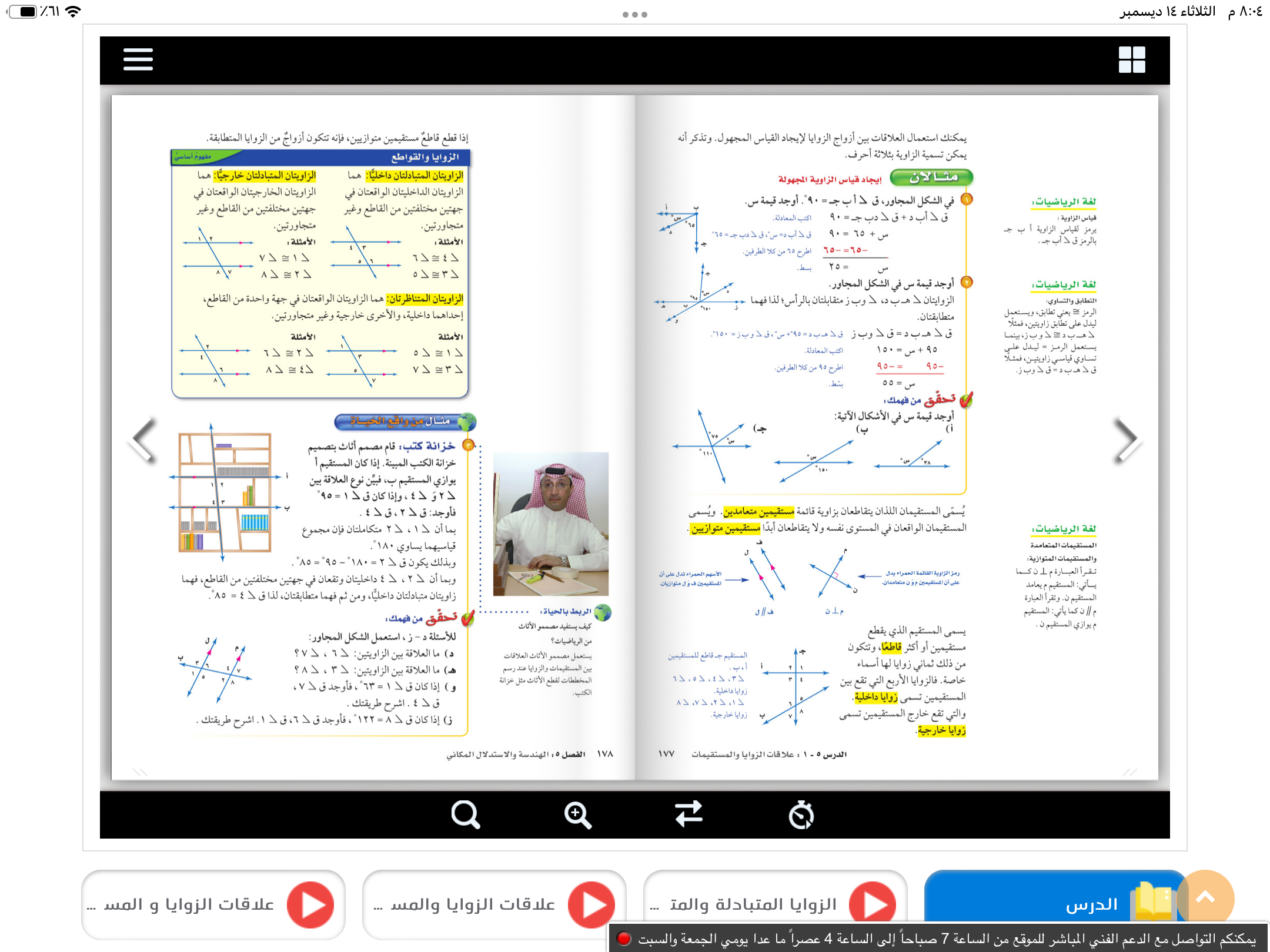 ن
ل
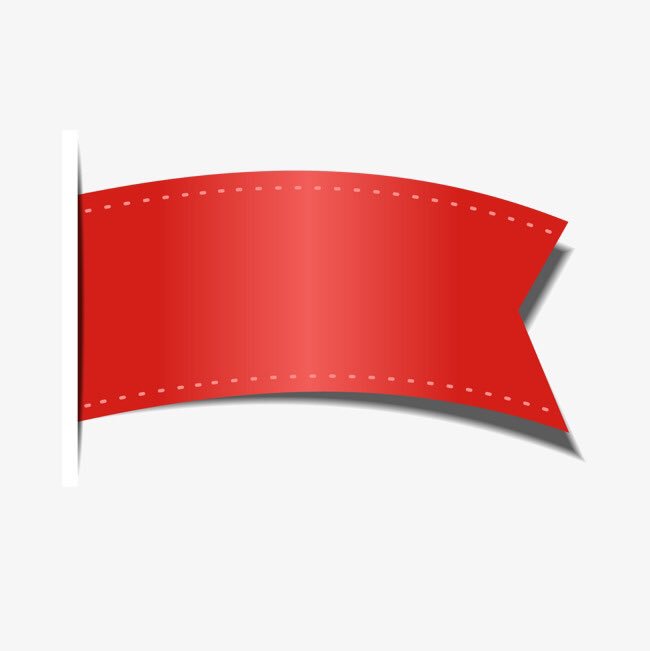 صفحة
٤١
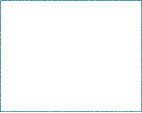 ٣
٢
١
٤
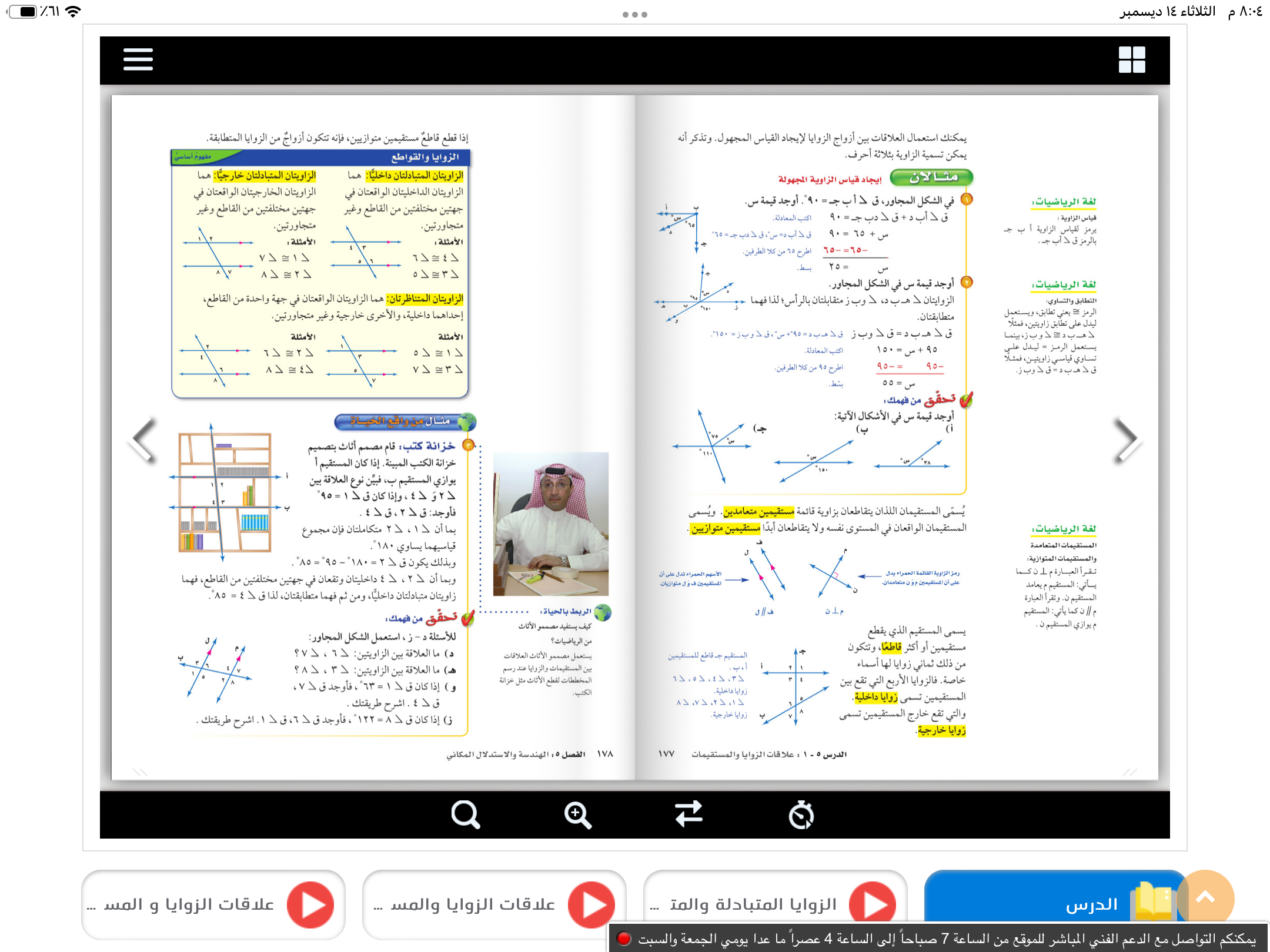 ٦
٥
٧
٨
ج
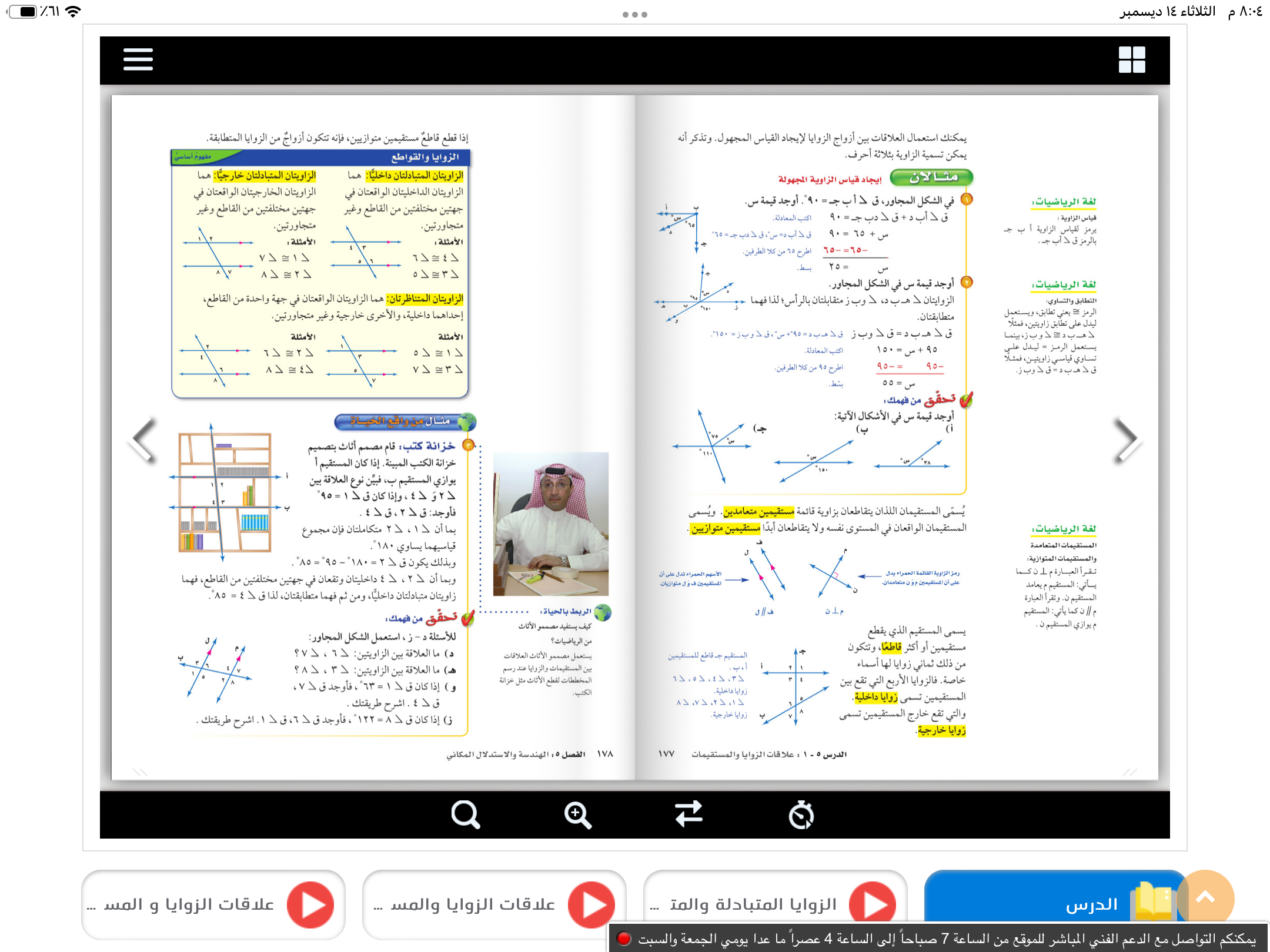 أ
ب
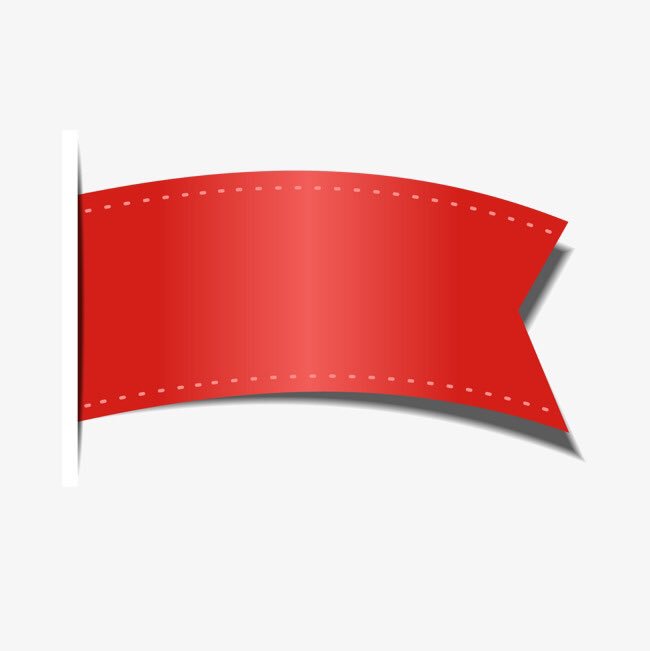 صفحة
٤١
٣
٢
٤
١
٦
٥
٧
٨
الزاويتان المتبادلتان داخليا
ج
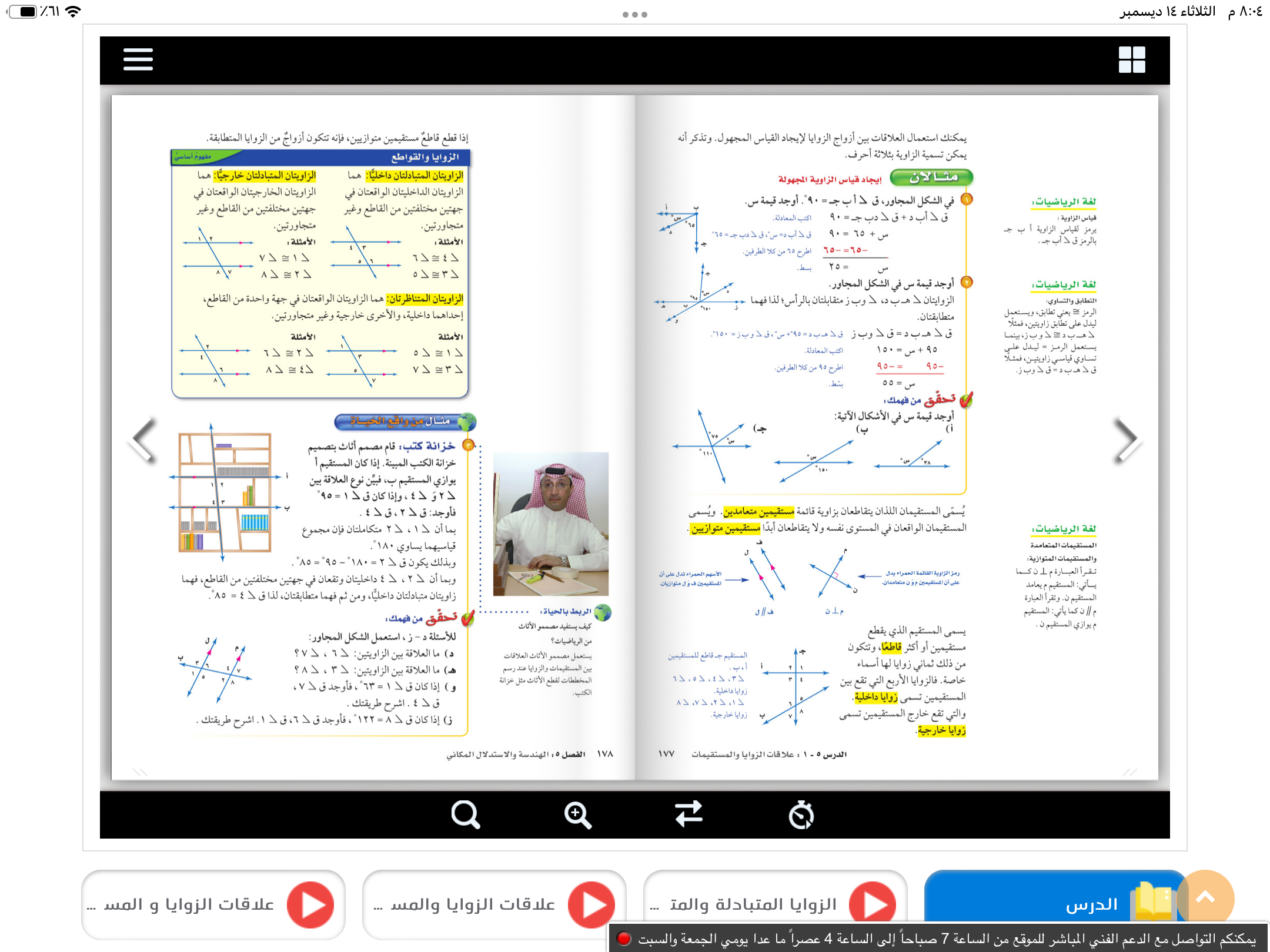 أ
🌼
🌸
ب
🌸
🌼
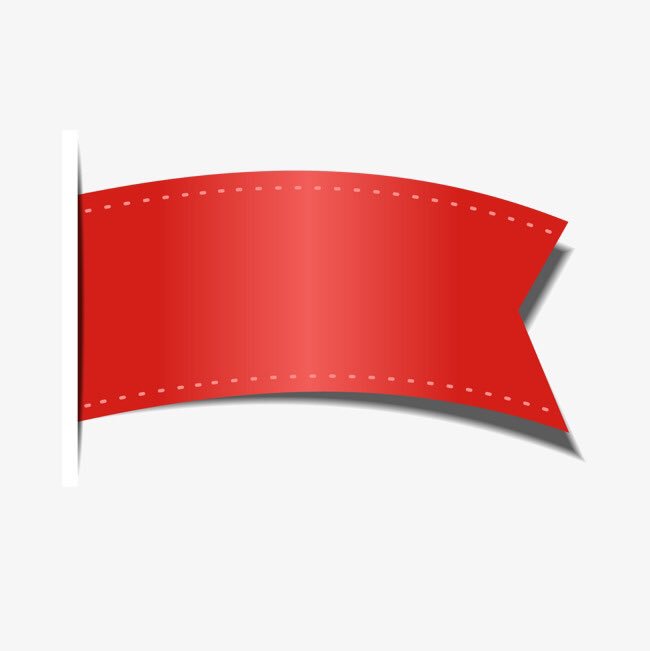 صفحة
٤٢
٣
٢
🌼
٤
١
🌸
🌼
٦
٥
🌸
٧
٨
الزاويتان المتبادلتان خارجيا
ج
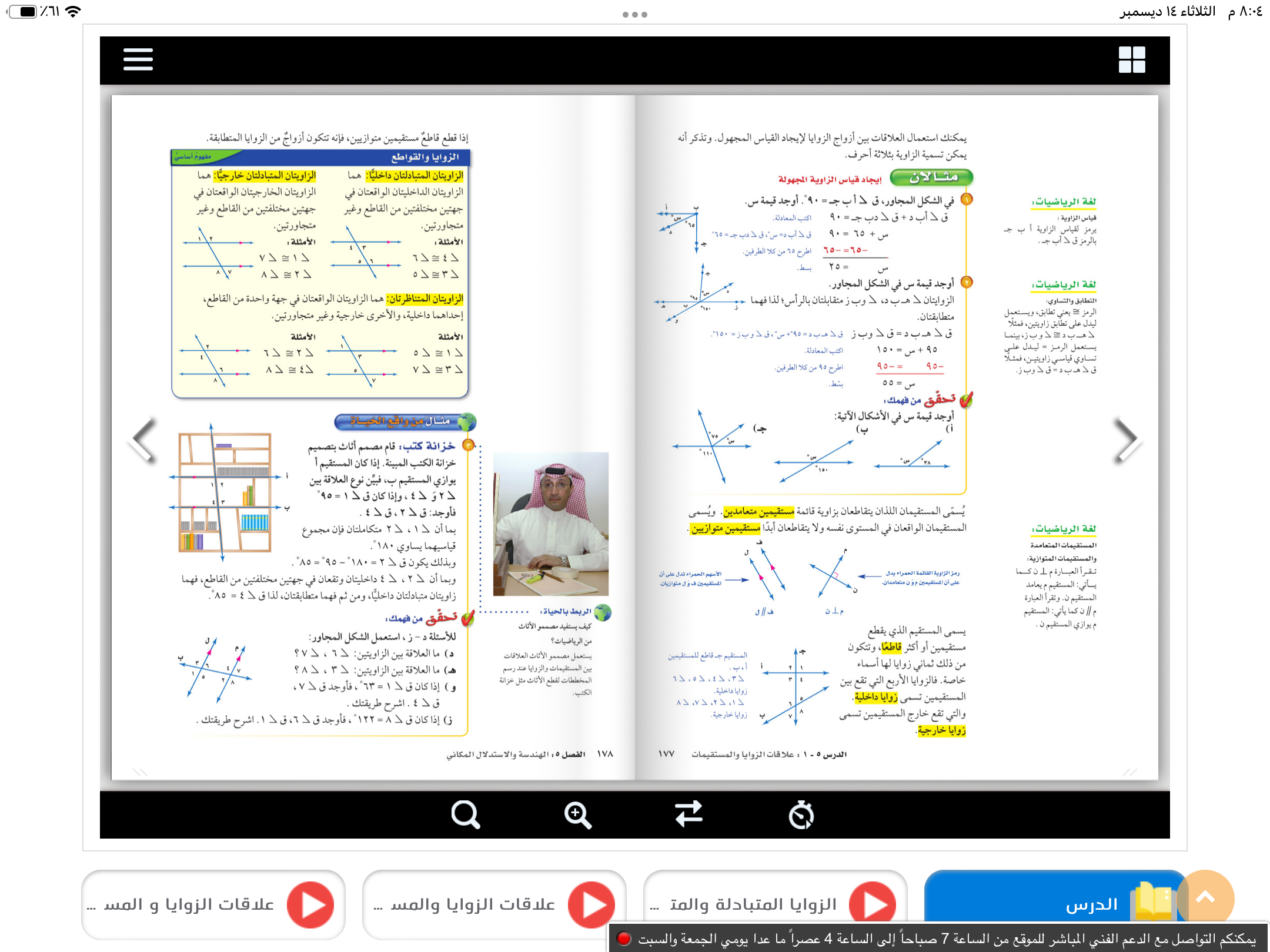 🌹
أ
☘️
ب
🌹
☘️
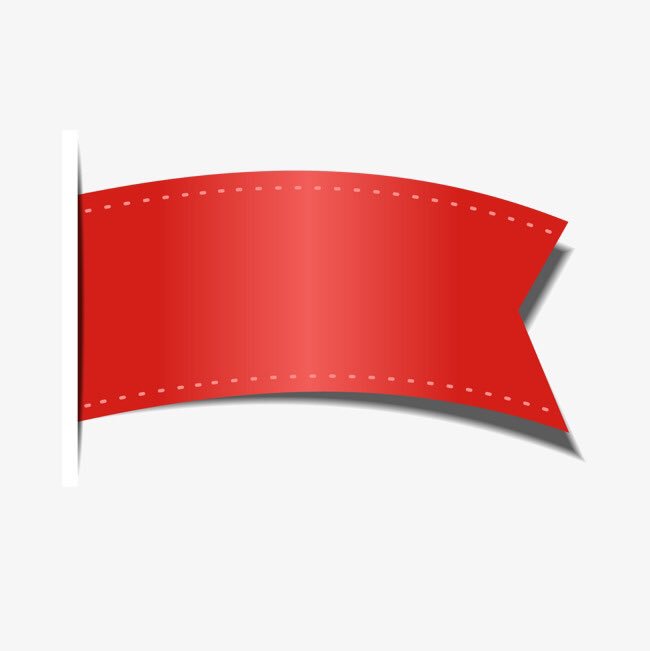 صفحة
٤٢
٣
٢
٤
🌹
١
☘️
🌼
🌸
٦
٥
🌼
🌸
٧
٨
🌹
☘️
الزاويتان المتناظرتان
ج
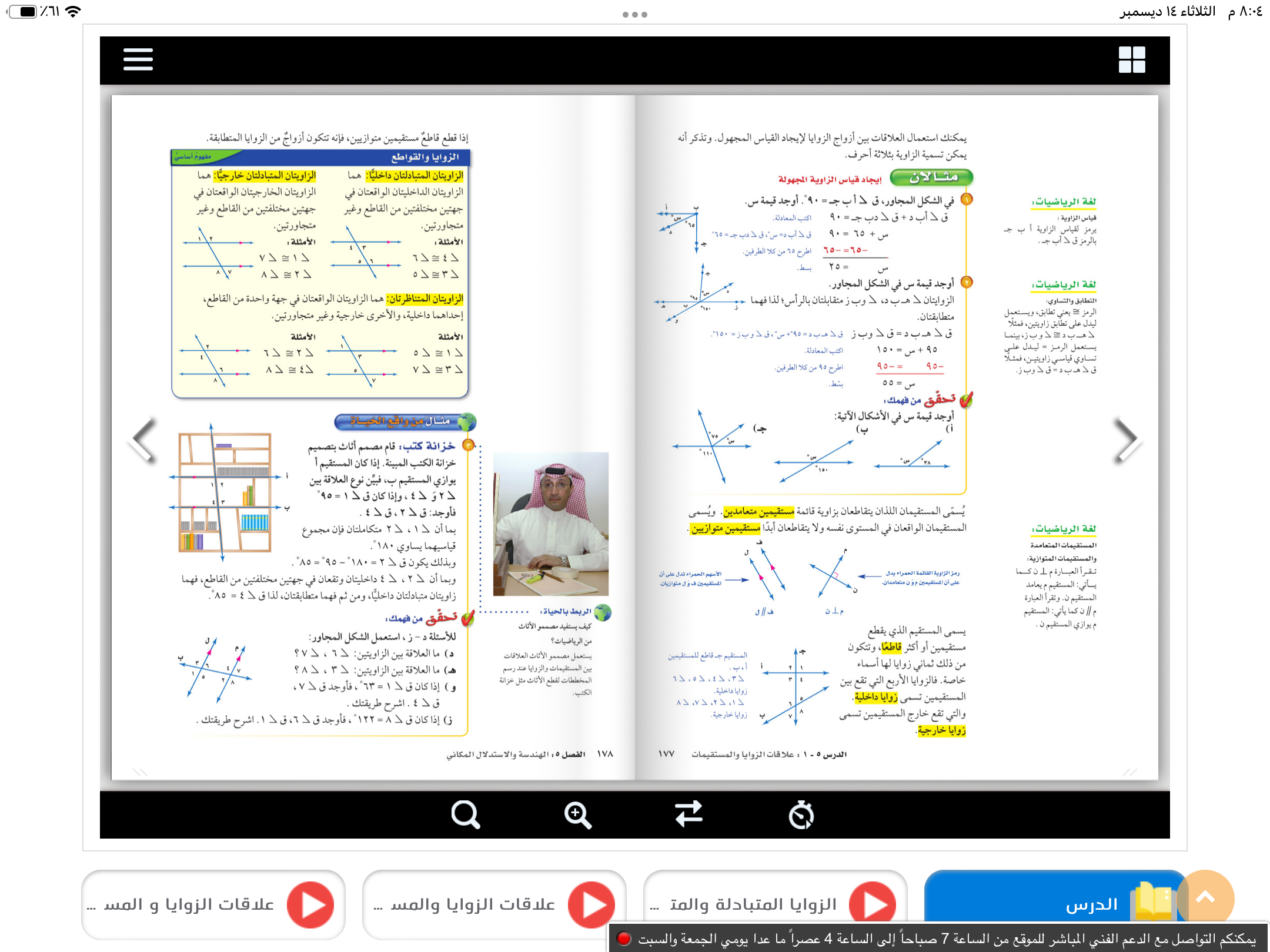 🟠
🟡
أ
🔴
🔵
ب
🟡
🟠
🔵
🔴
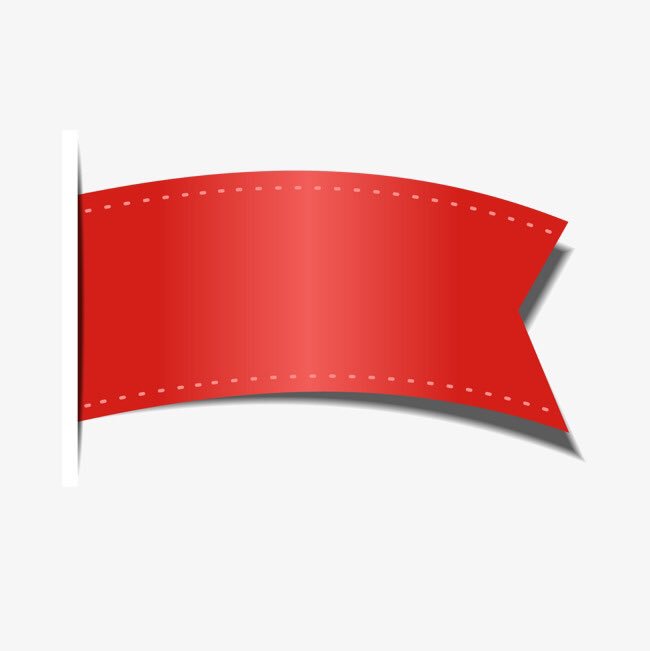 صفحة
٤٢
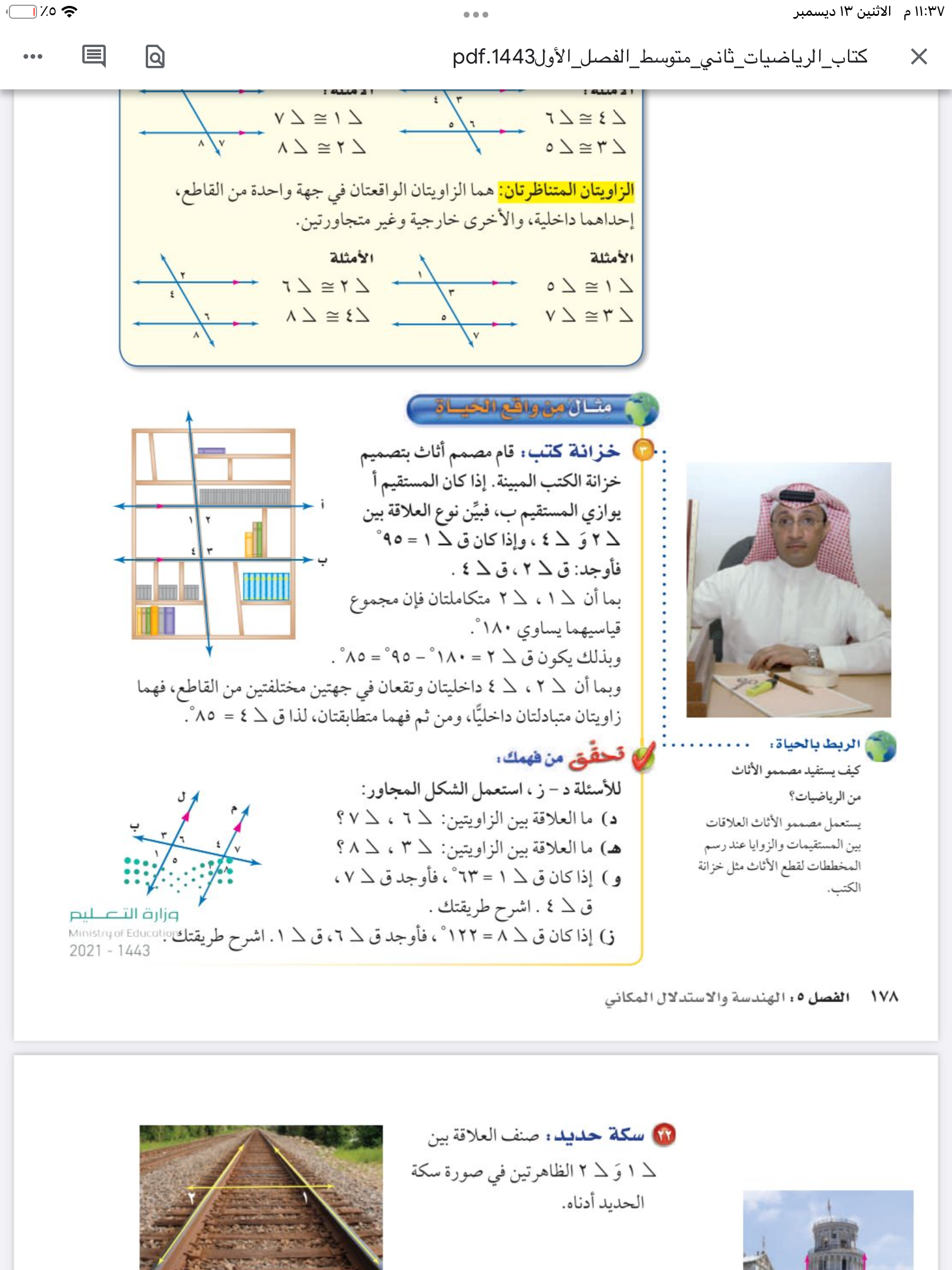 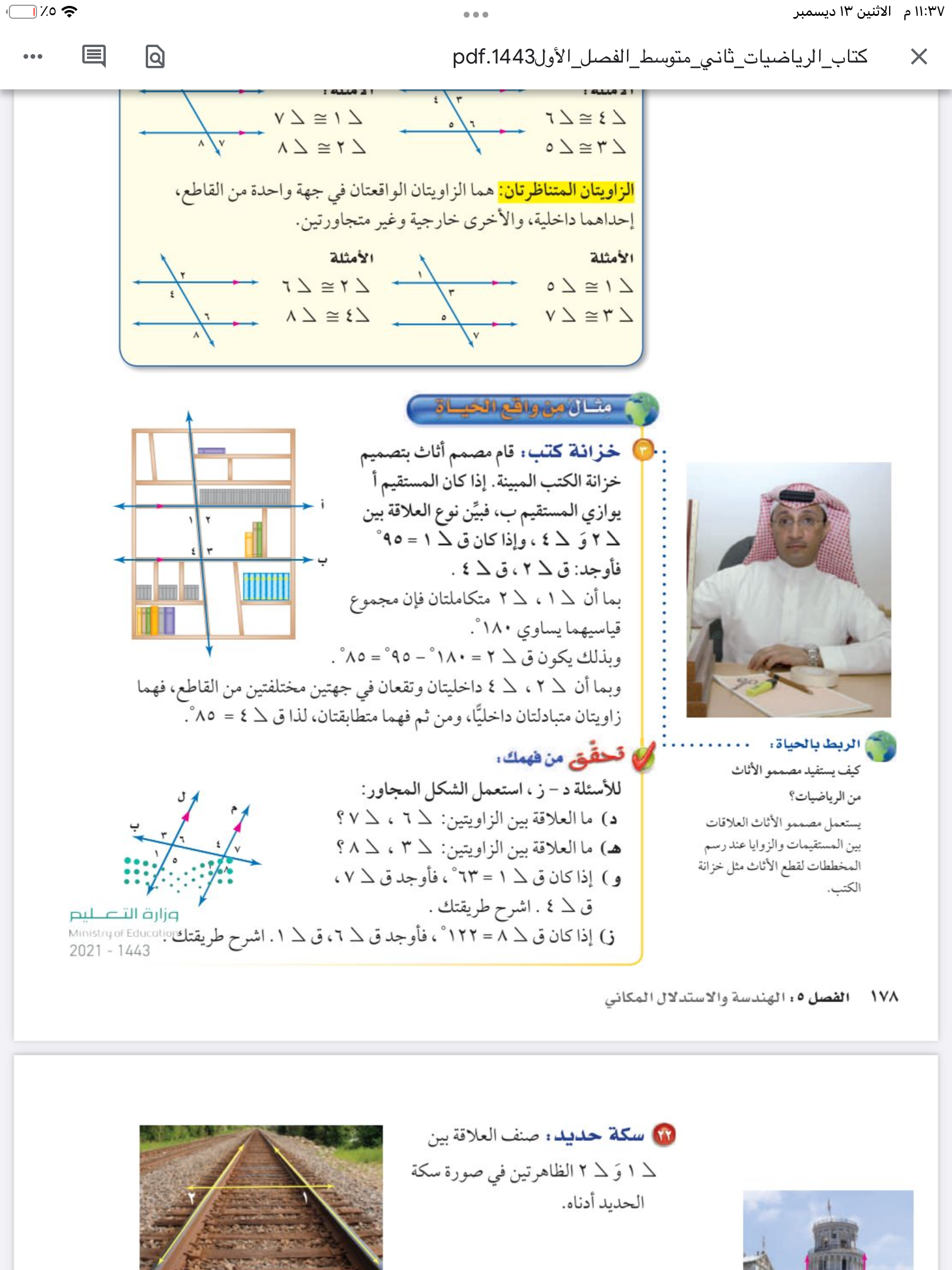 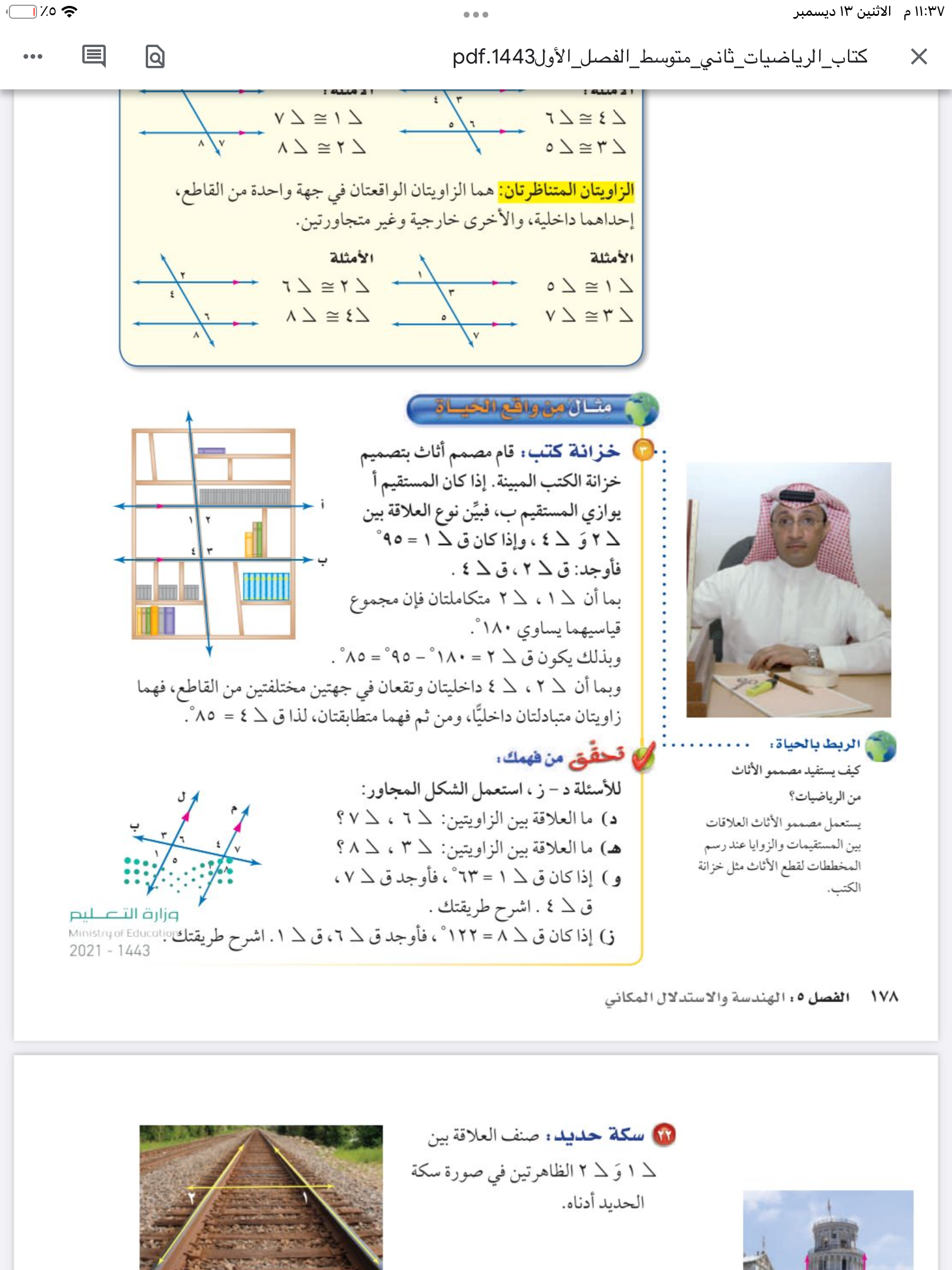 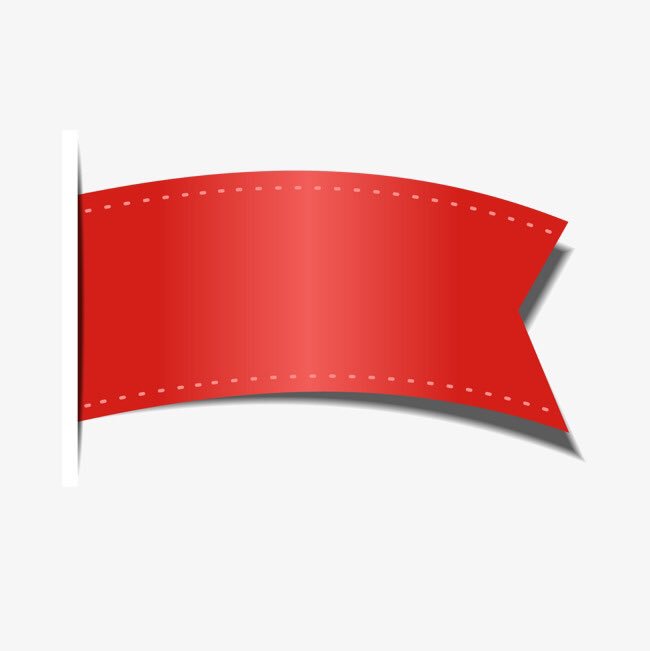 صفحة
٤٢
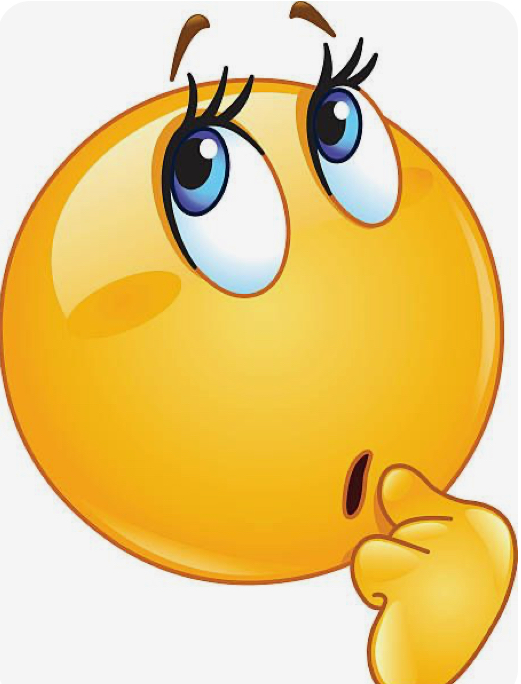 تحقق من فهمك
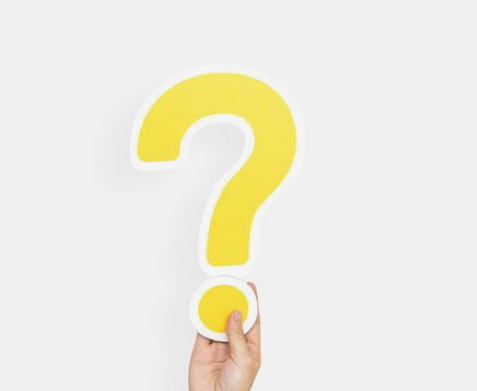 فكر 
زاوج 
شارك
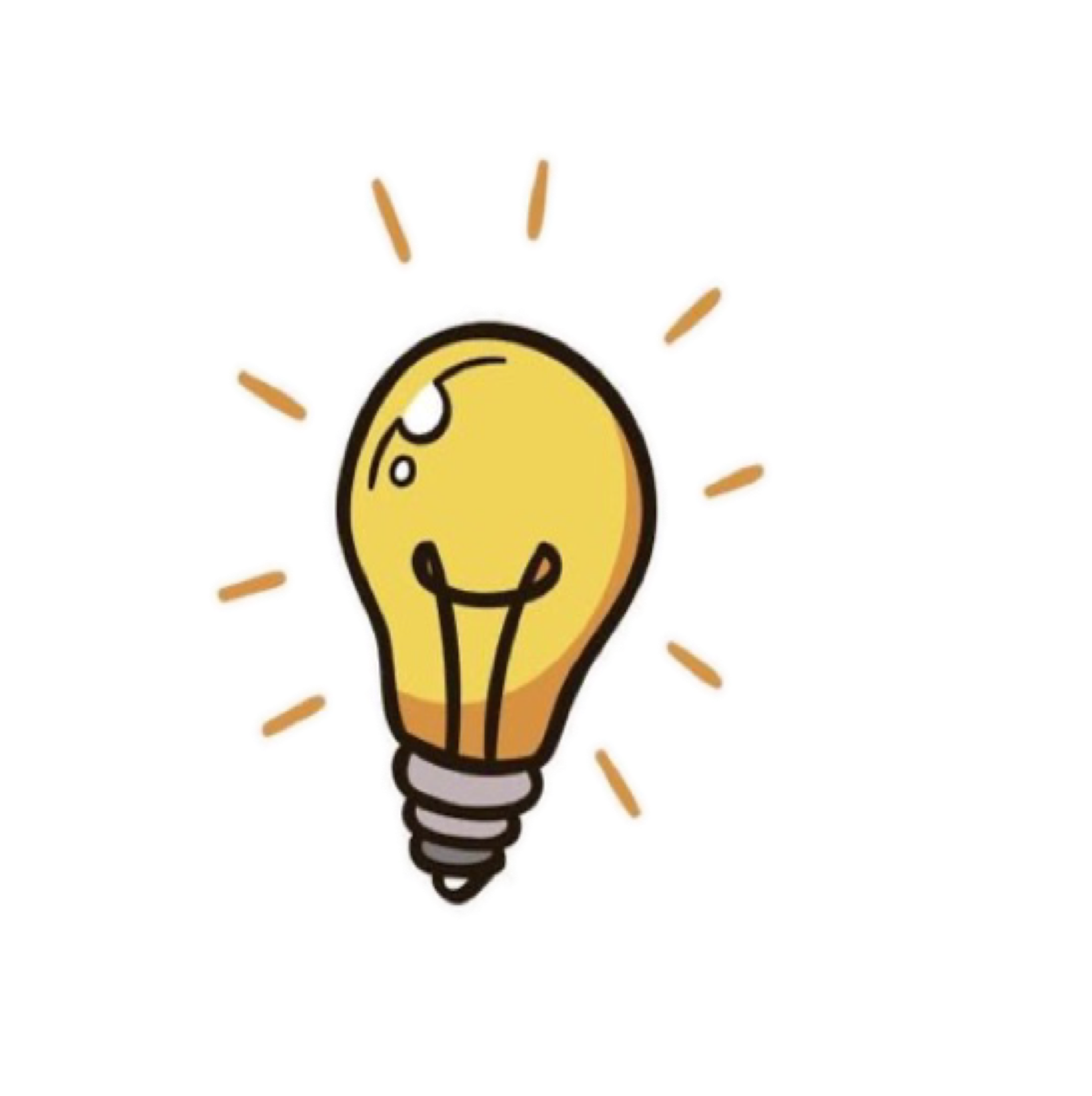 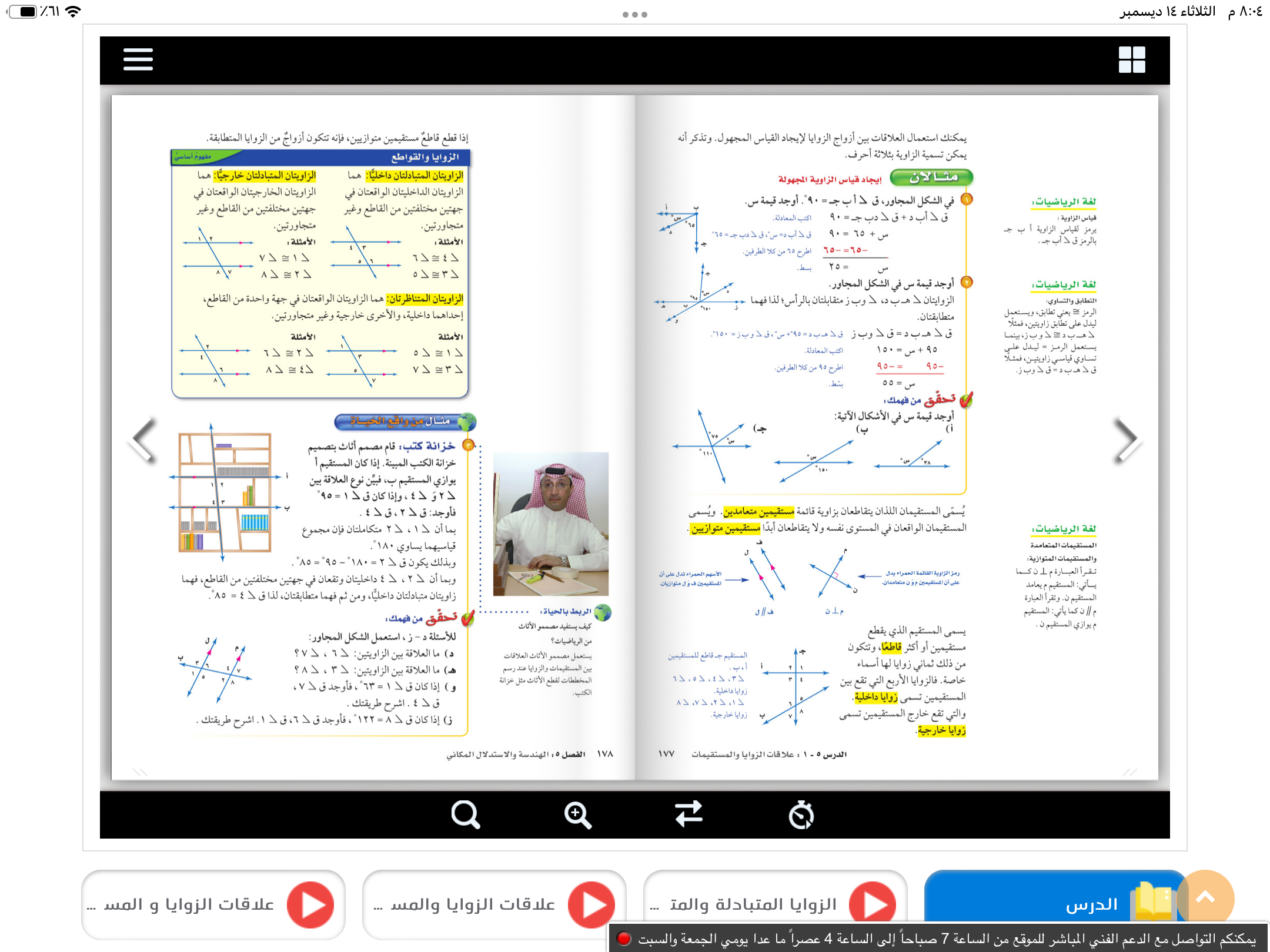 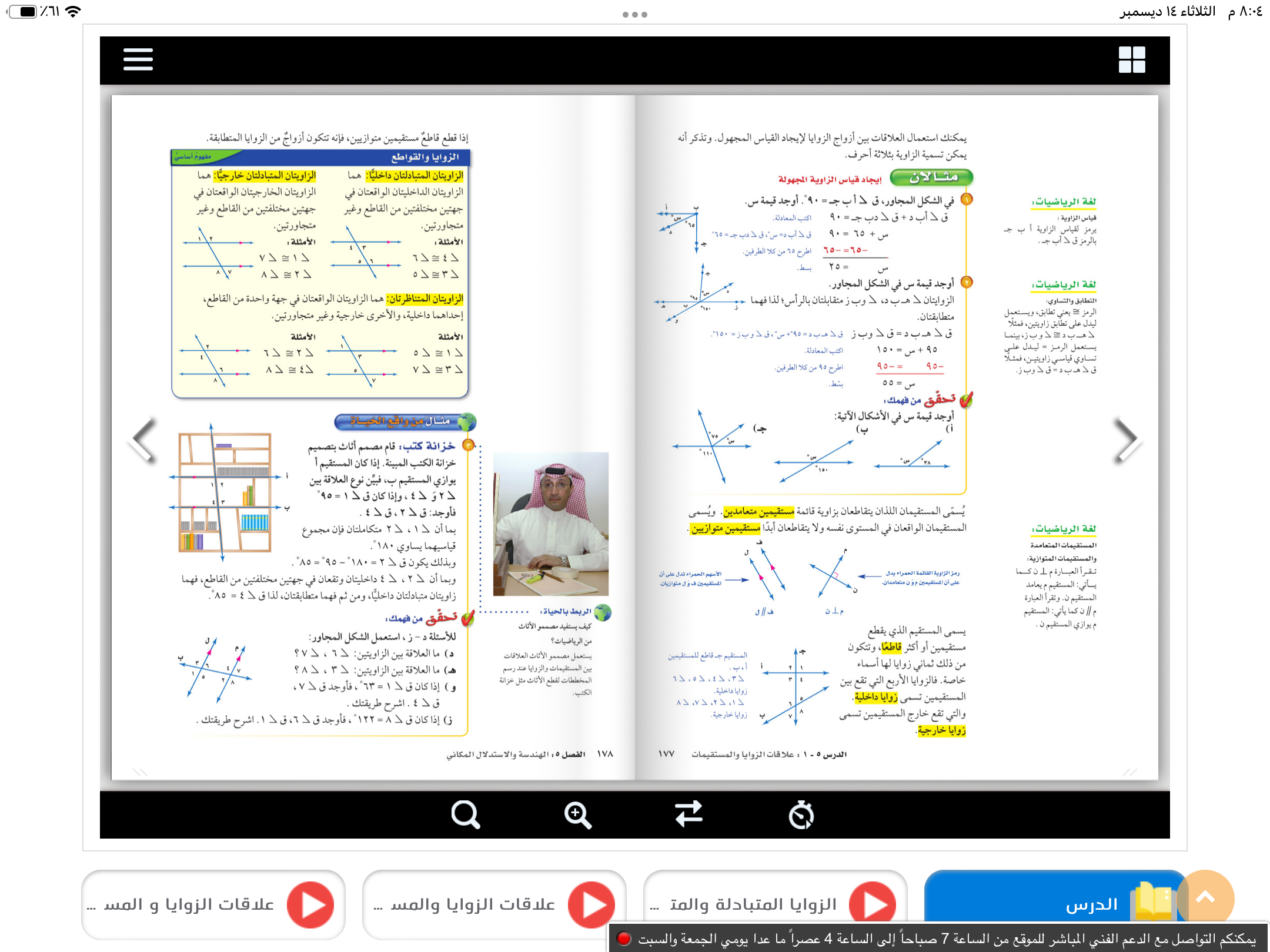 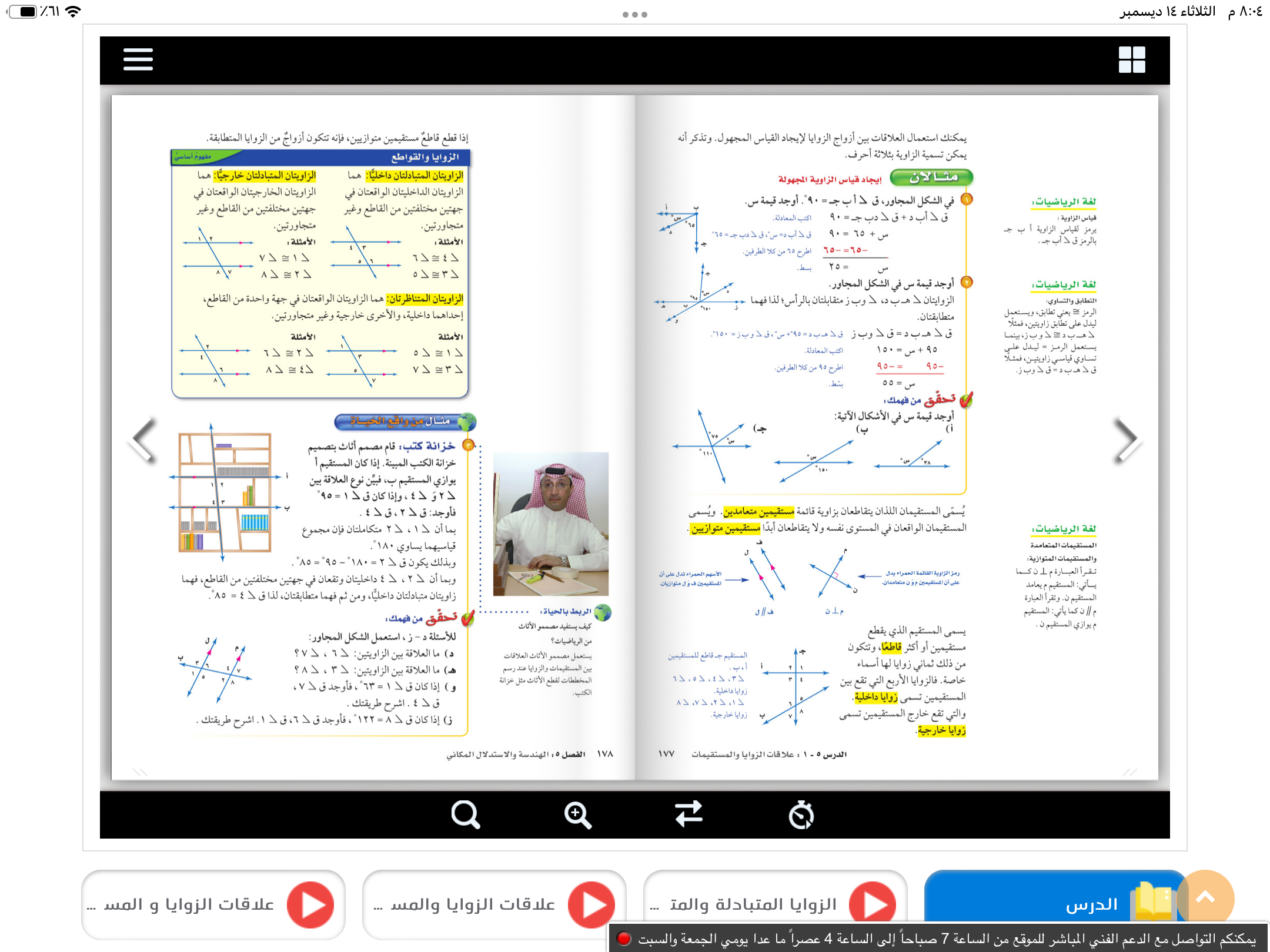 الزاويتان متناظرتان
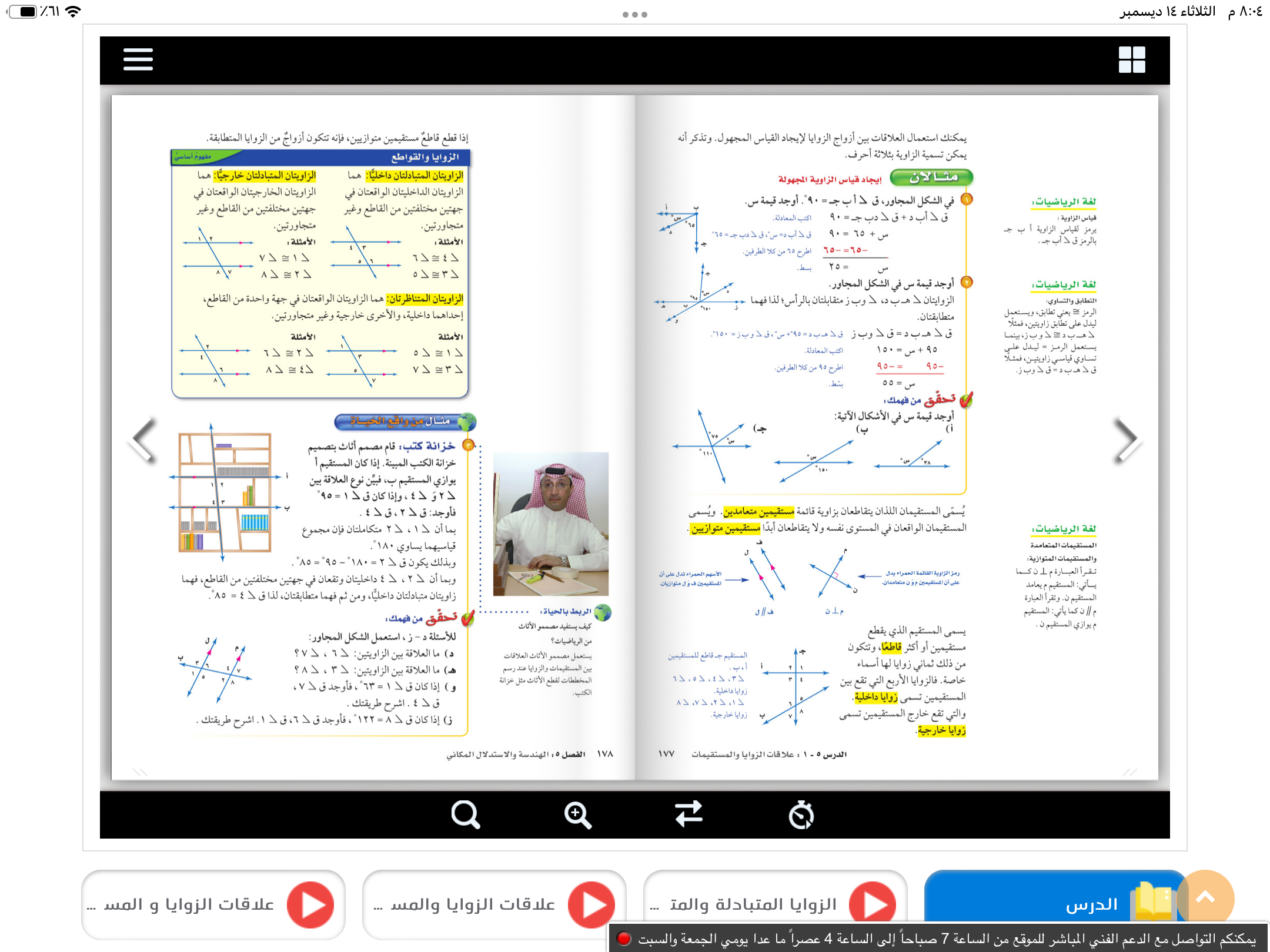 الزاويتان متبادلتان خارجيا
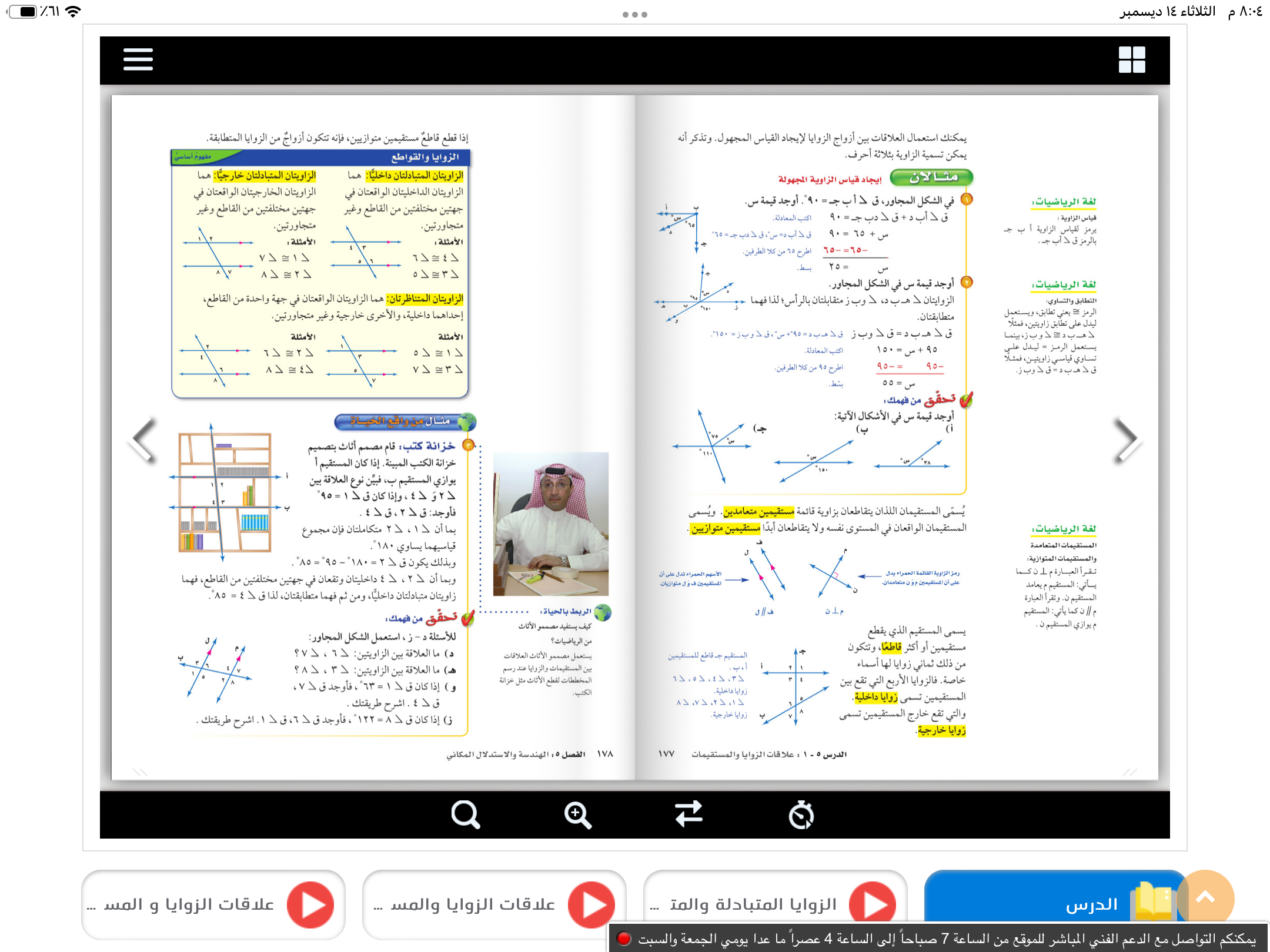 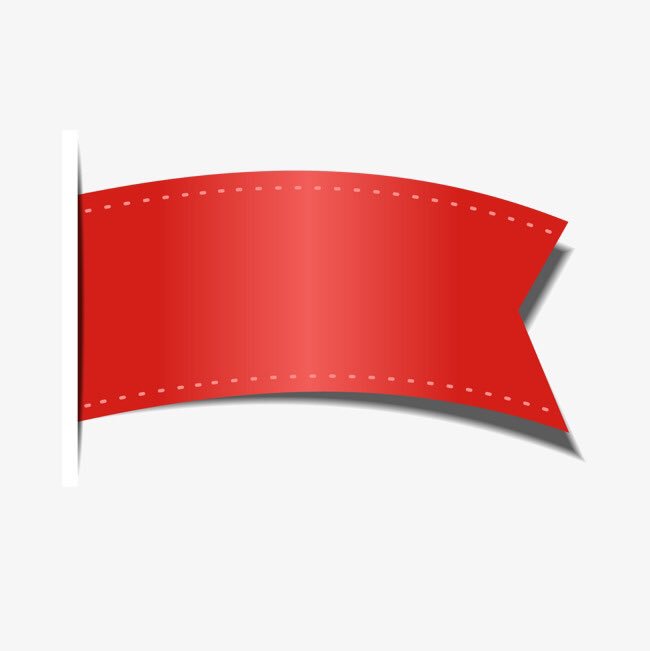 صفحة
٤٢
مهارة تفكير عليا
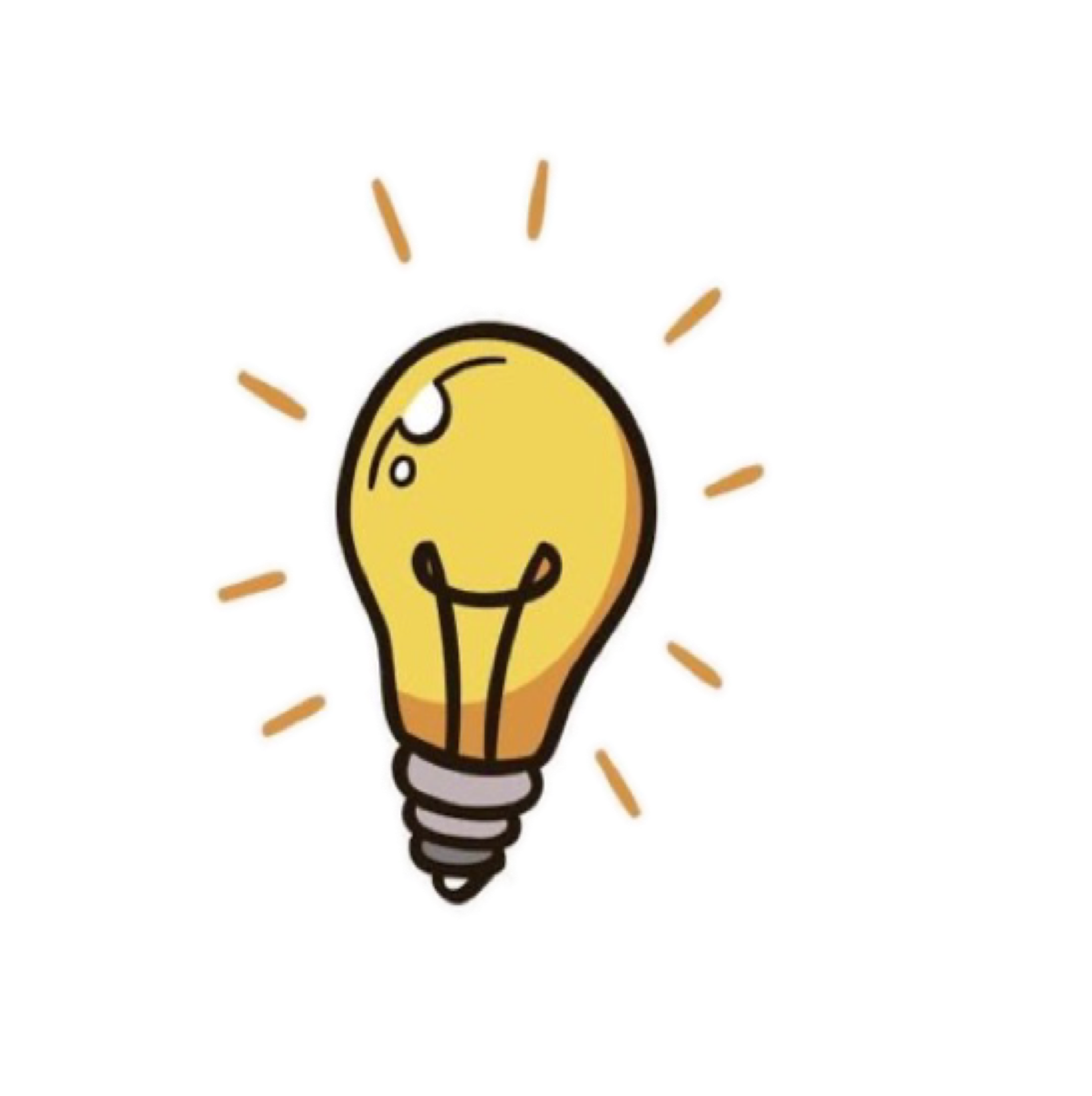 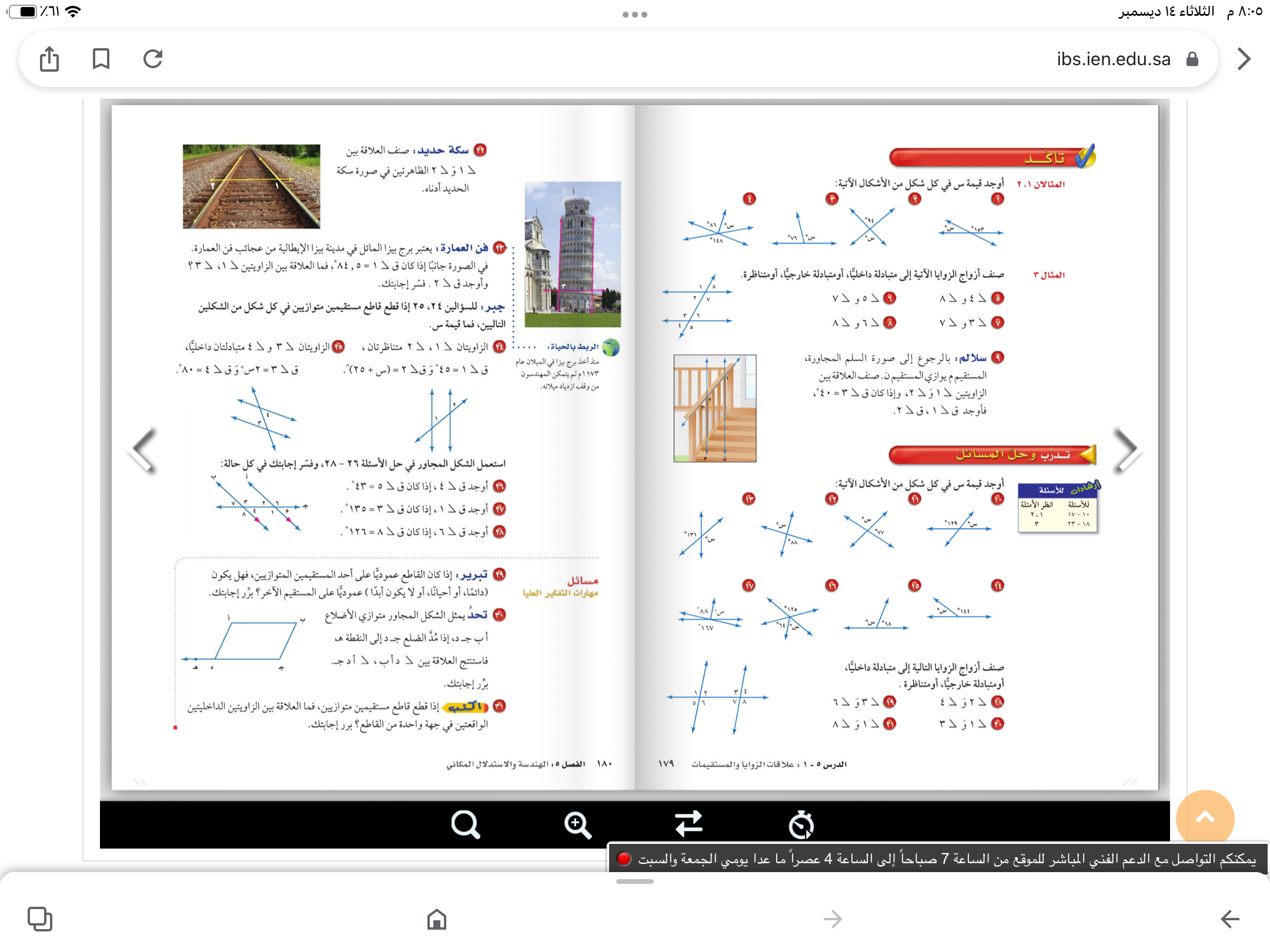 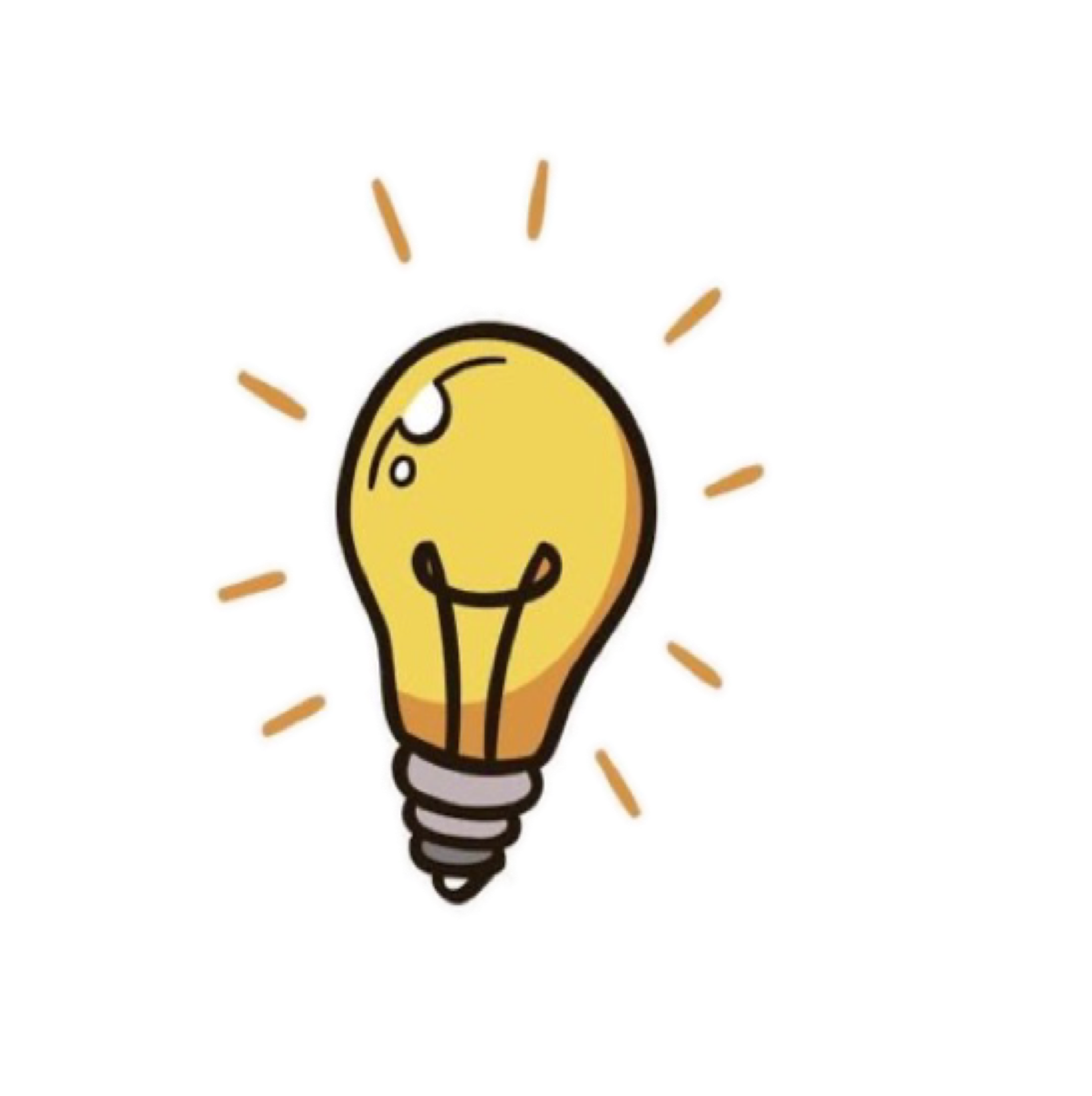 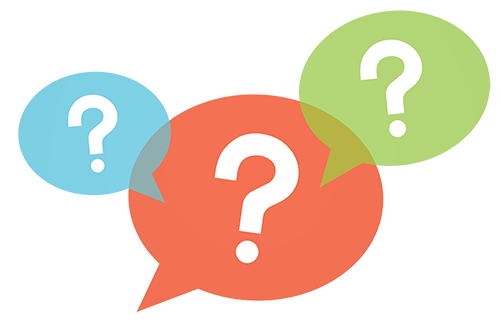 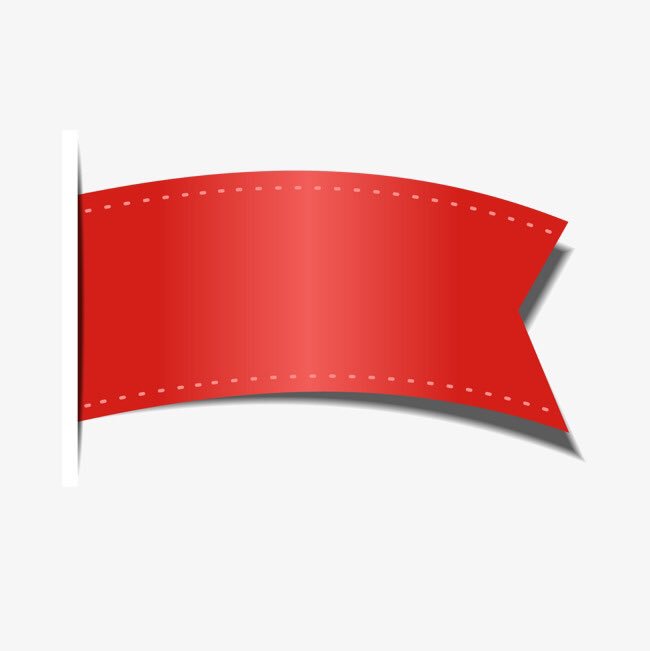 صفحة
٤٤
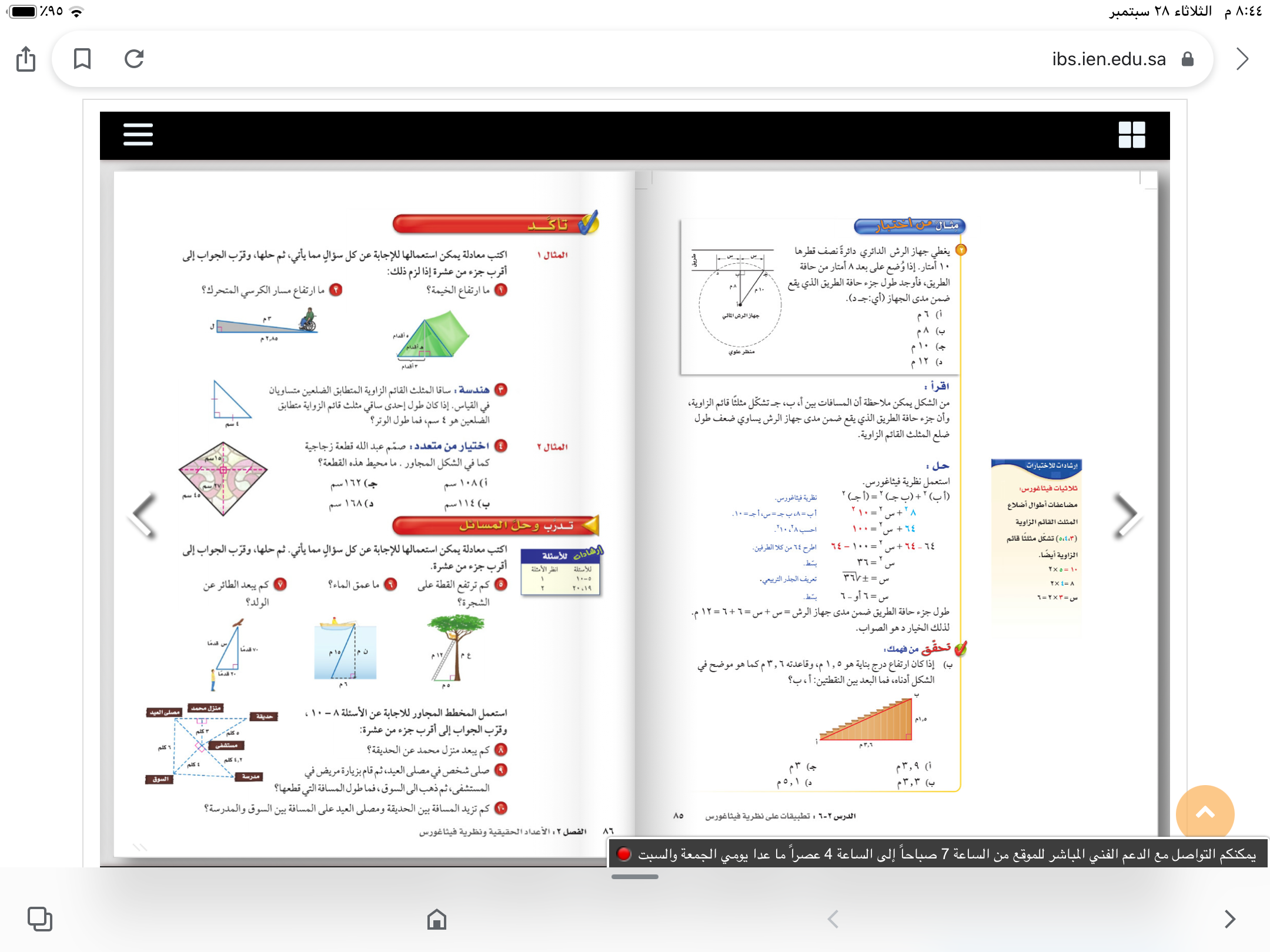 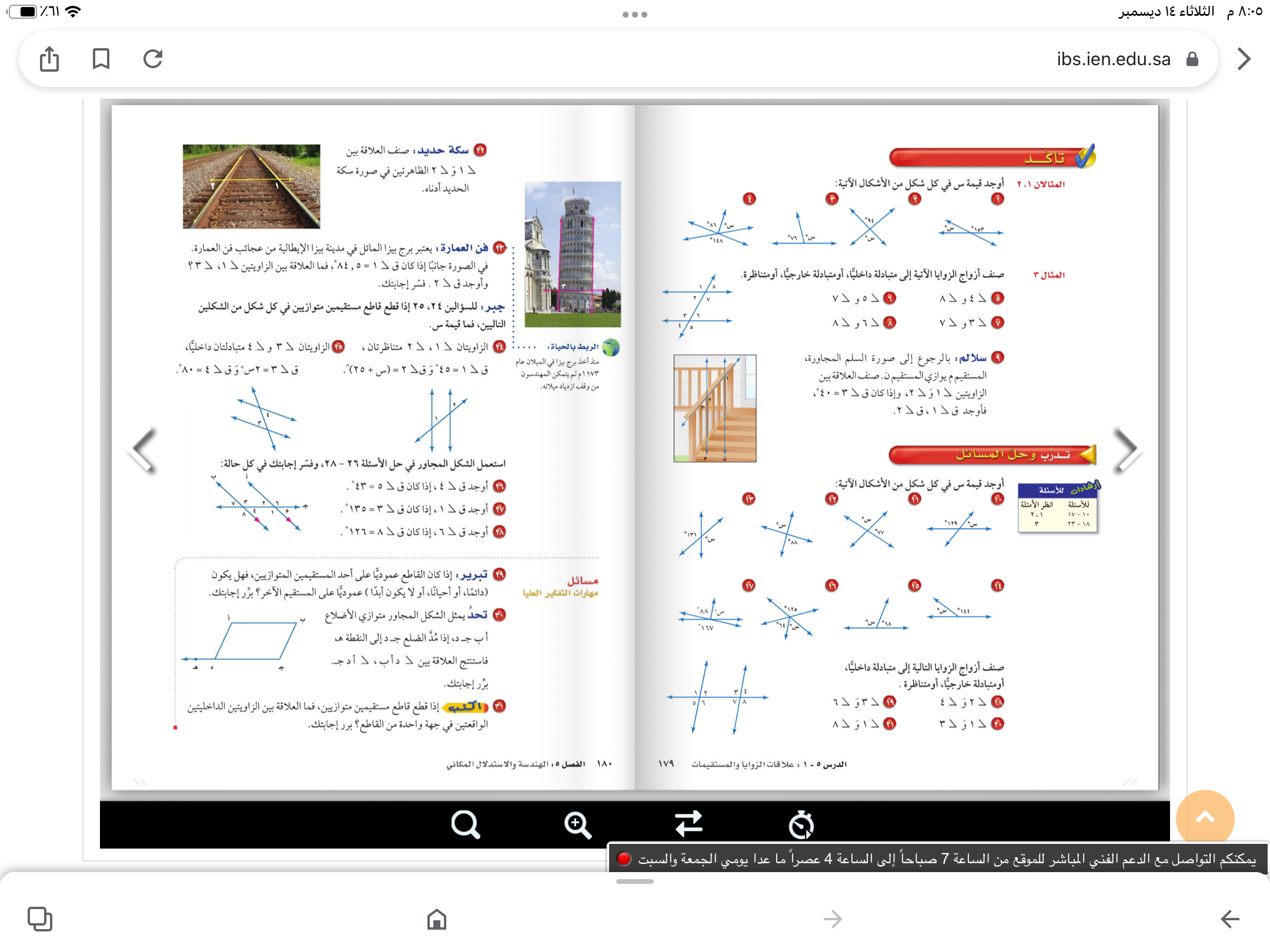 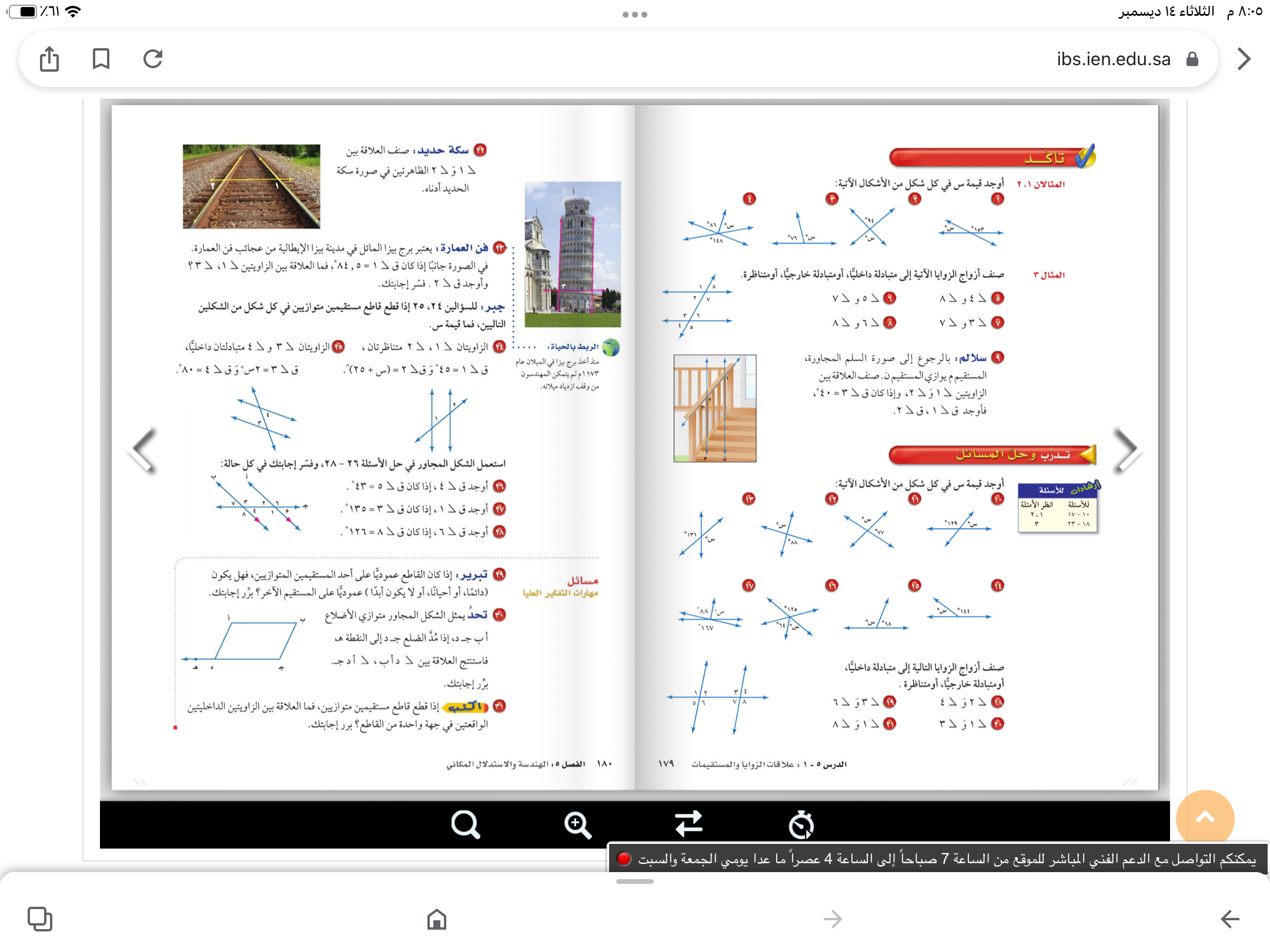 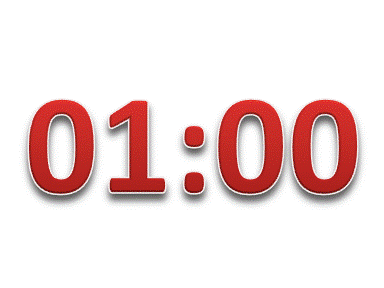 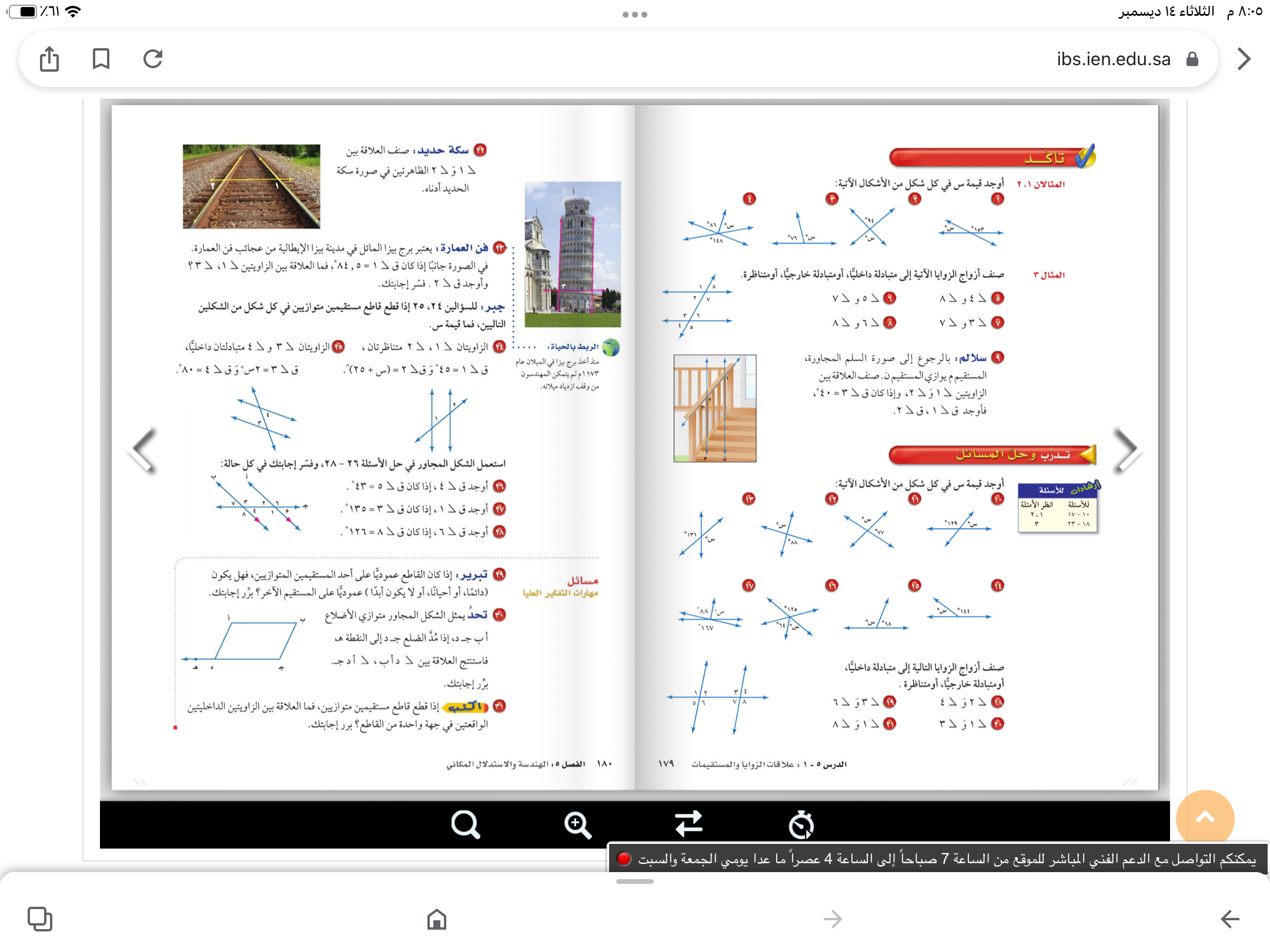 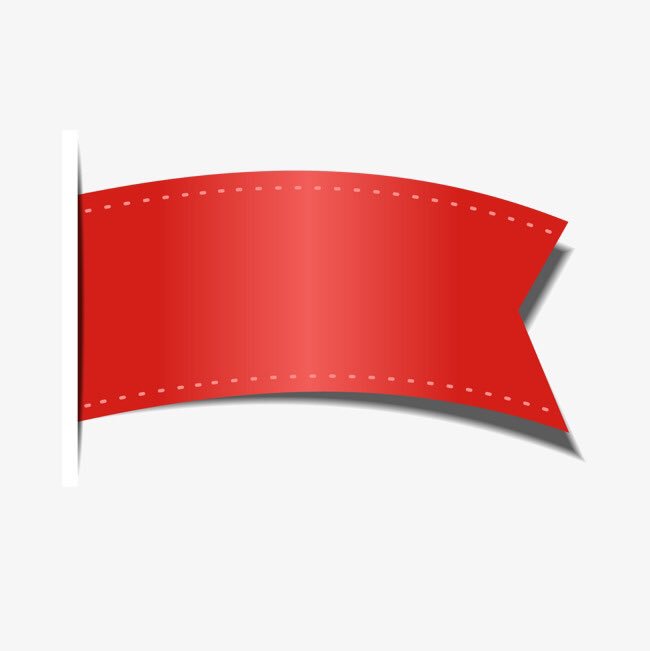 صفحة
٤٣
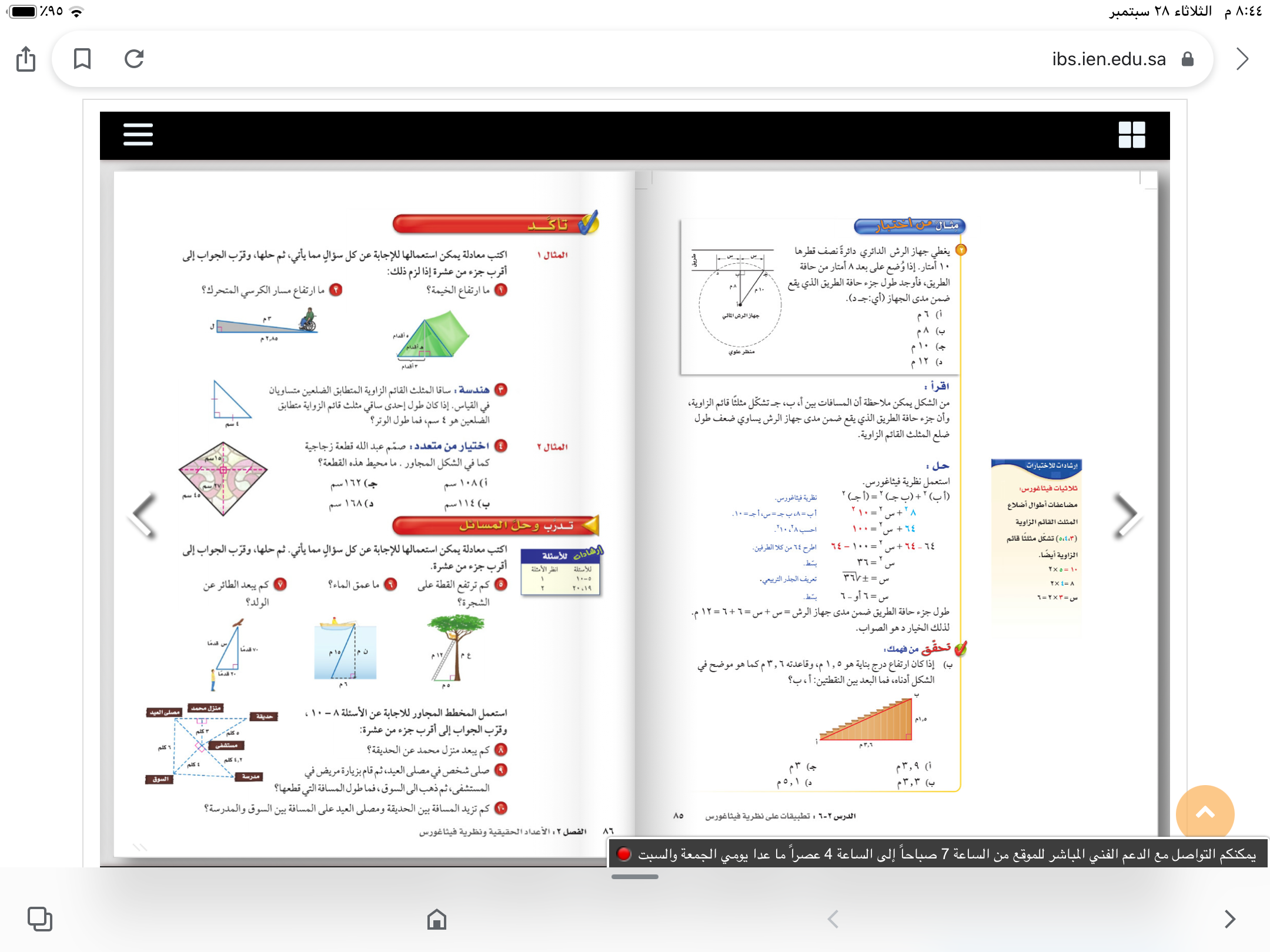 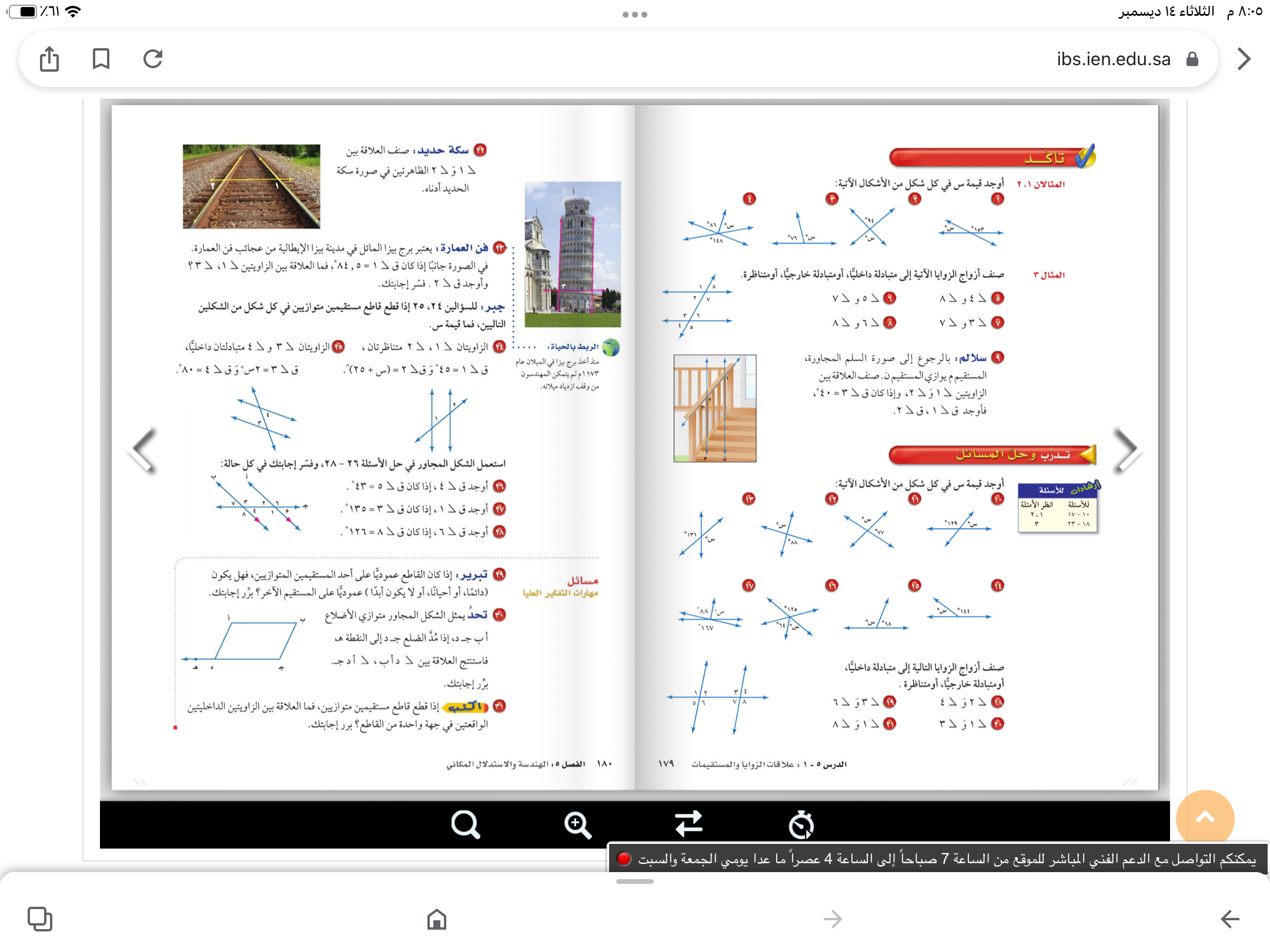 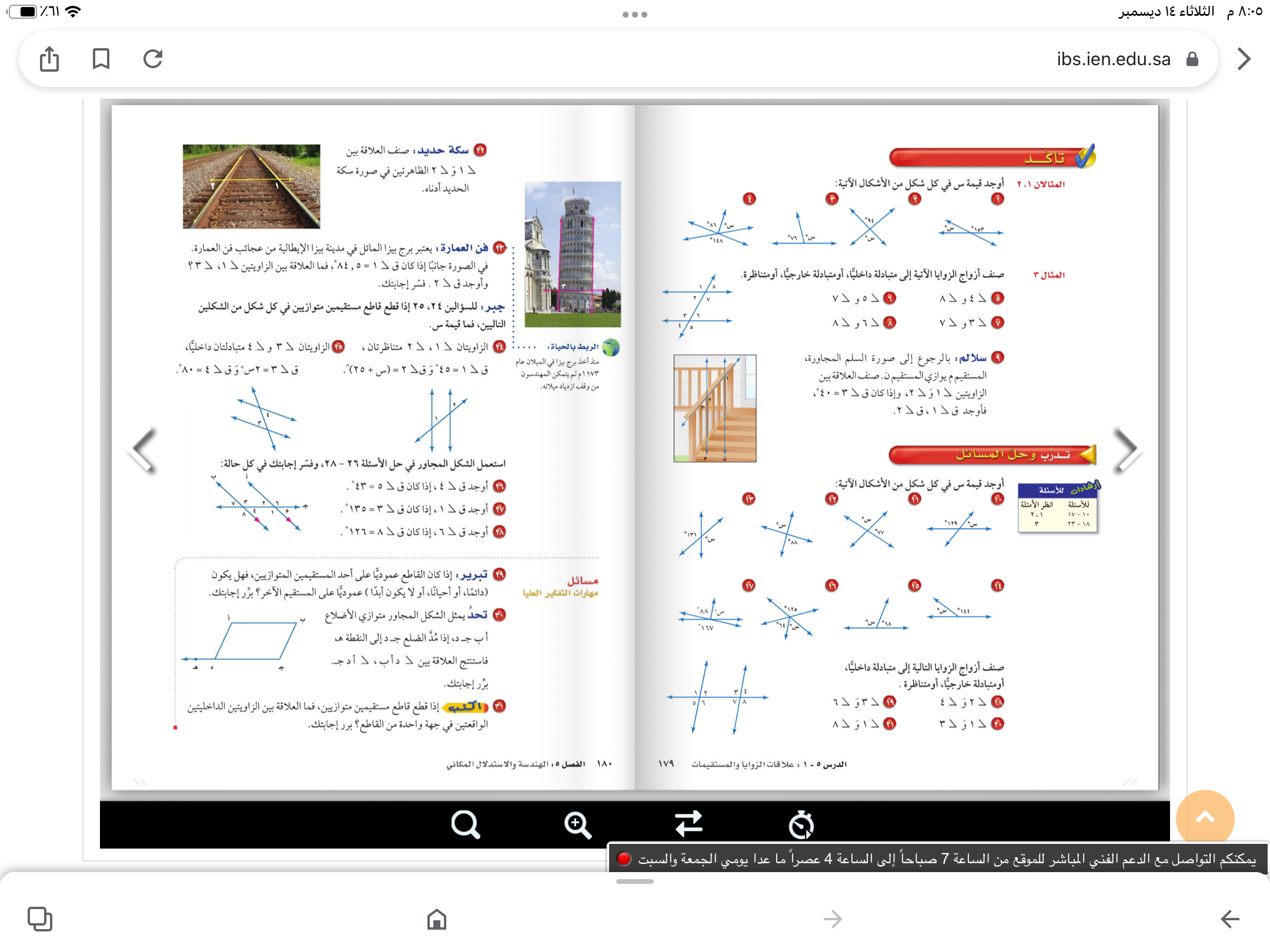 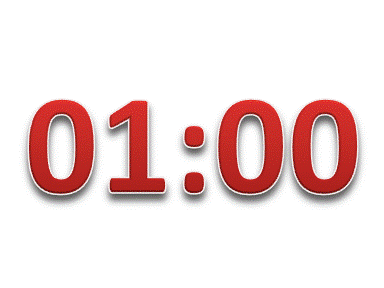 الحل
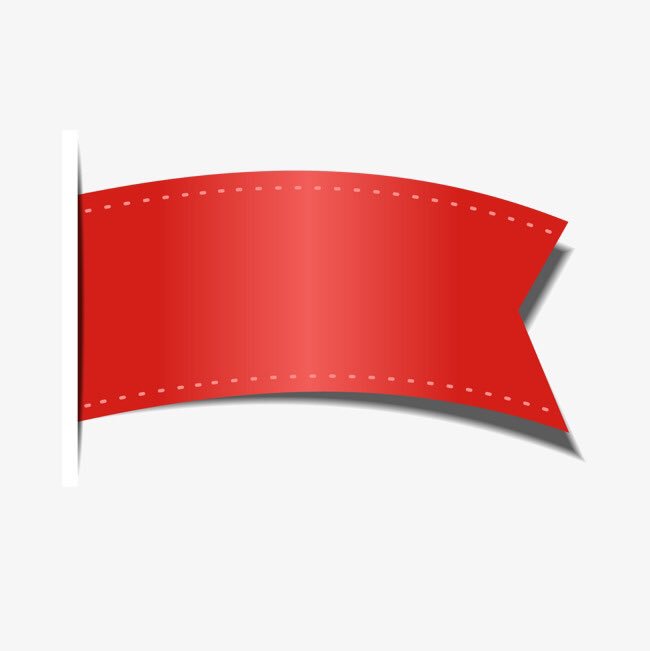 صفحة
٤٣
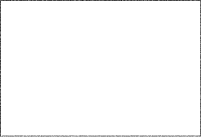 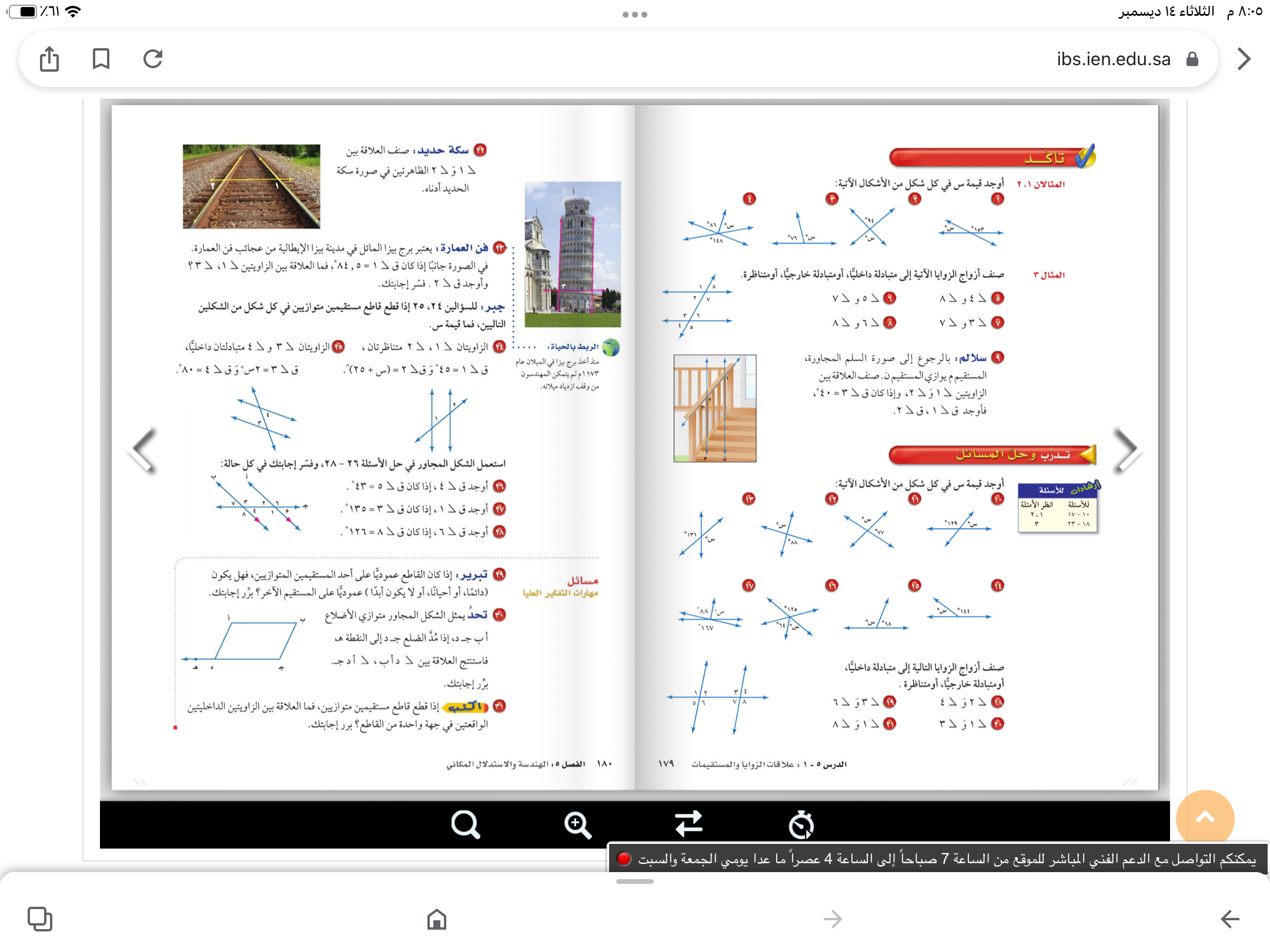 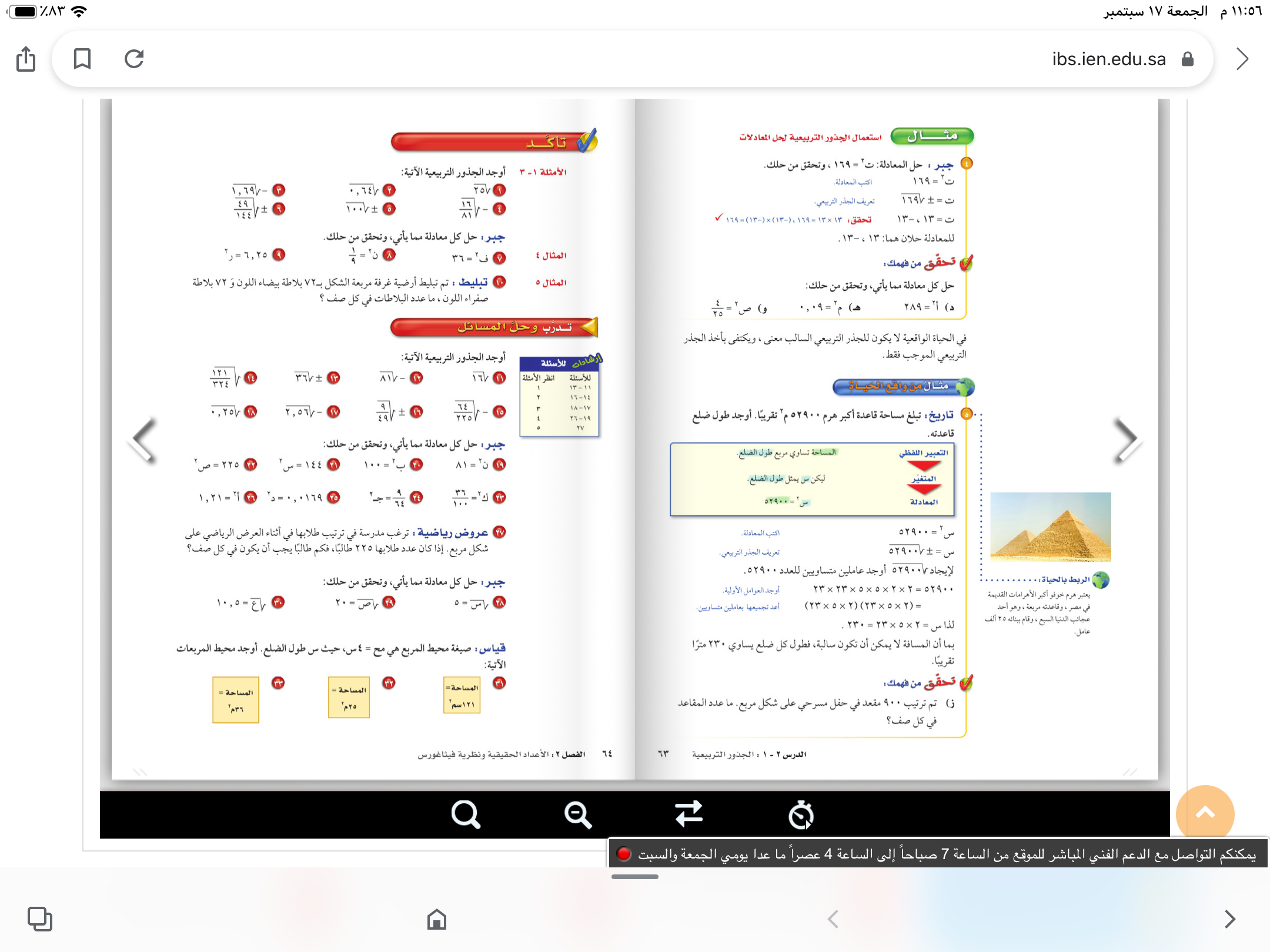 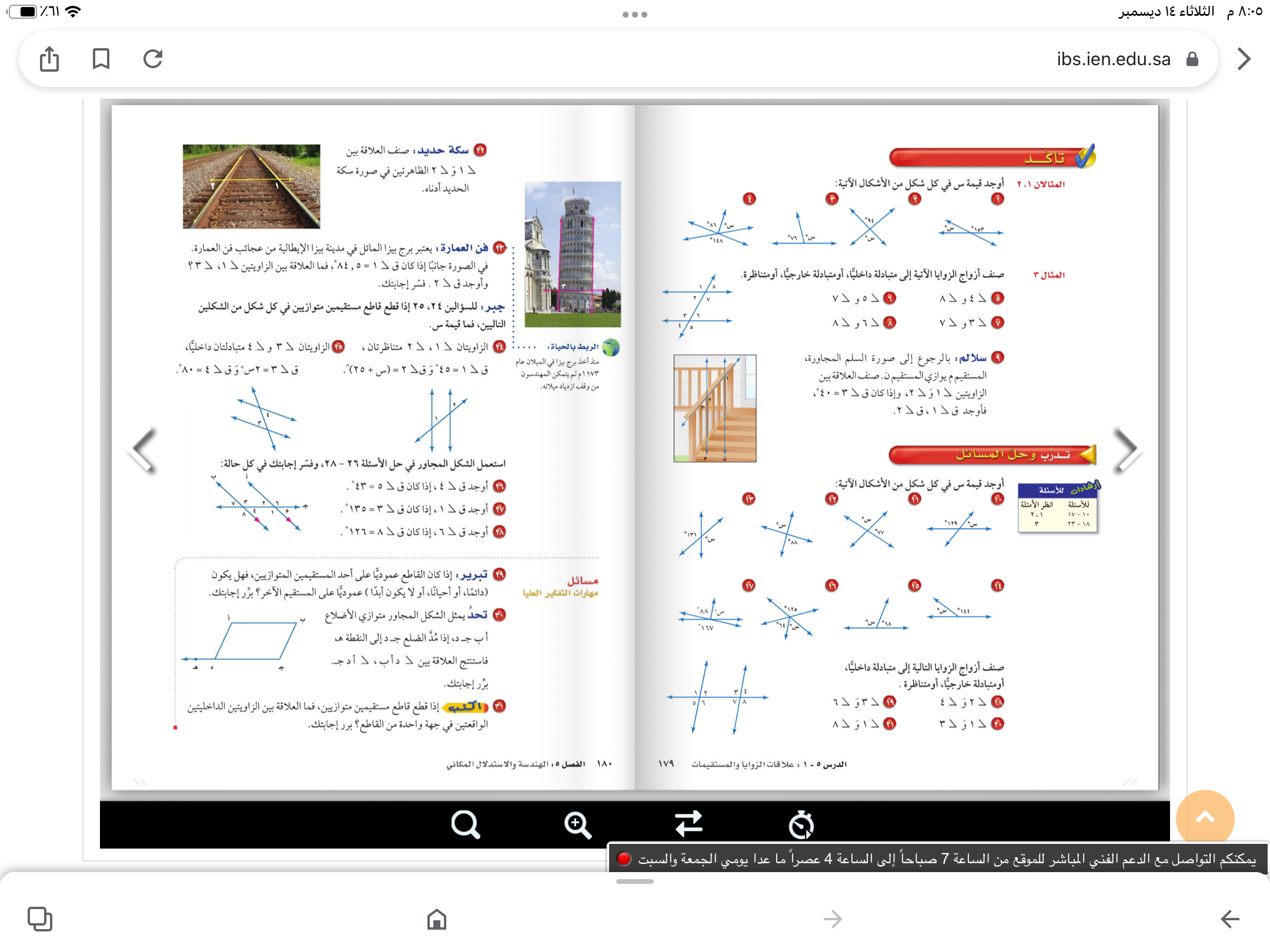 الحل
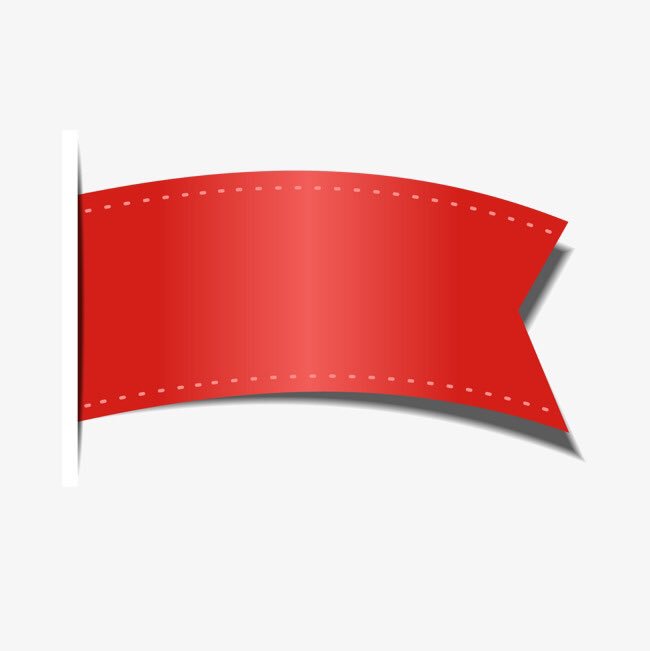 صفحة
٤٤
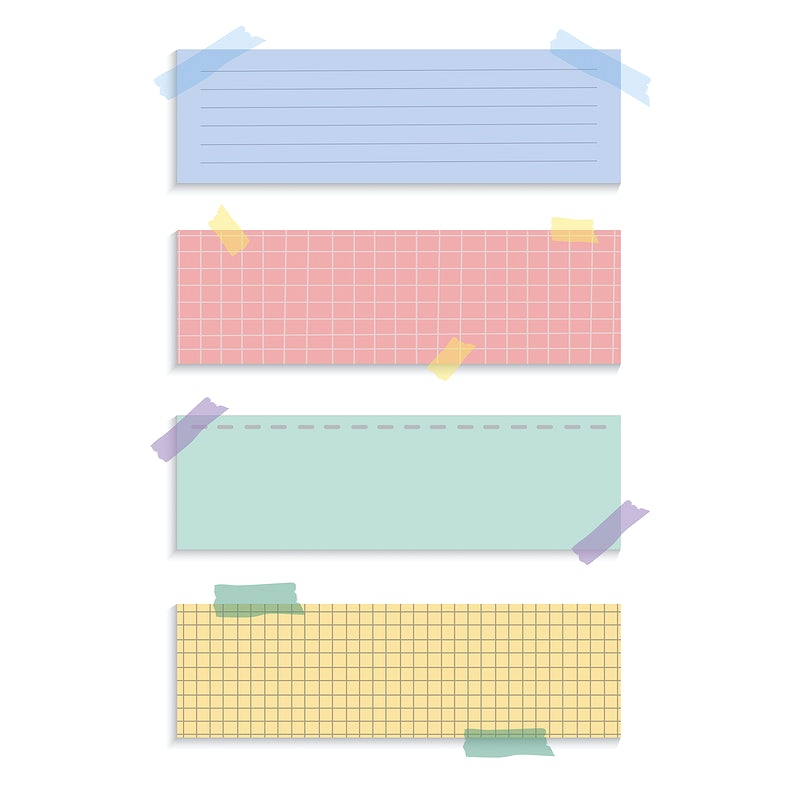 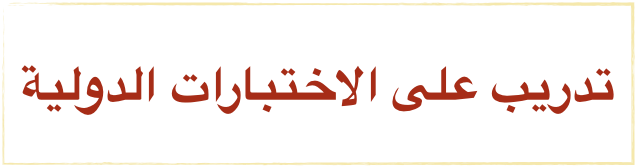 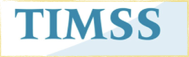 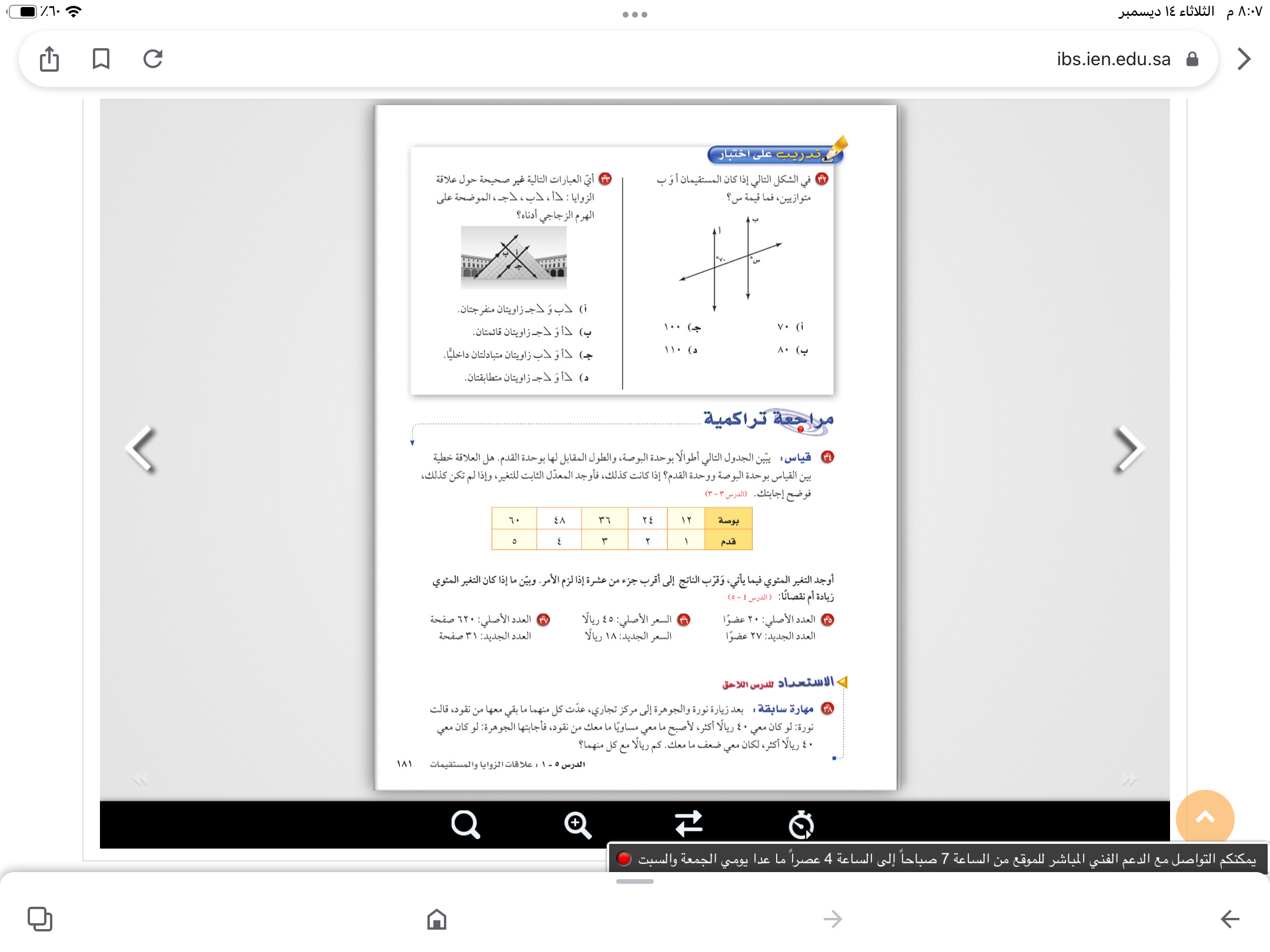 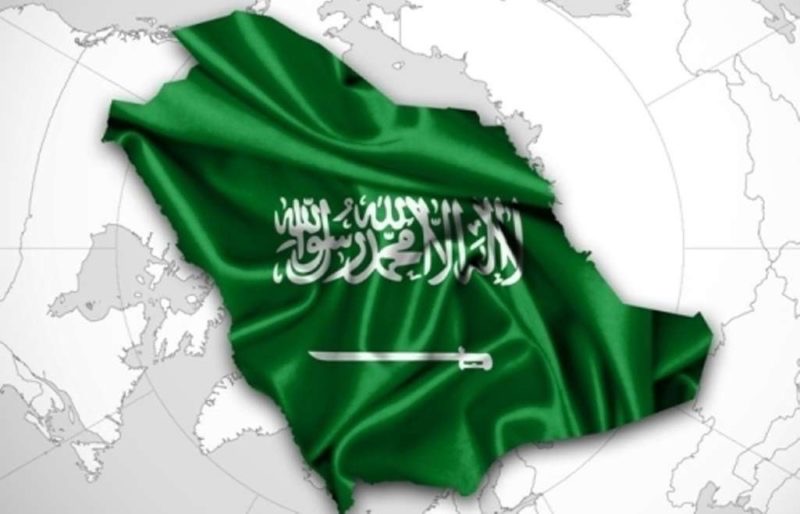 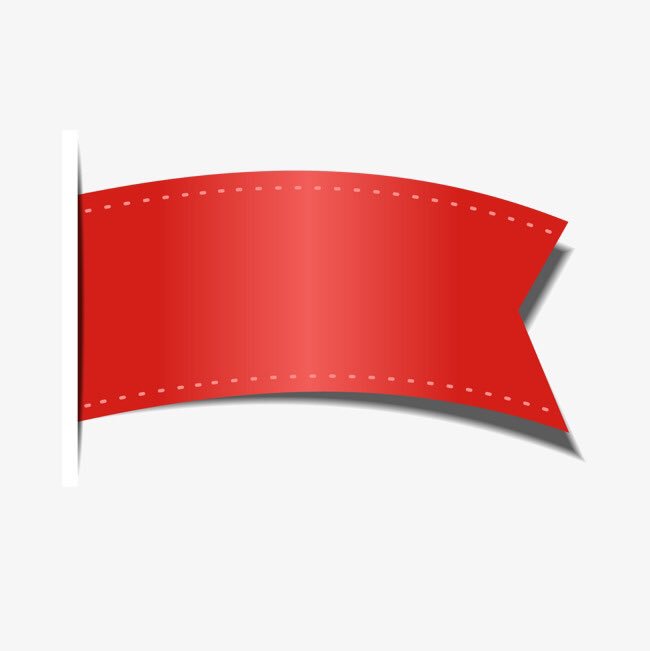 صفحة
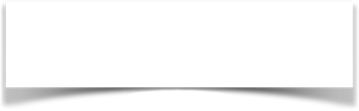 الاستفسارات
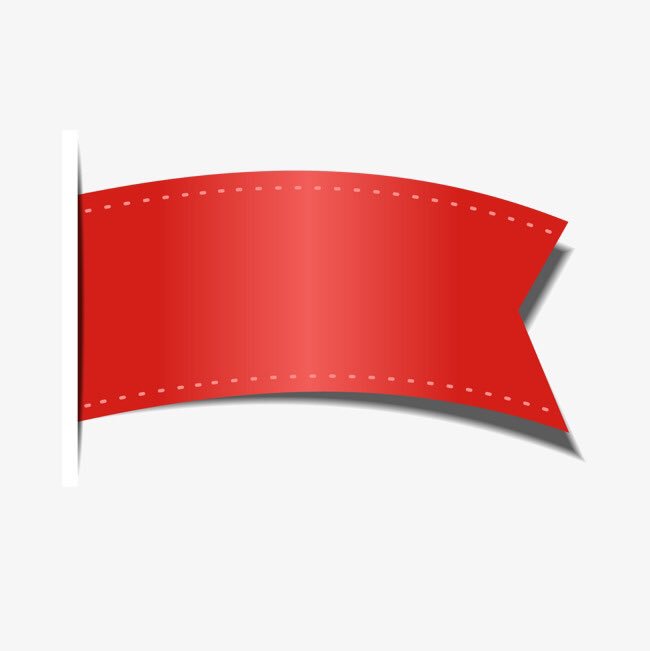 صفحة
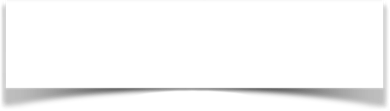 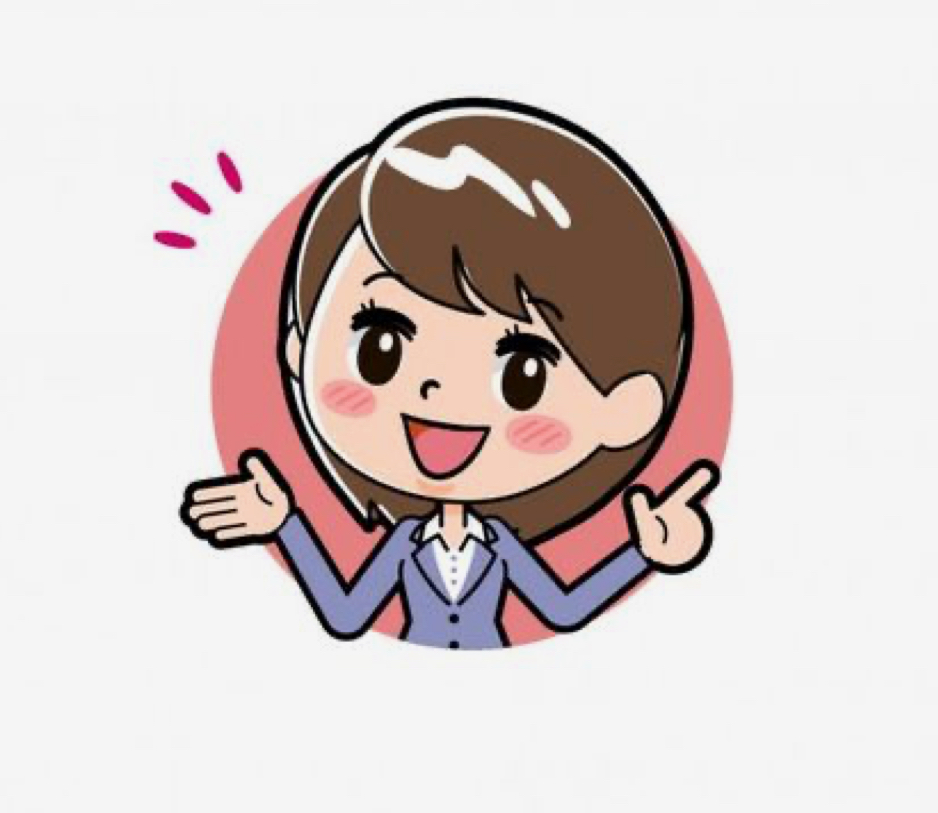 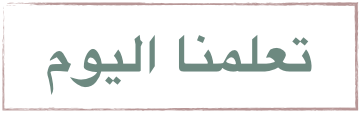 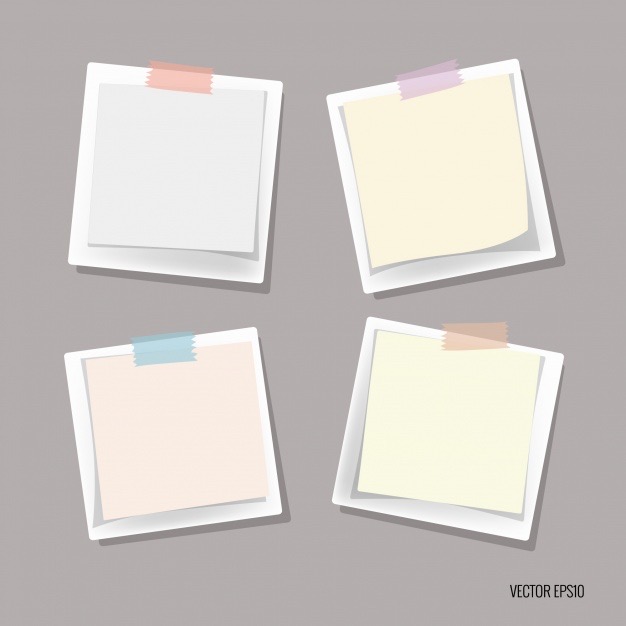 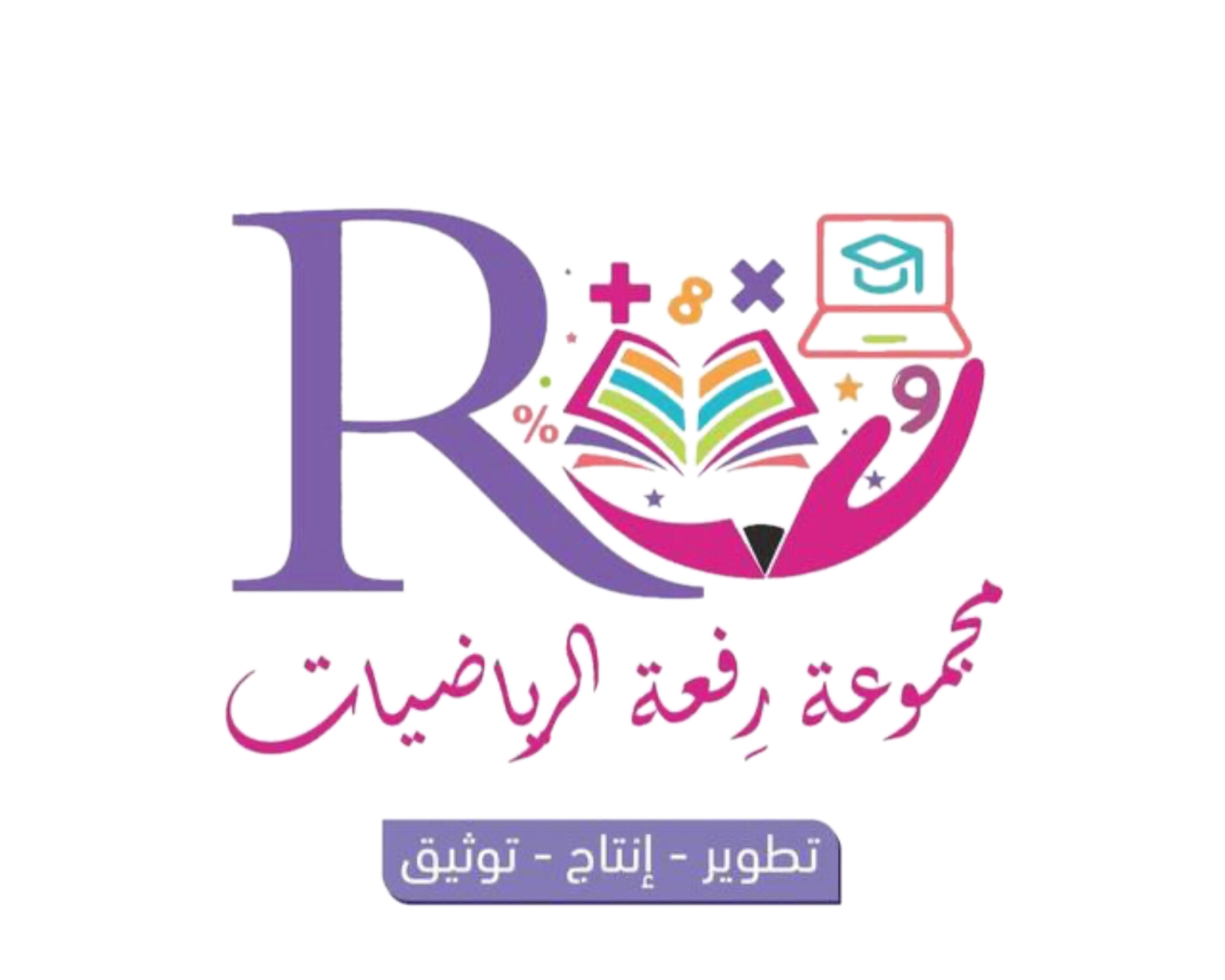 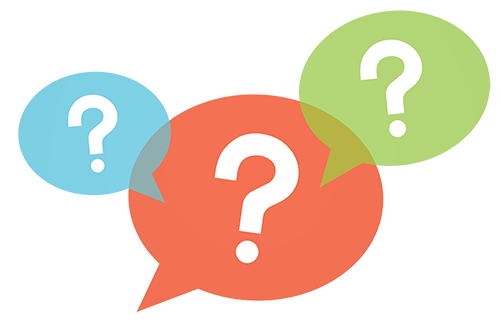 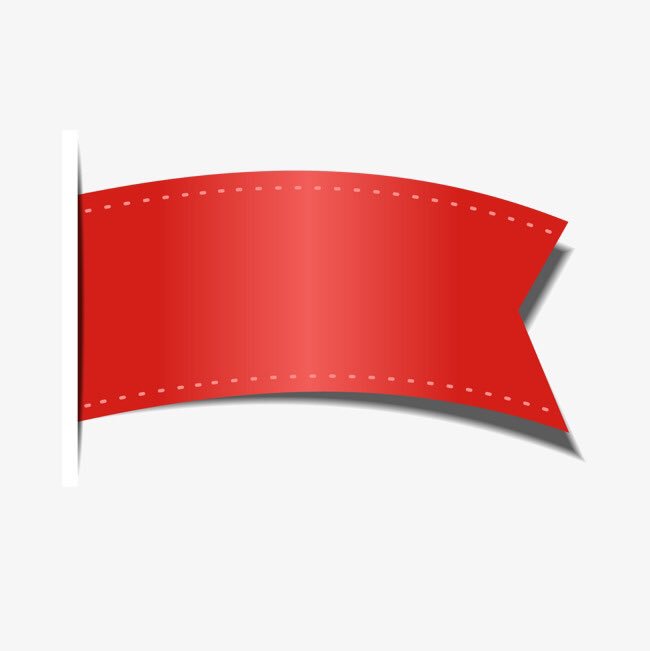 صفحة
ماذا تعلمنا
ماذا سنتعلم
ماذا نعرف
الزوايا وانواعها حسب قياسها و
الزوايا المتتامة والمتكاملة والمتقابلة بالرأس
أحدد العلاقات بين الزوايا الناتجة من قطع مستقيم لمستقيمين متوازيين
جدول التعلم
الزوايا المتناظرة والمتبادلة داخليًا والمتبادلة خارجيًا
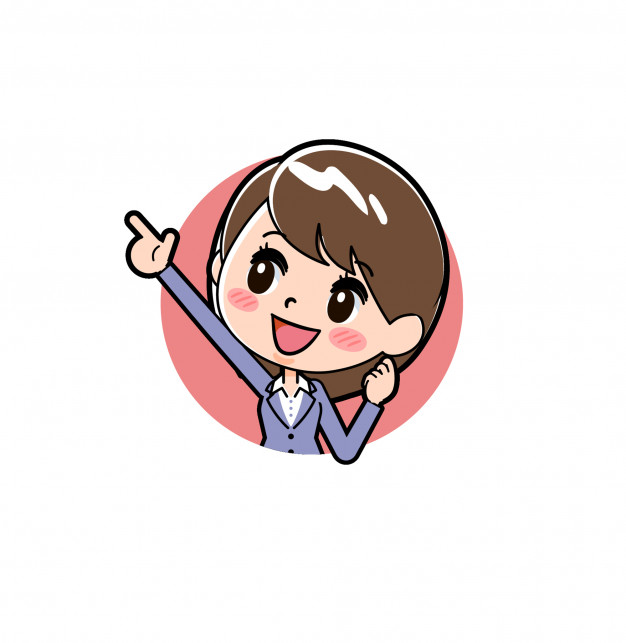 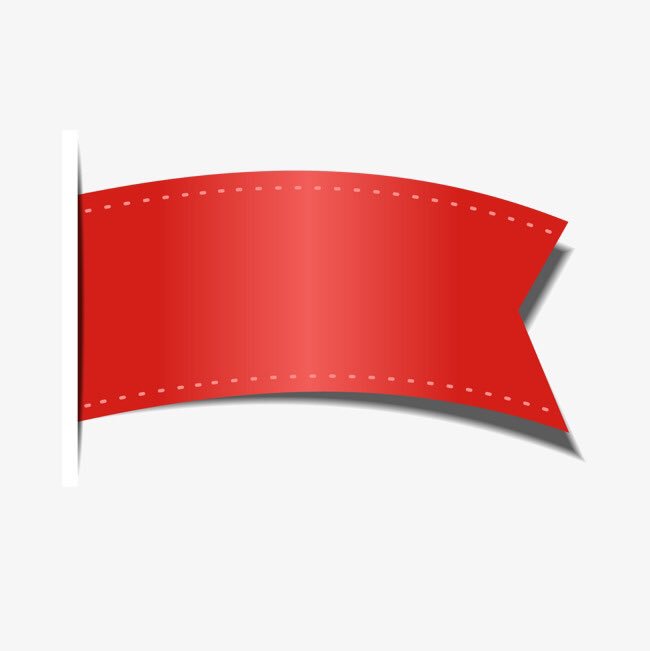 صفحة
سُبْحَانَكَ اللَّهُمَّ وَبِحَمْدِكَ، أَشْهَدُ أَنْ لَا إِلَهَ إِلَّا أَنْتَ أَسْتَغْفِرُكَ وَأَتُوبُ إِلَيْكَ
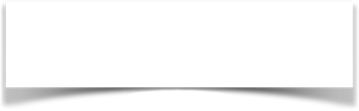 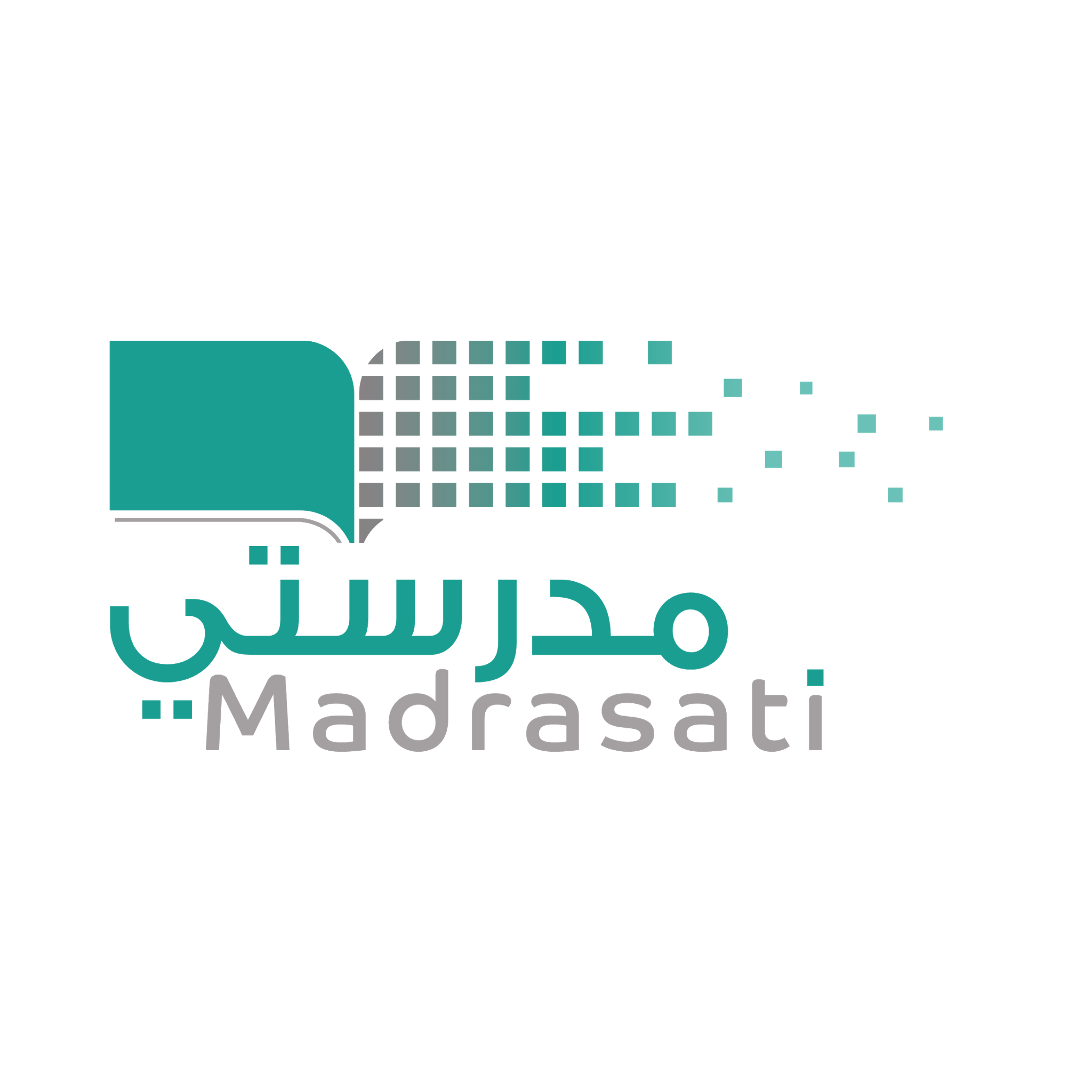 الواجب
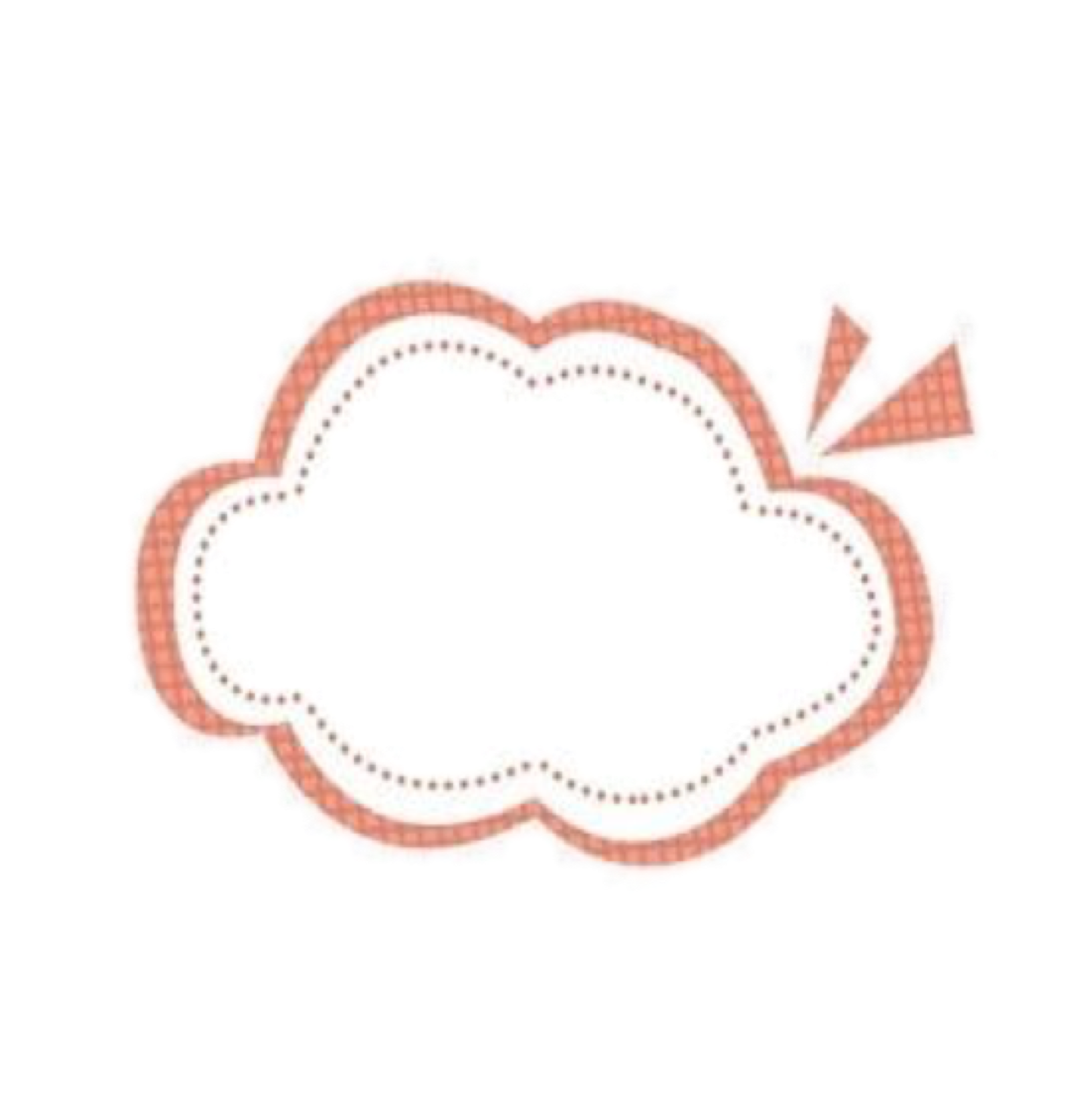 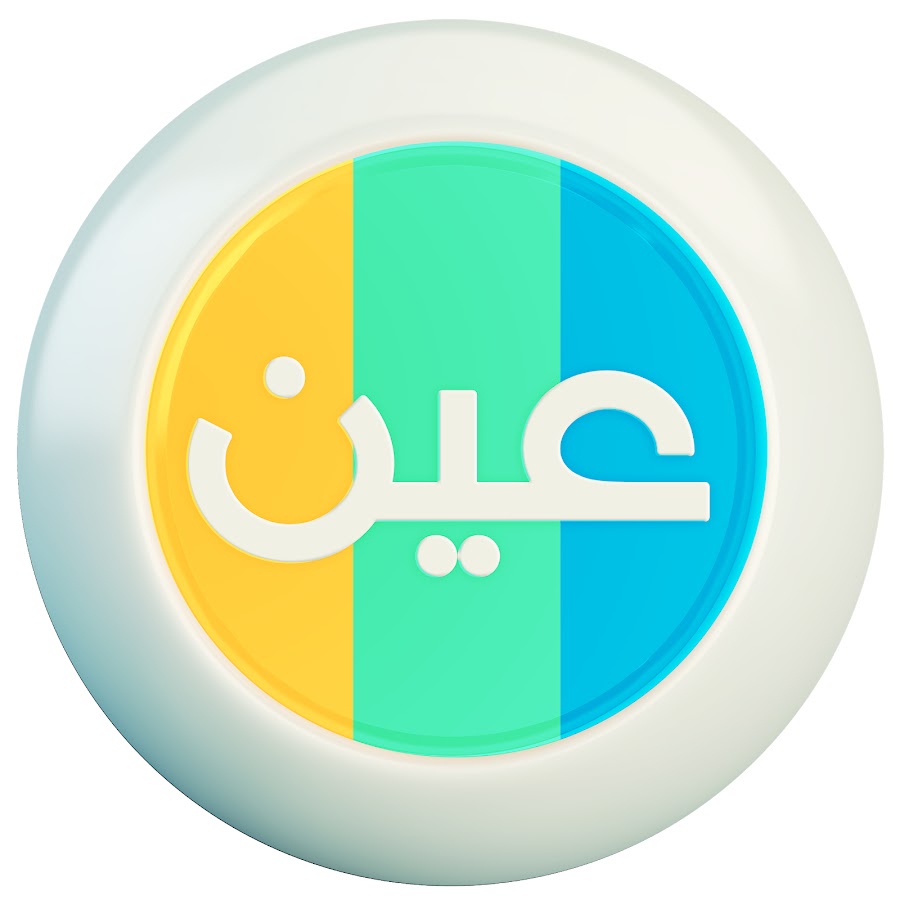 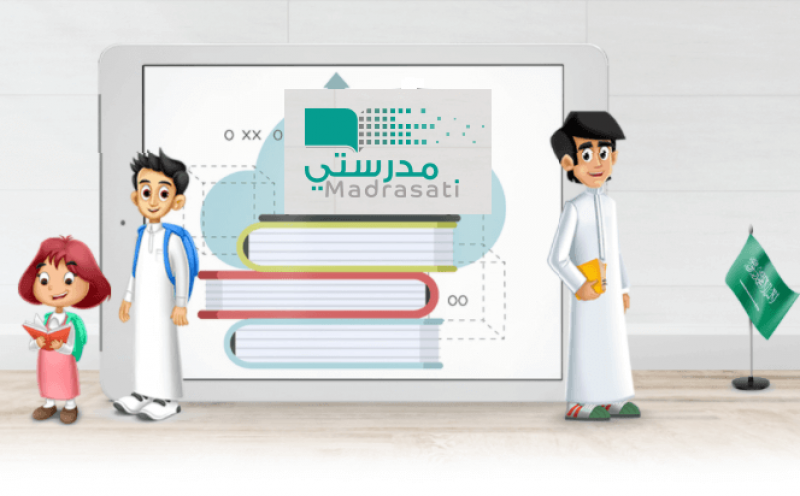 عزيزتي الطالبة  
يمكنك زيارة قناة عين التعليمية للاستفادة
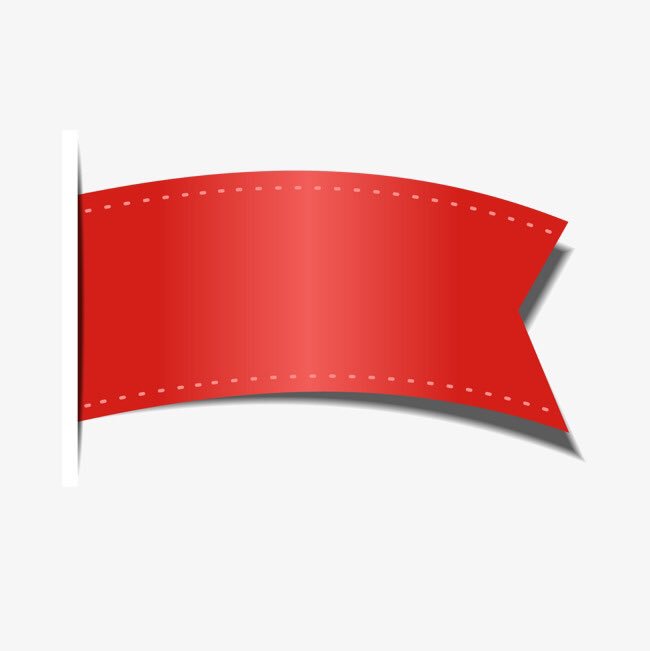 صفحة
٤٣
https://linktr.ee/Refa2
@Maths0120
لاتنسوني من دعواتكم الصادقة
روابط مجموعة رِفعة التعليمية
🔻
https://t.me/hasna_math
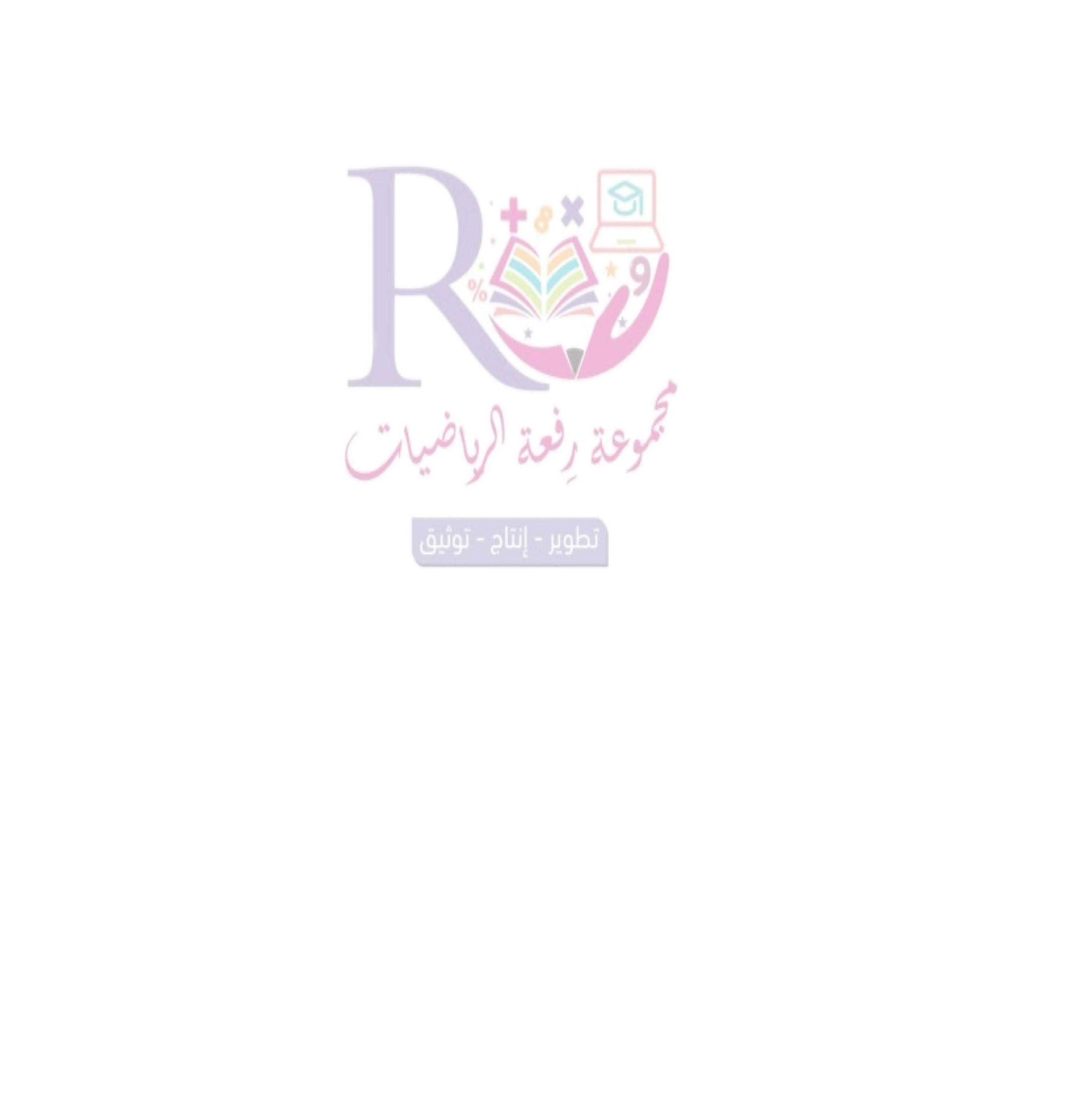 @hasnaa-2
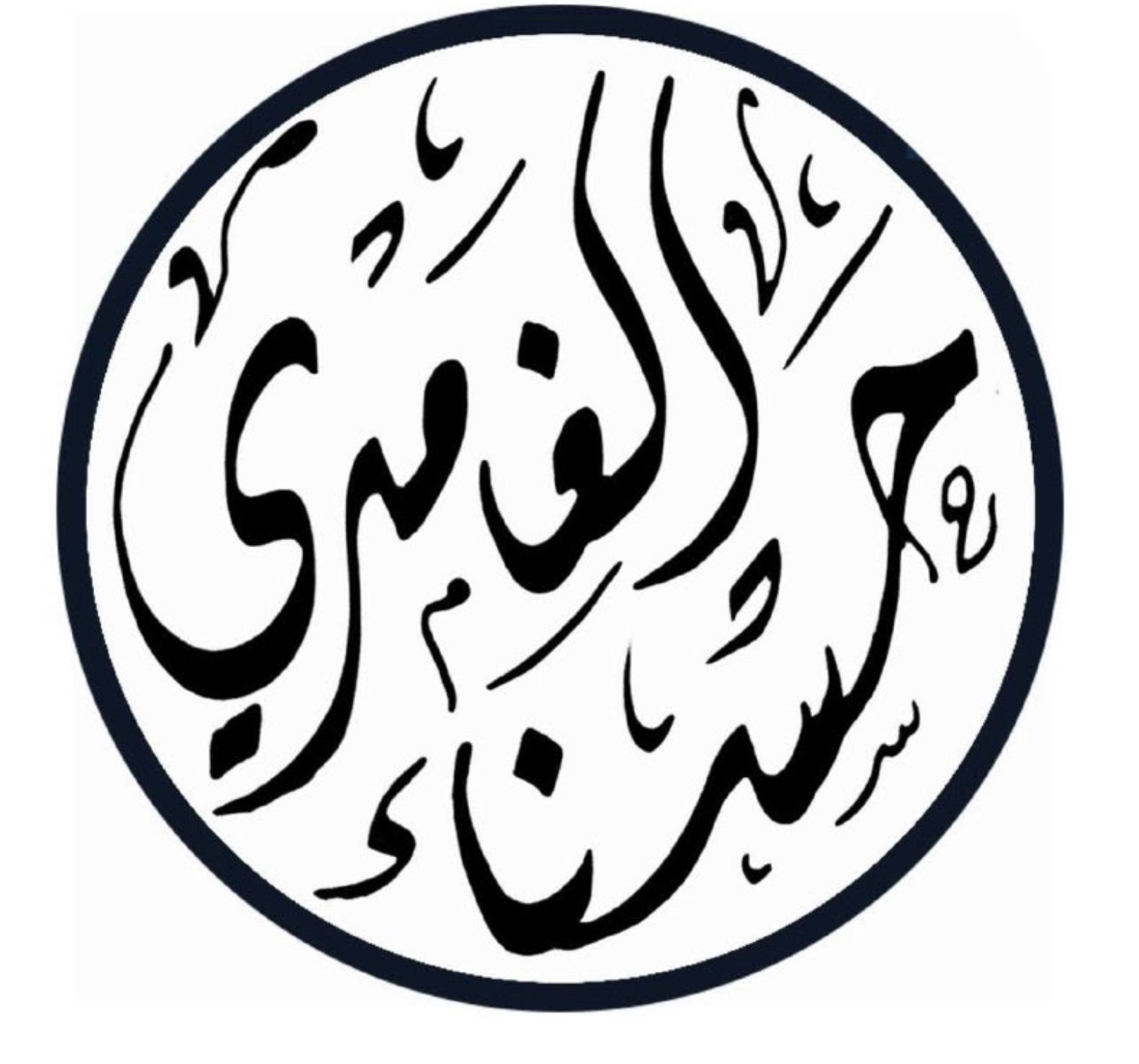